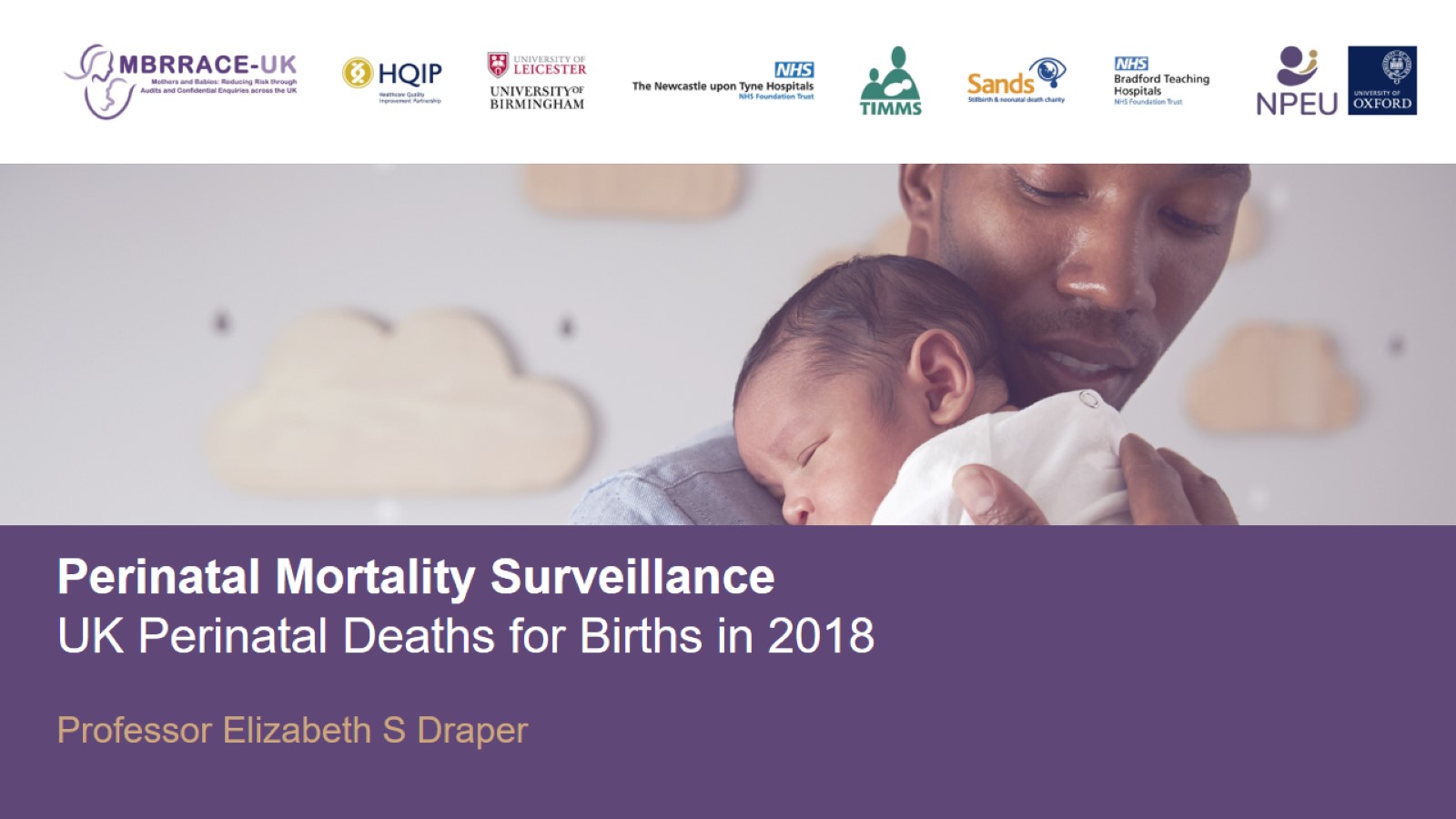 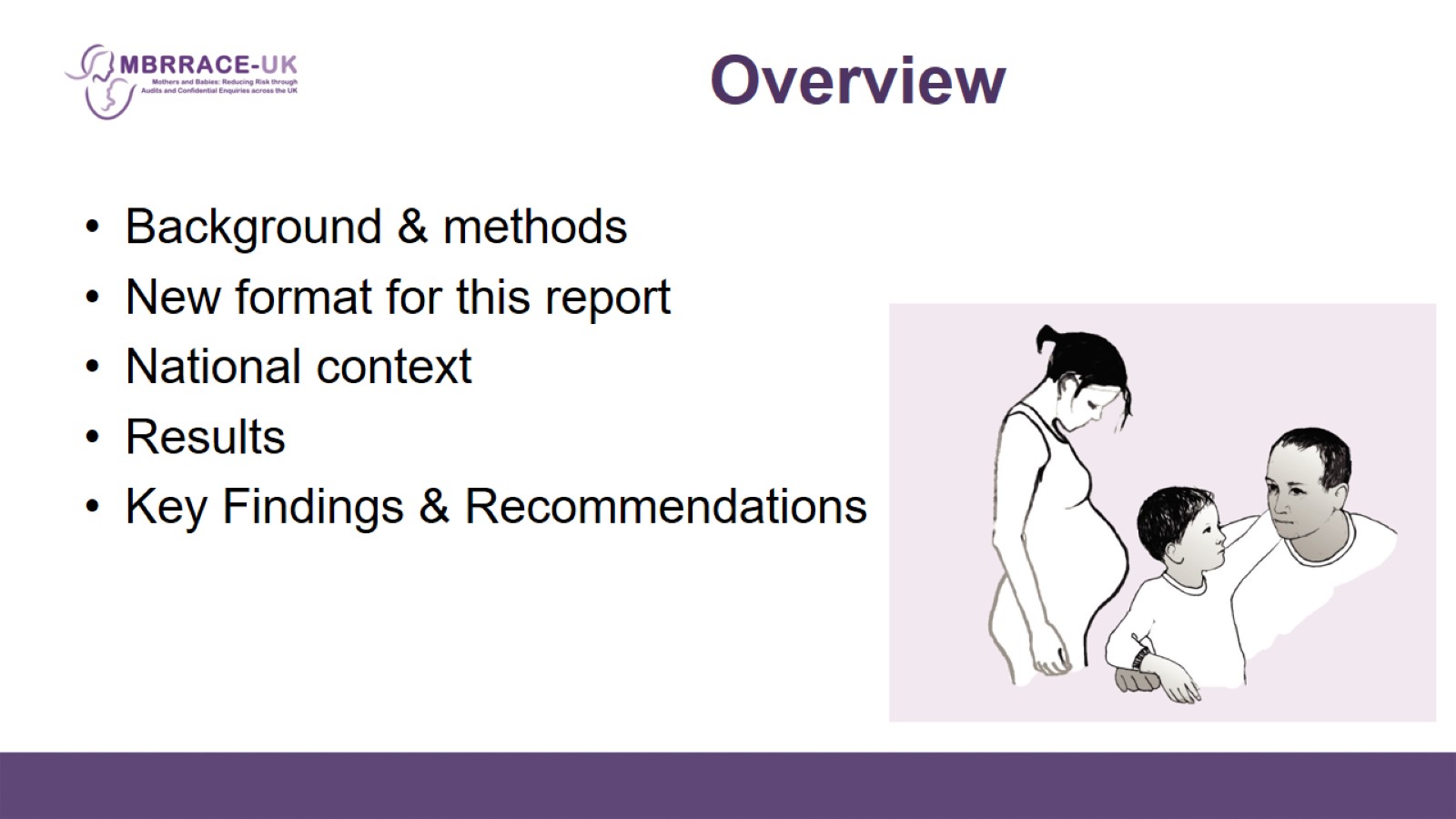 Overview
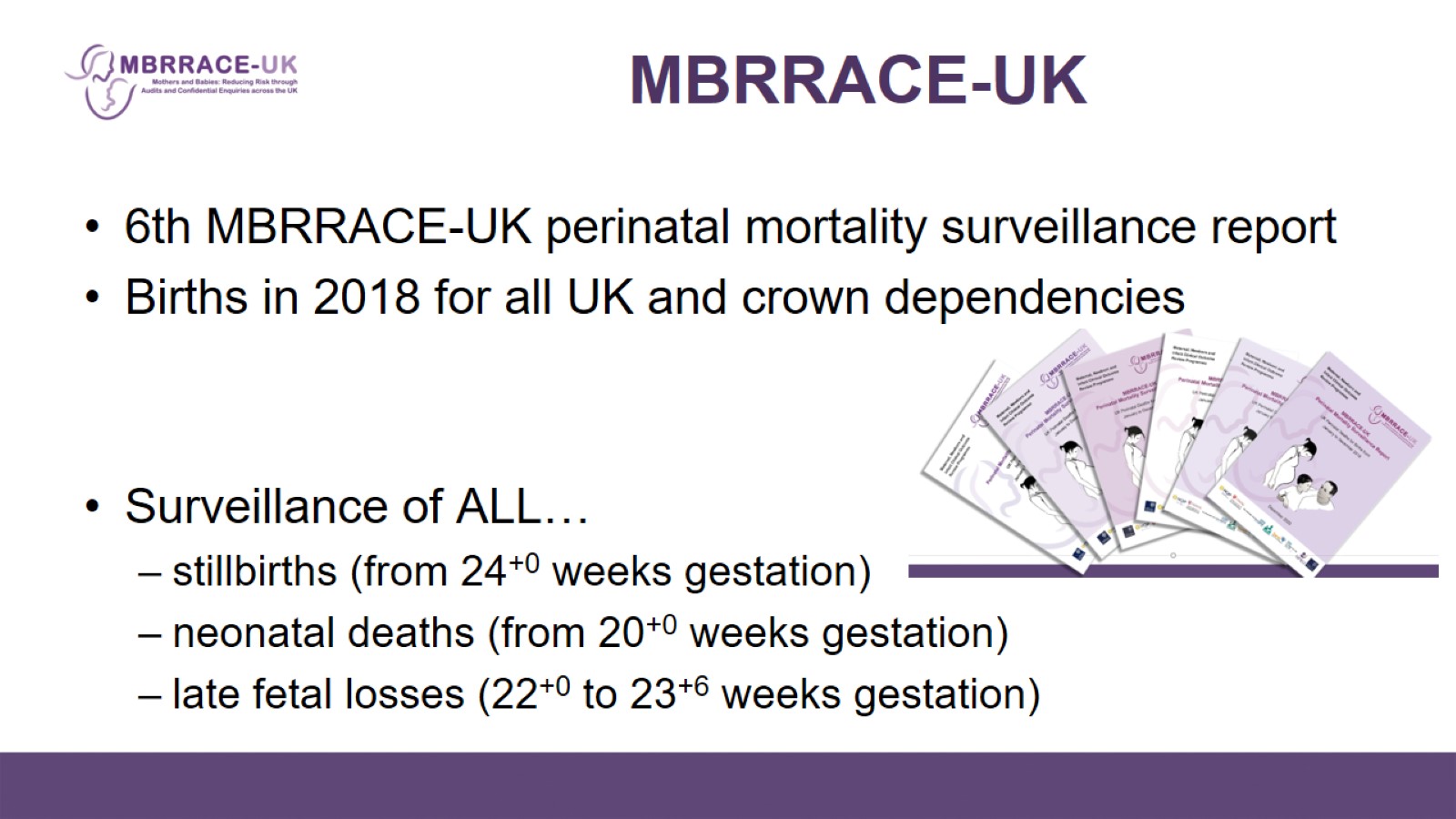 MBRRACE-UK
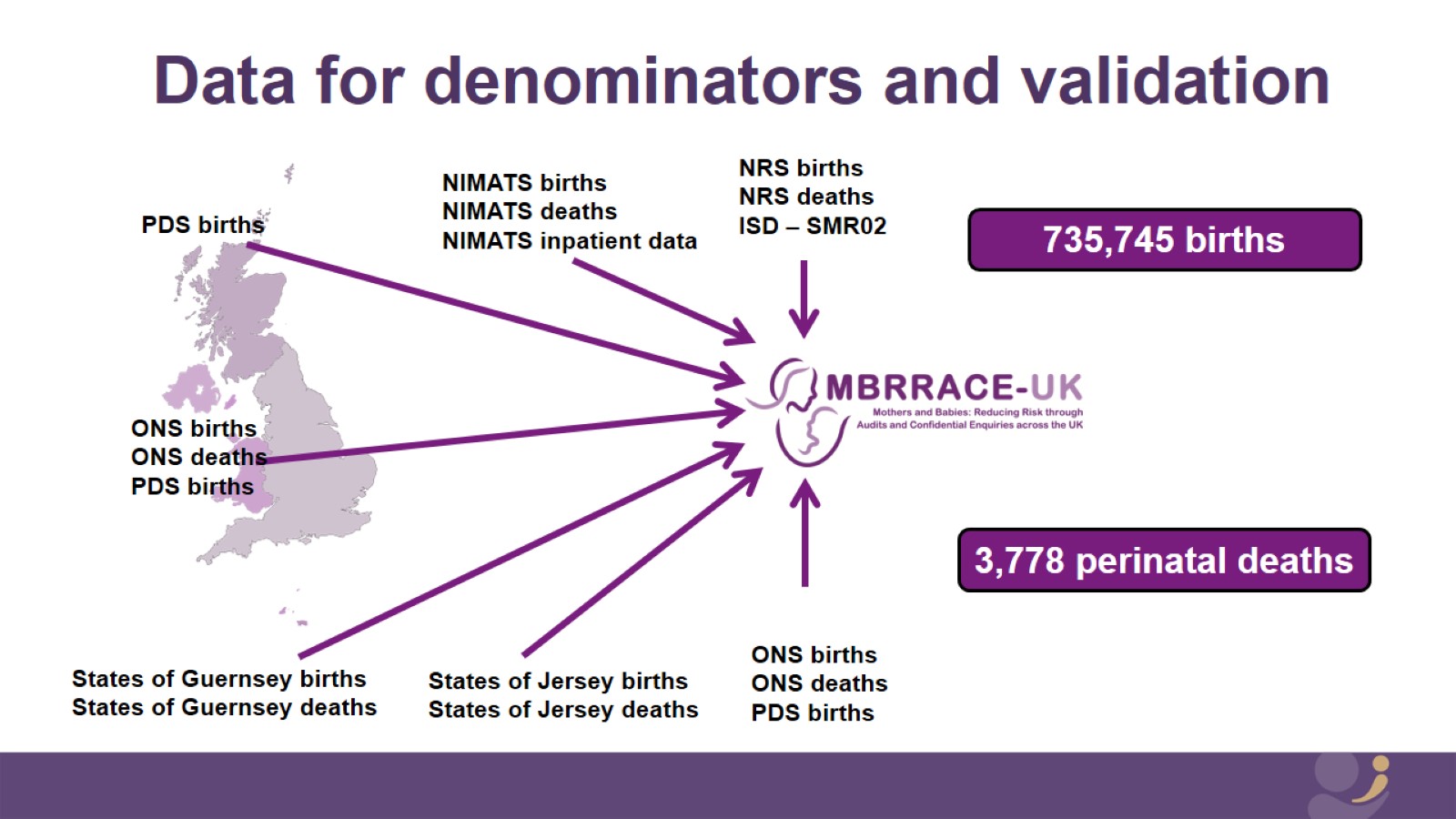 Data for denominators and validation
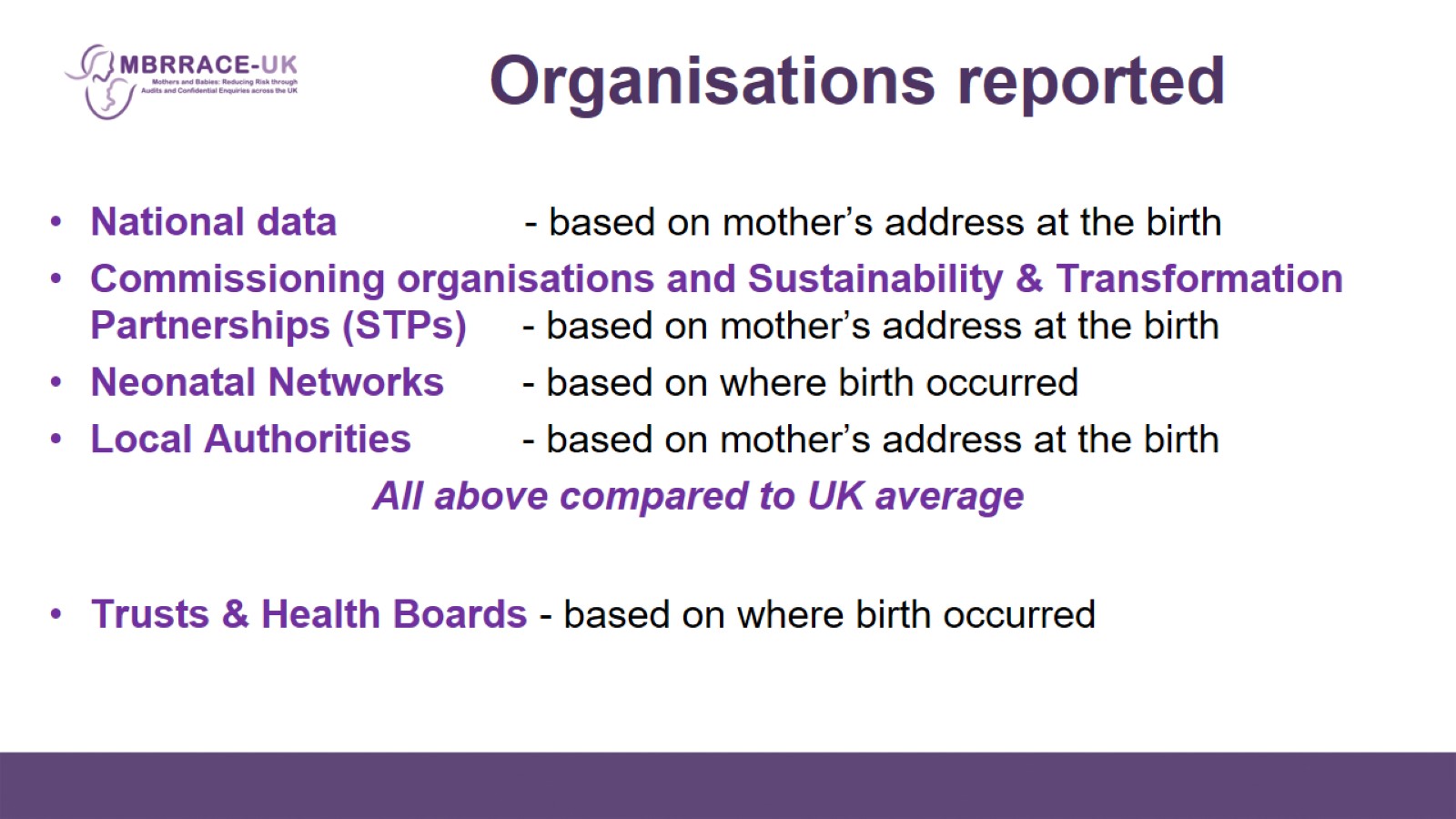 Organisations reported
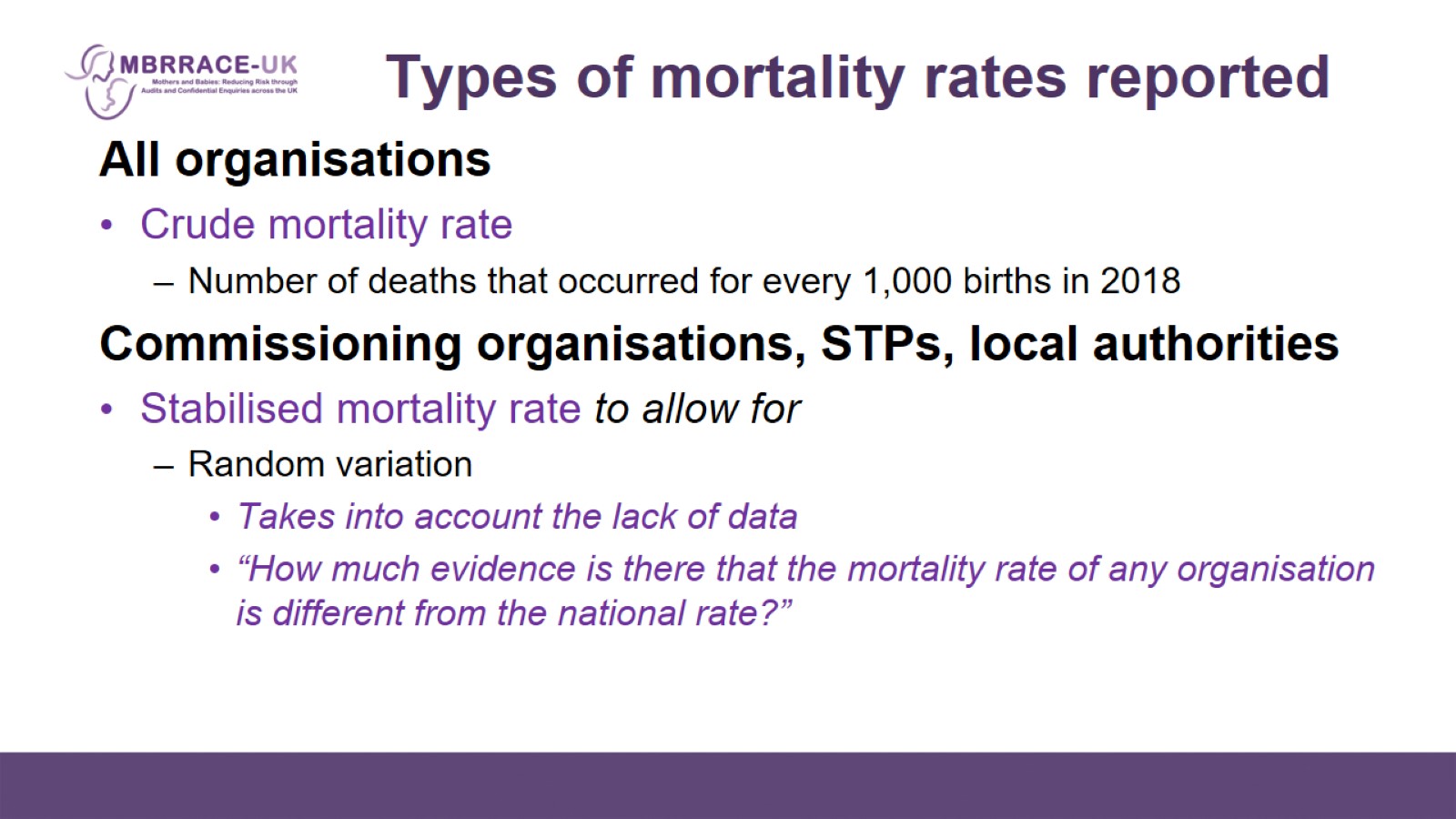 Types of mortality rates reported
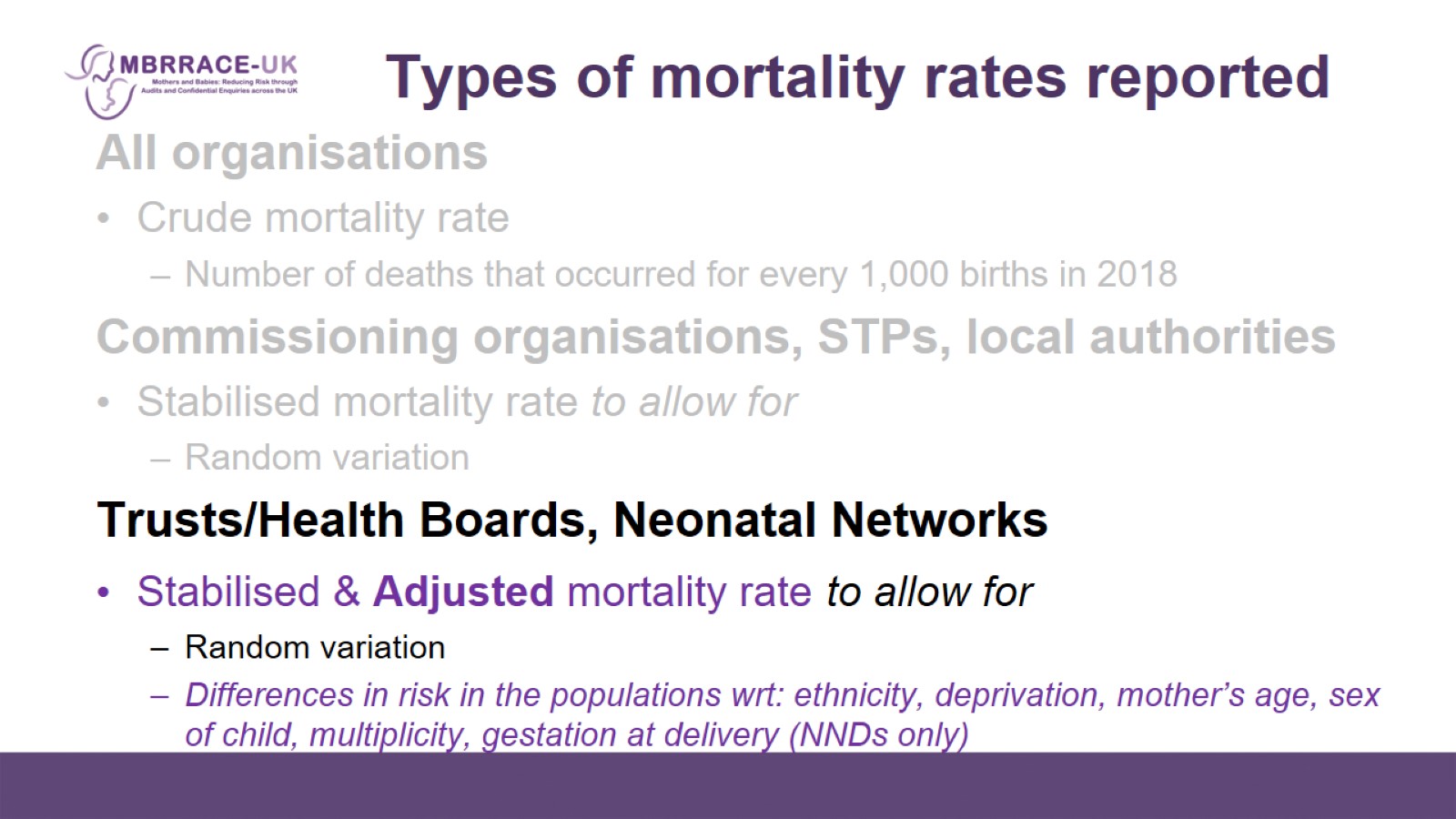 Types of mortality rates reported
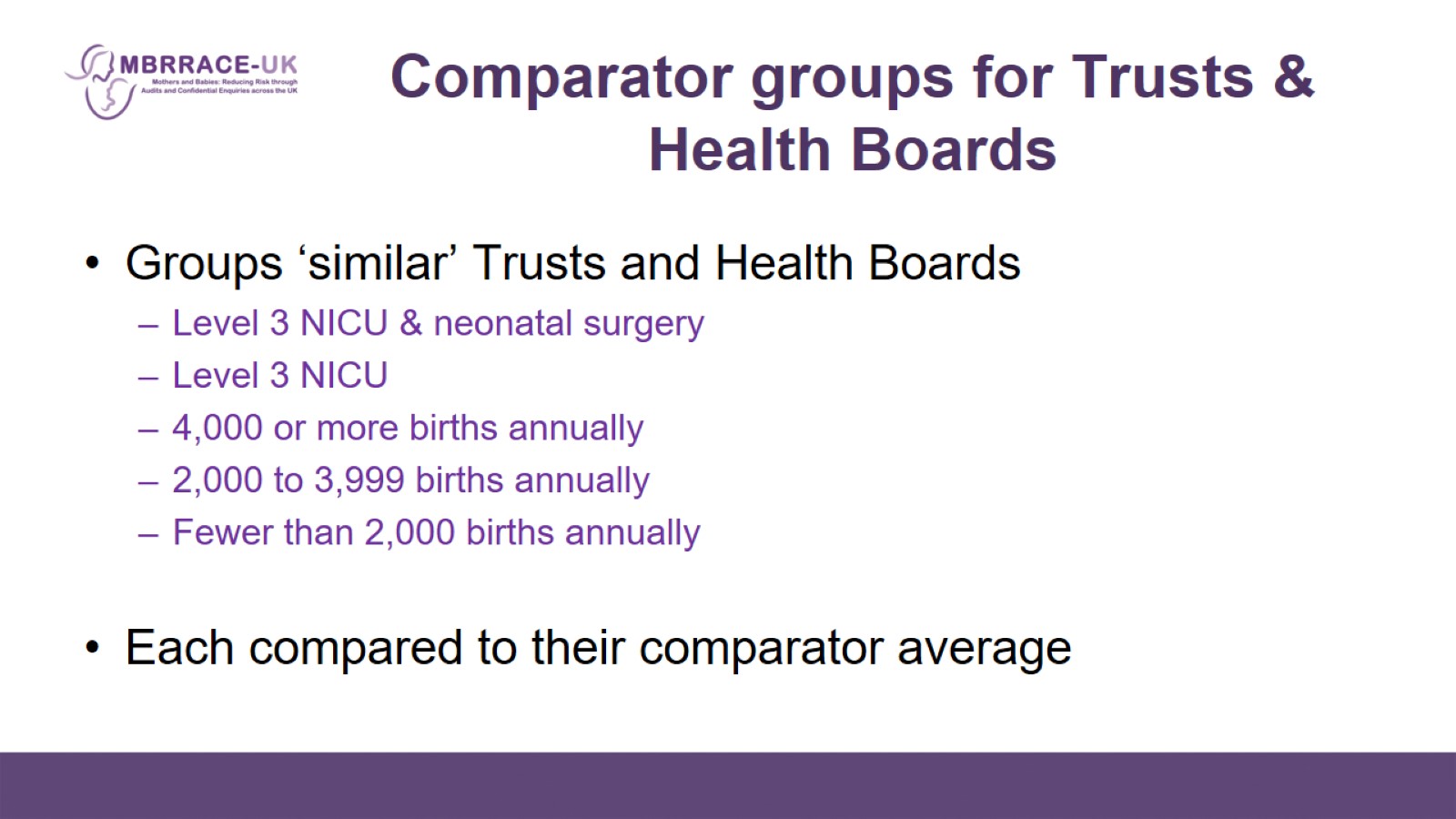 Comparator groups for Trusts & Health Boards
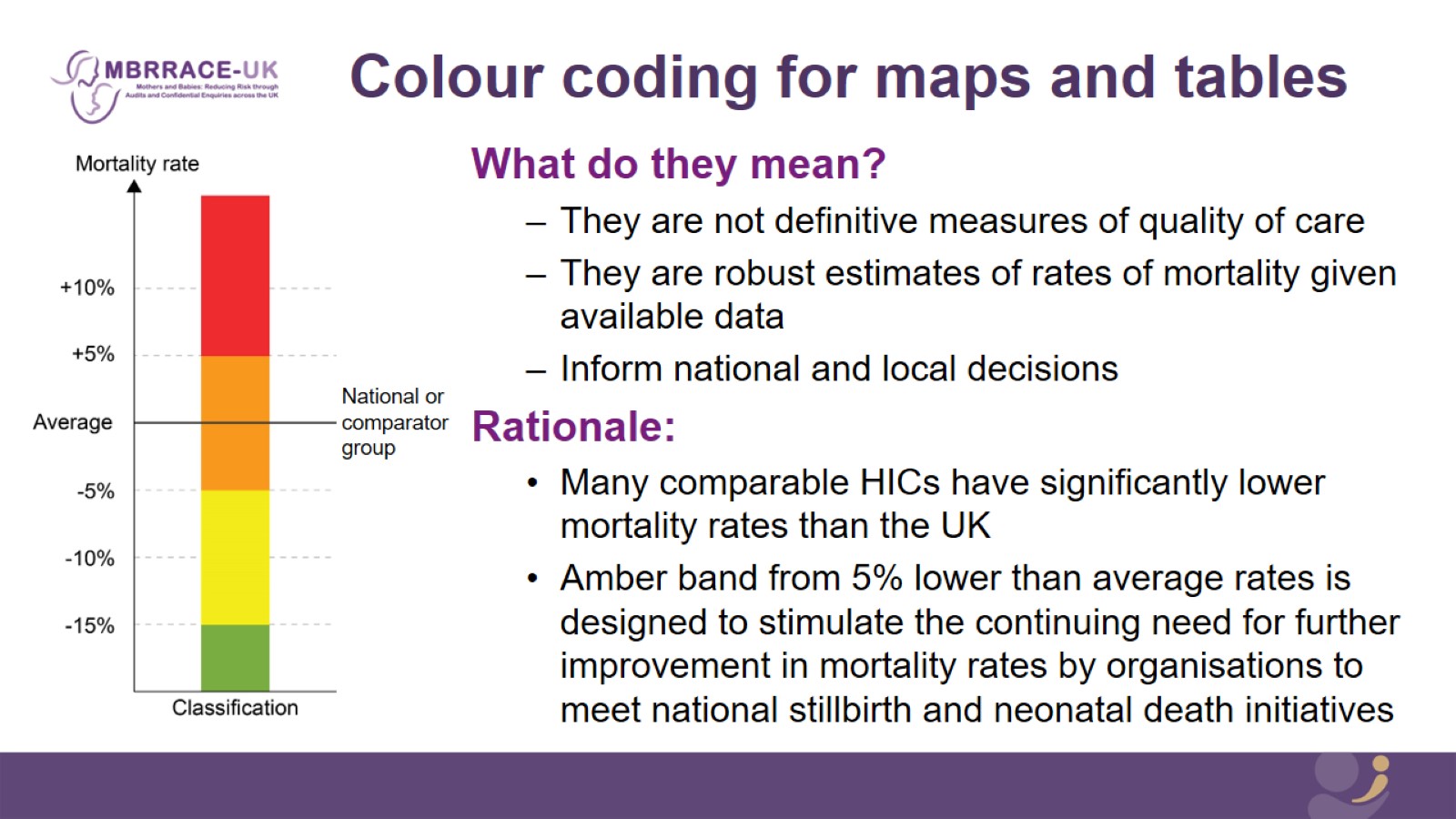 Colour coding for maps and tables
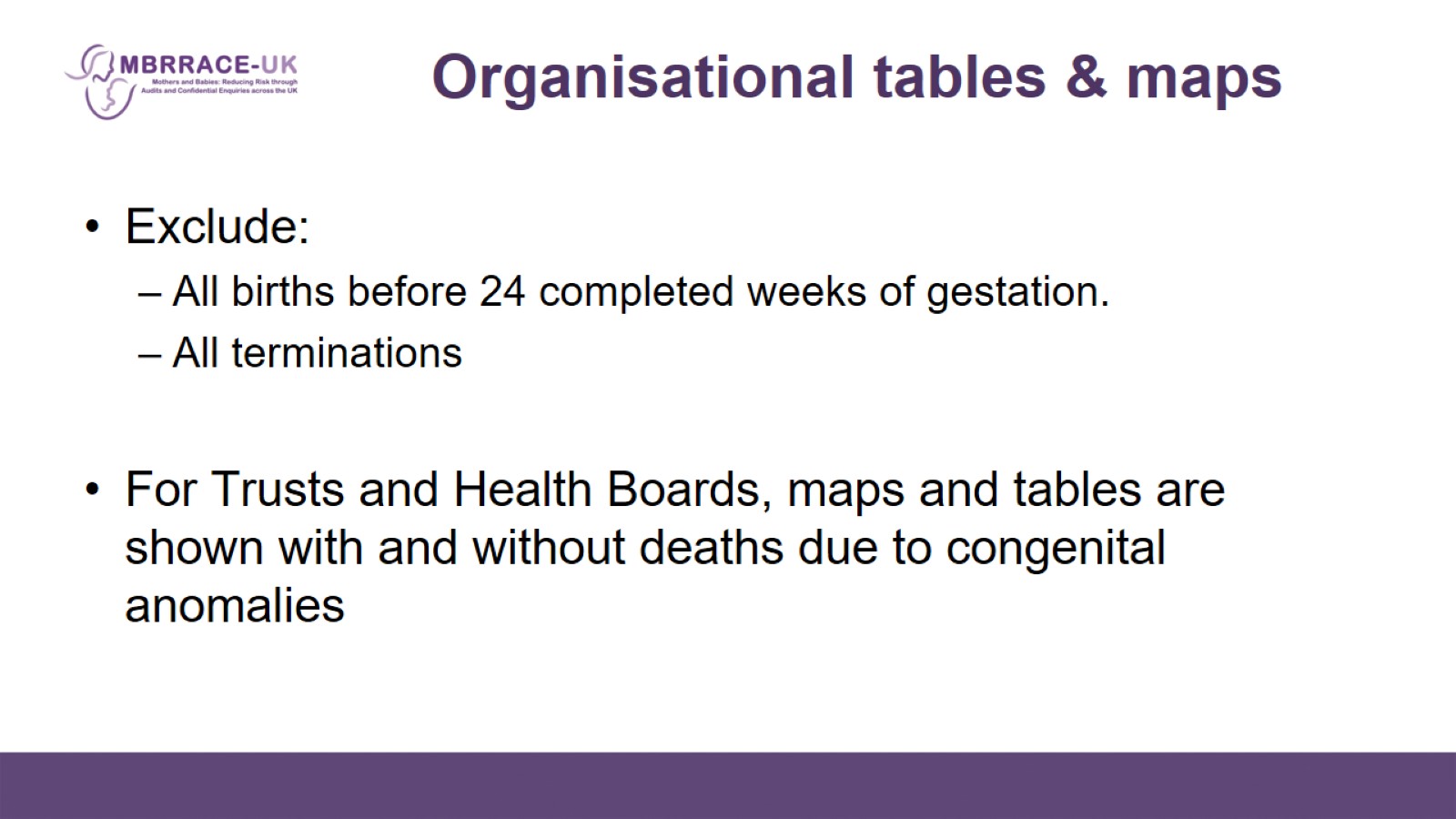 Organisational tables & maps
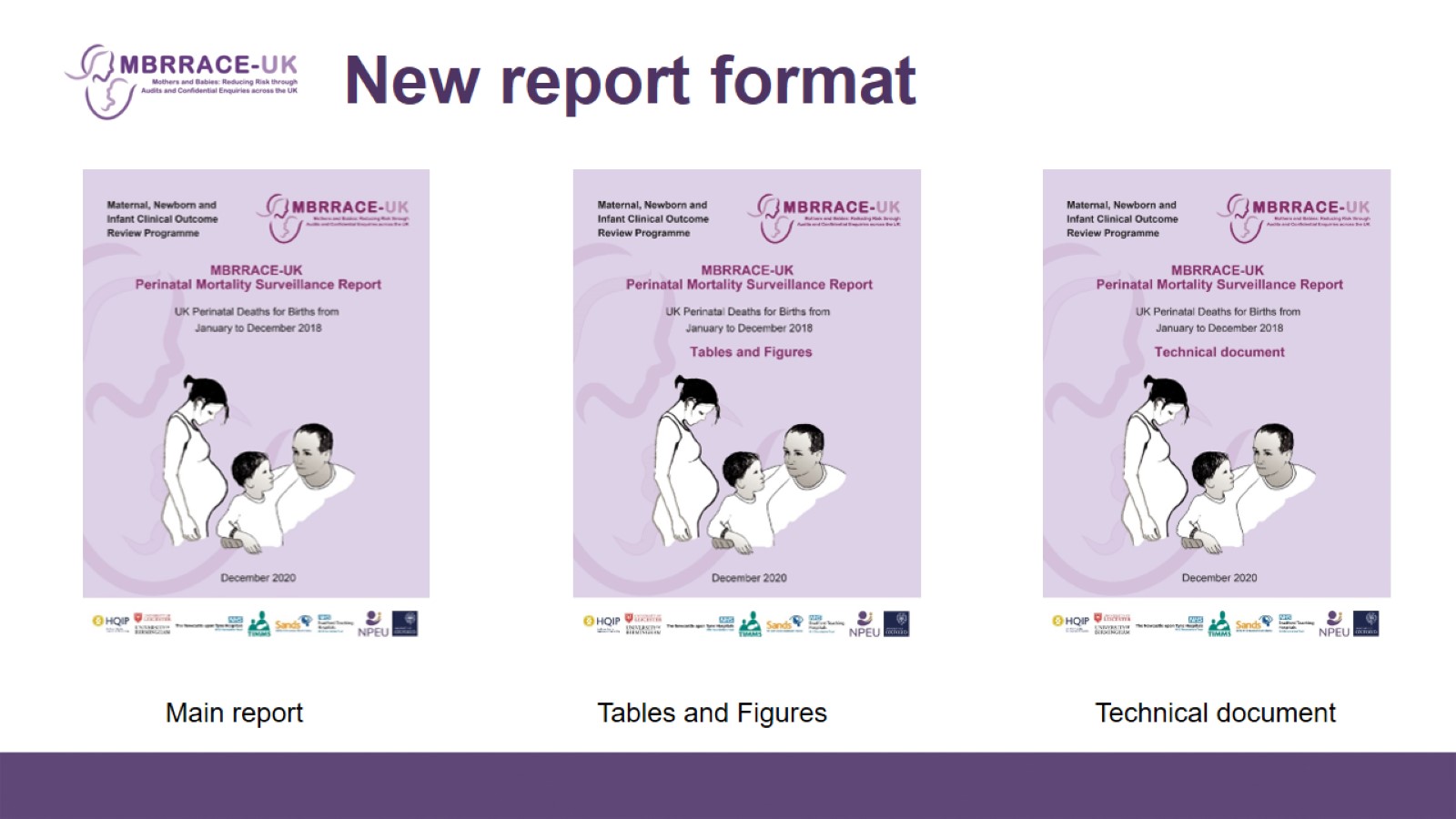 New report format
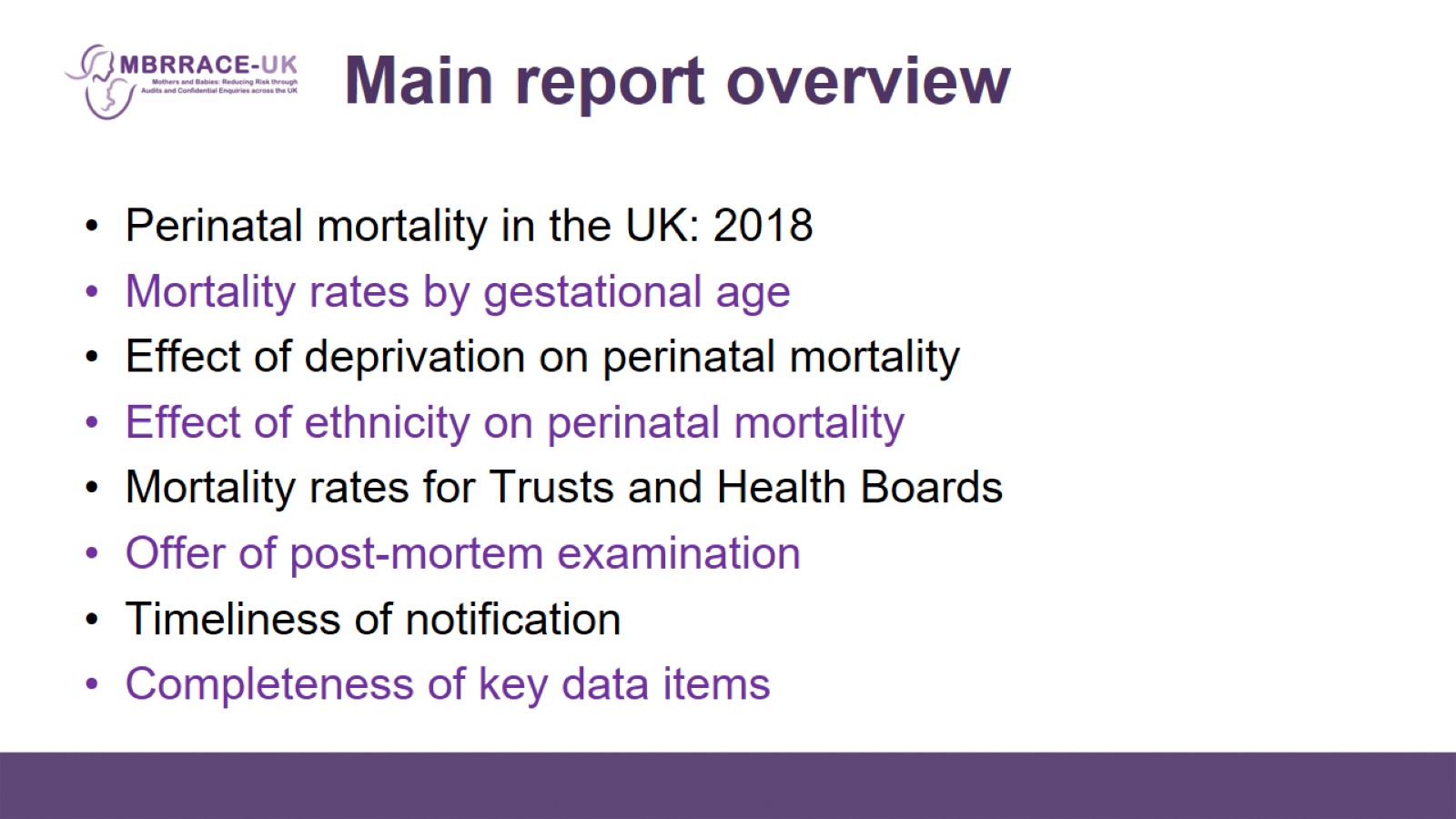 Main report overview
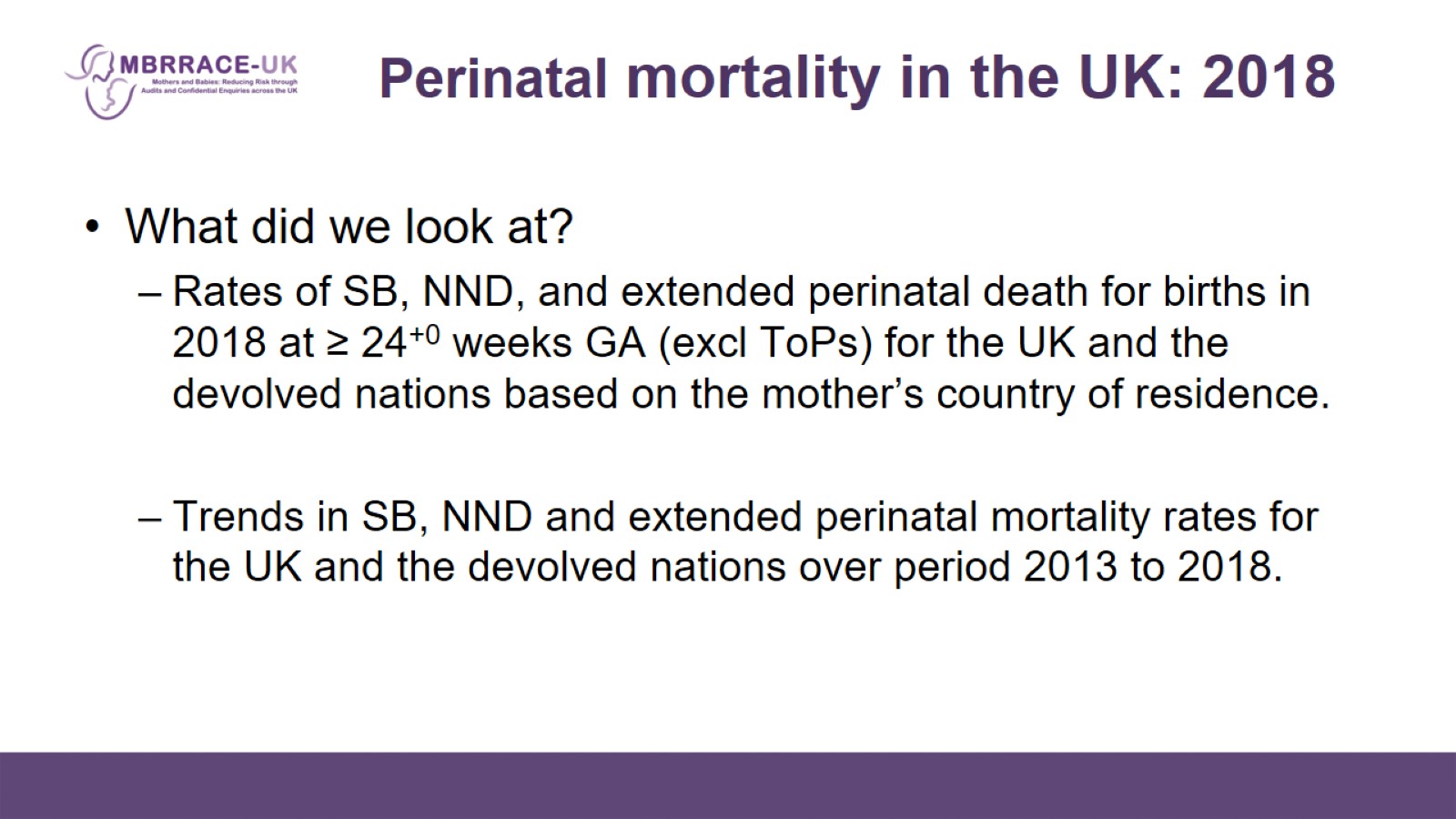 Perinatal mortality in the UK: 2018
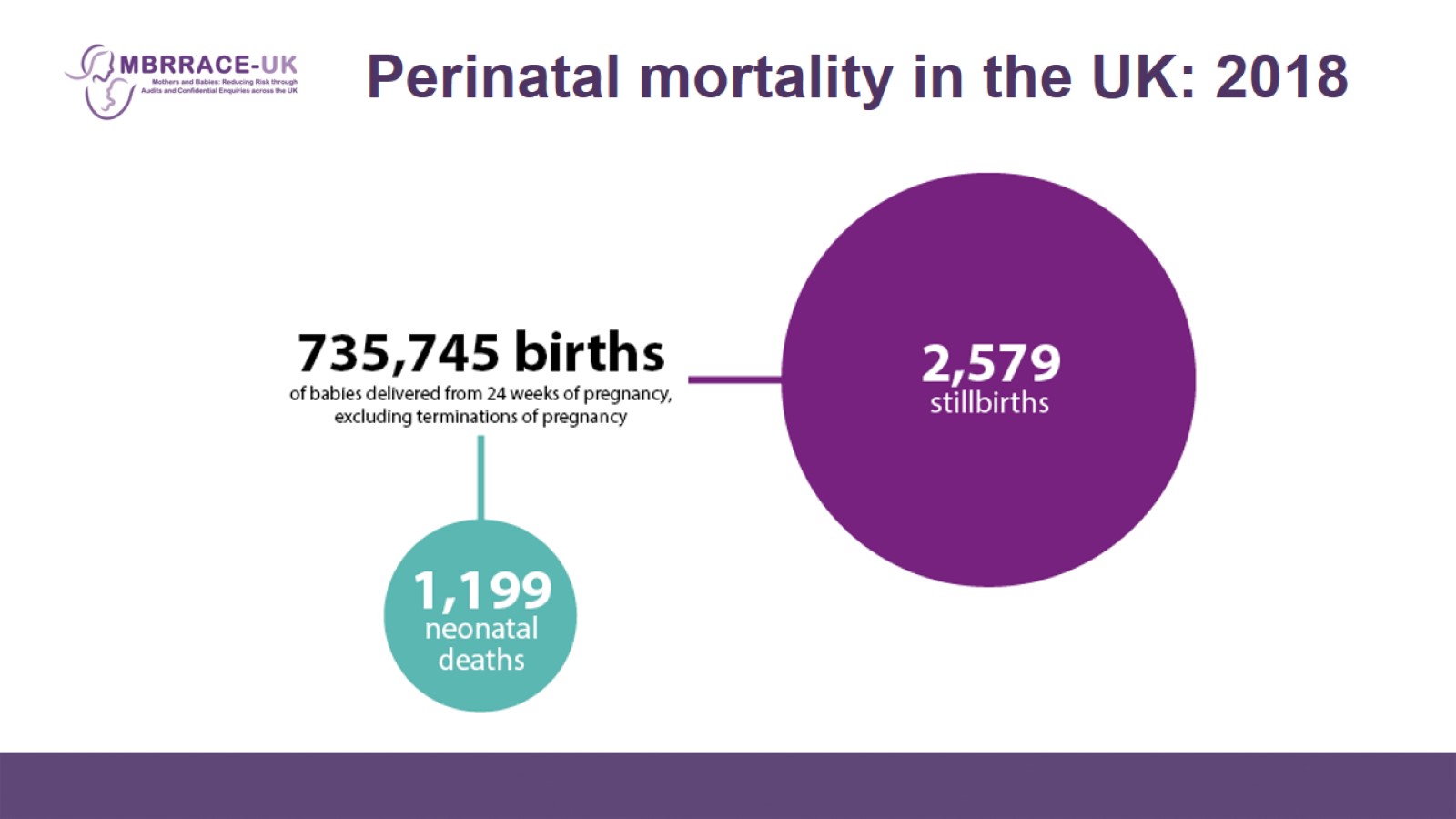 Perinatal mortality in the UK: 2018
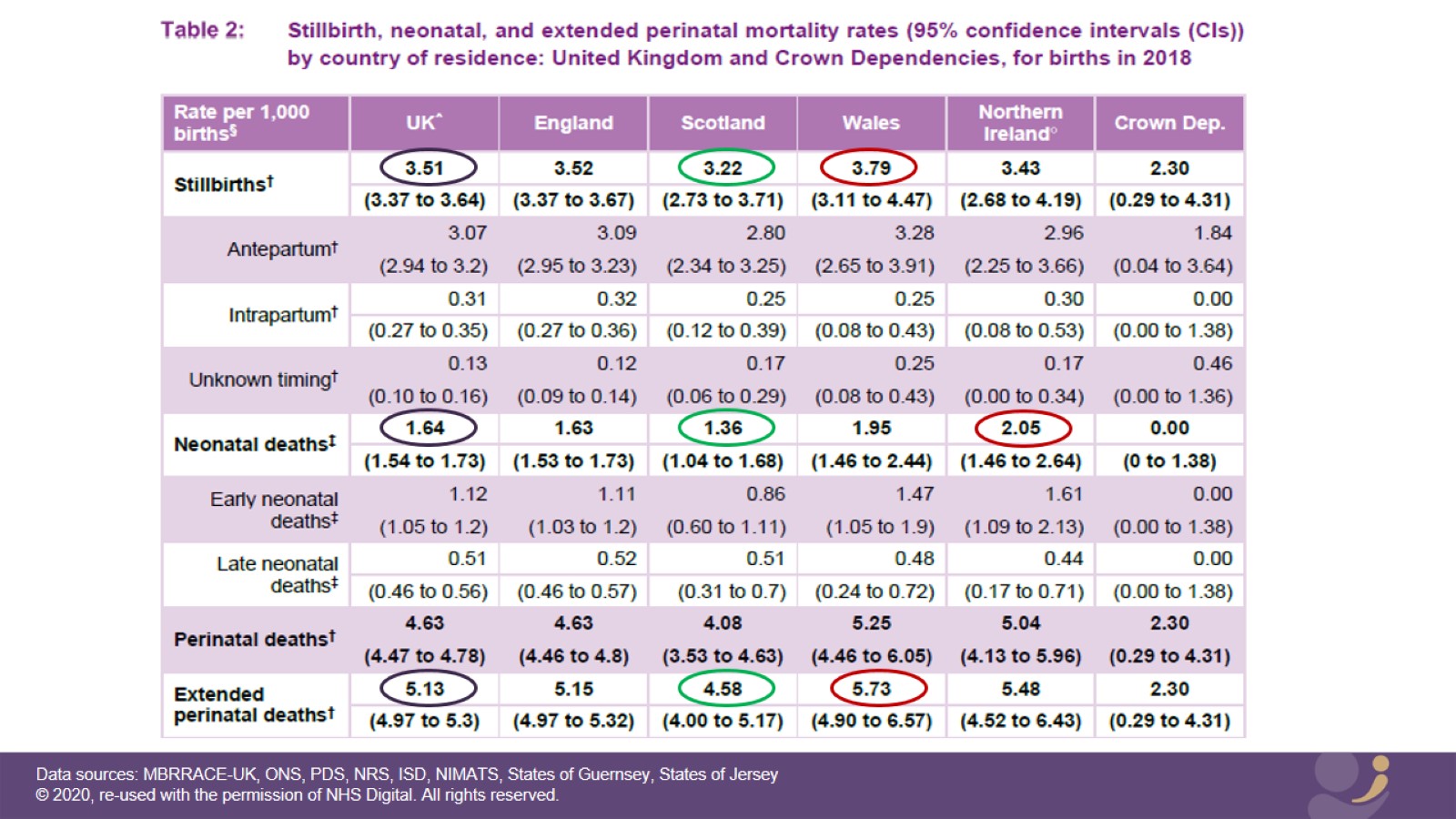 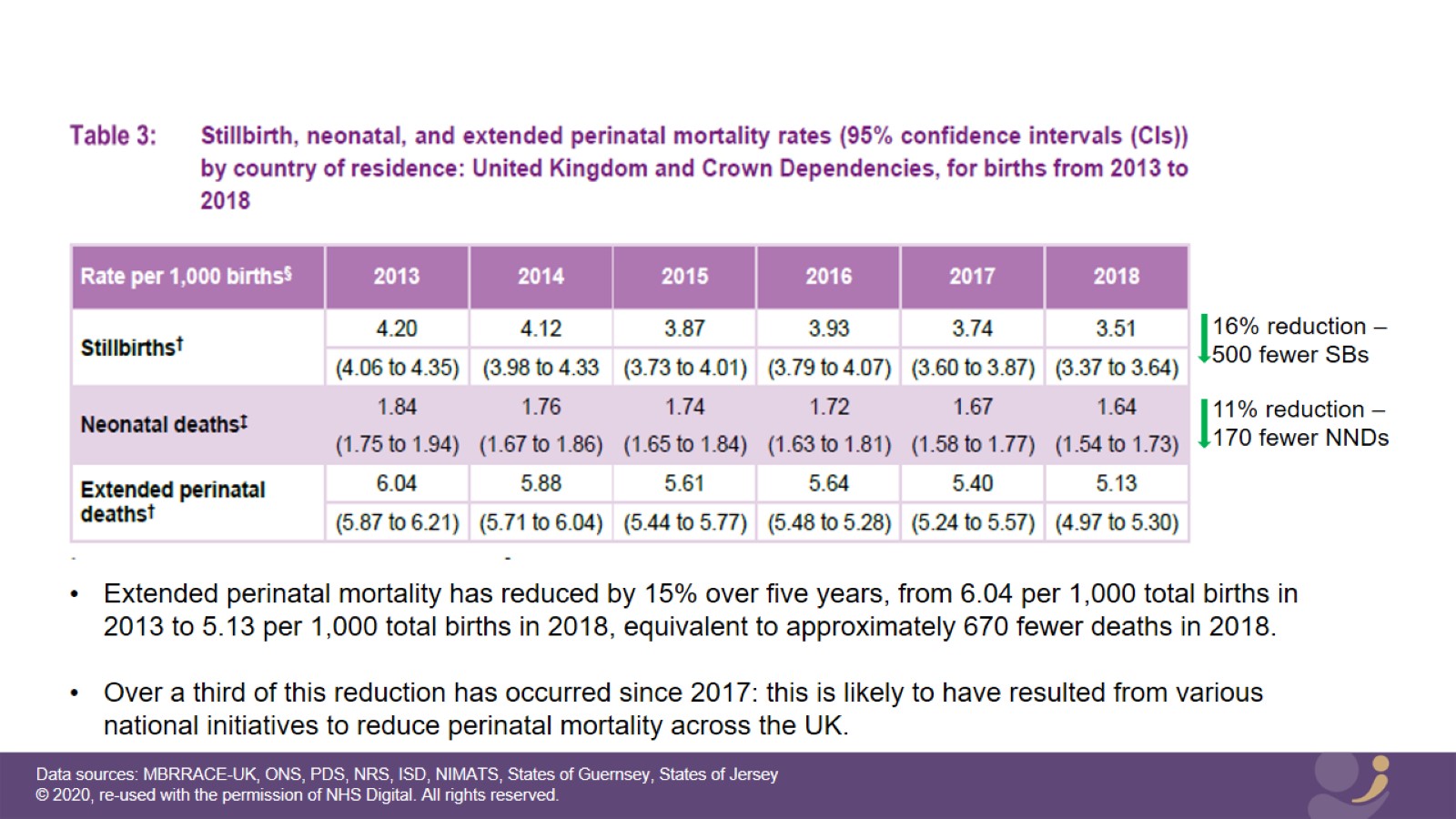 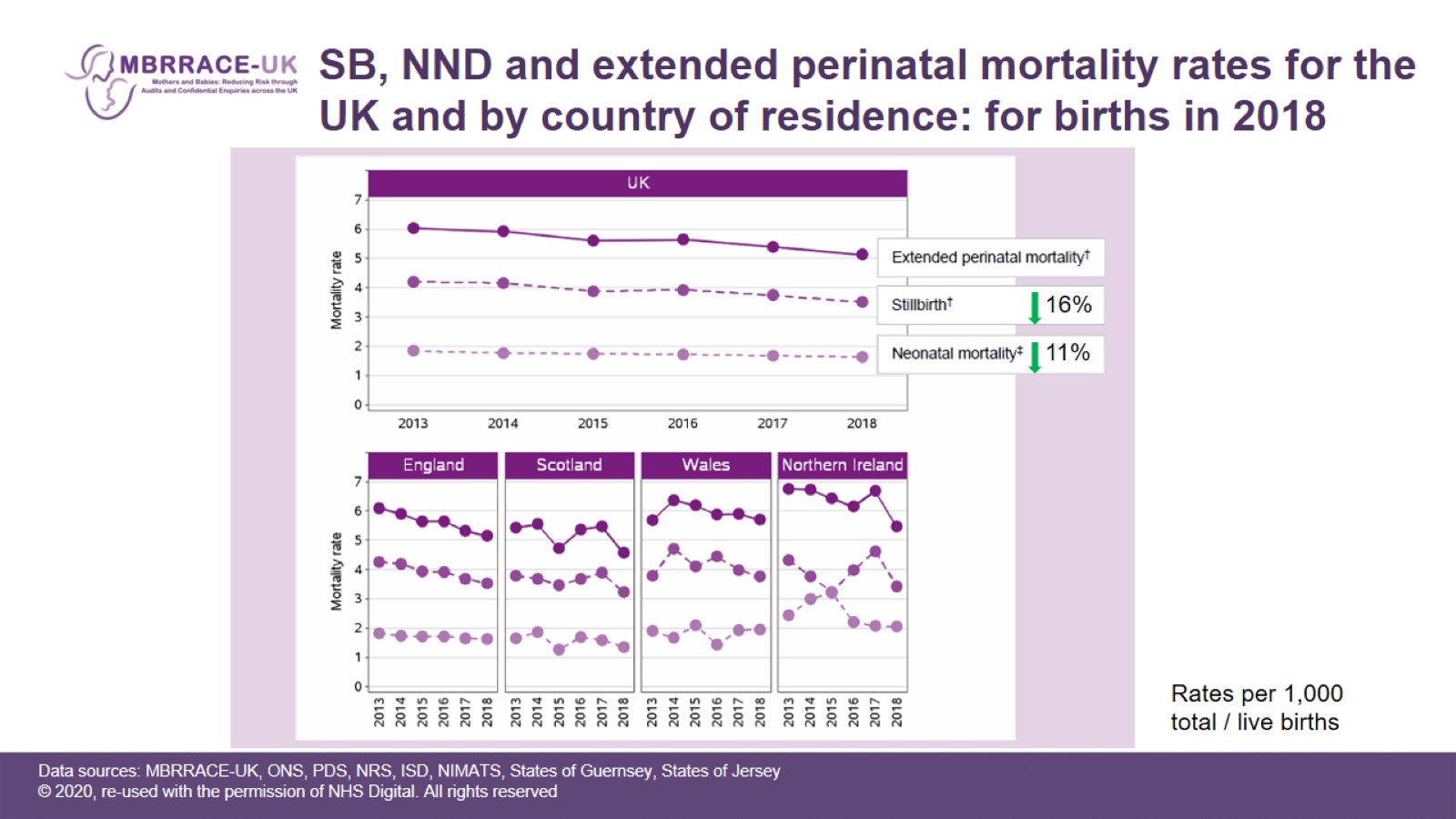 SB, NND and extended perinatal mortality rates for the UK and by country of residence: for births in 2018
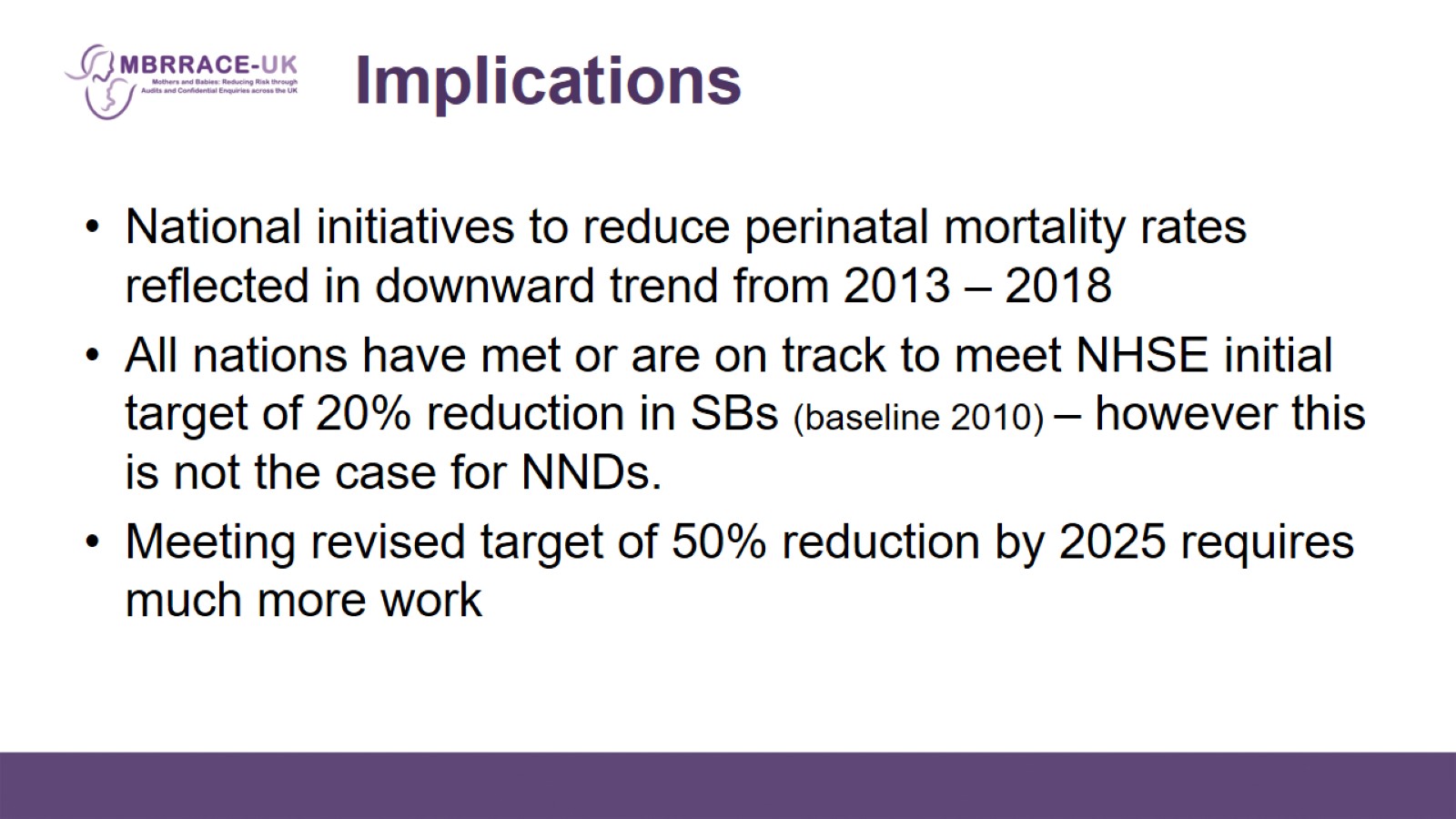 Implications
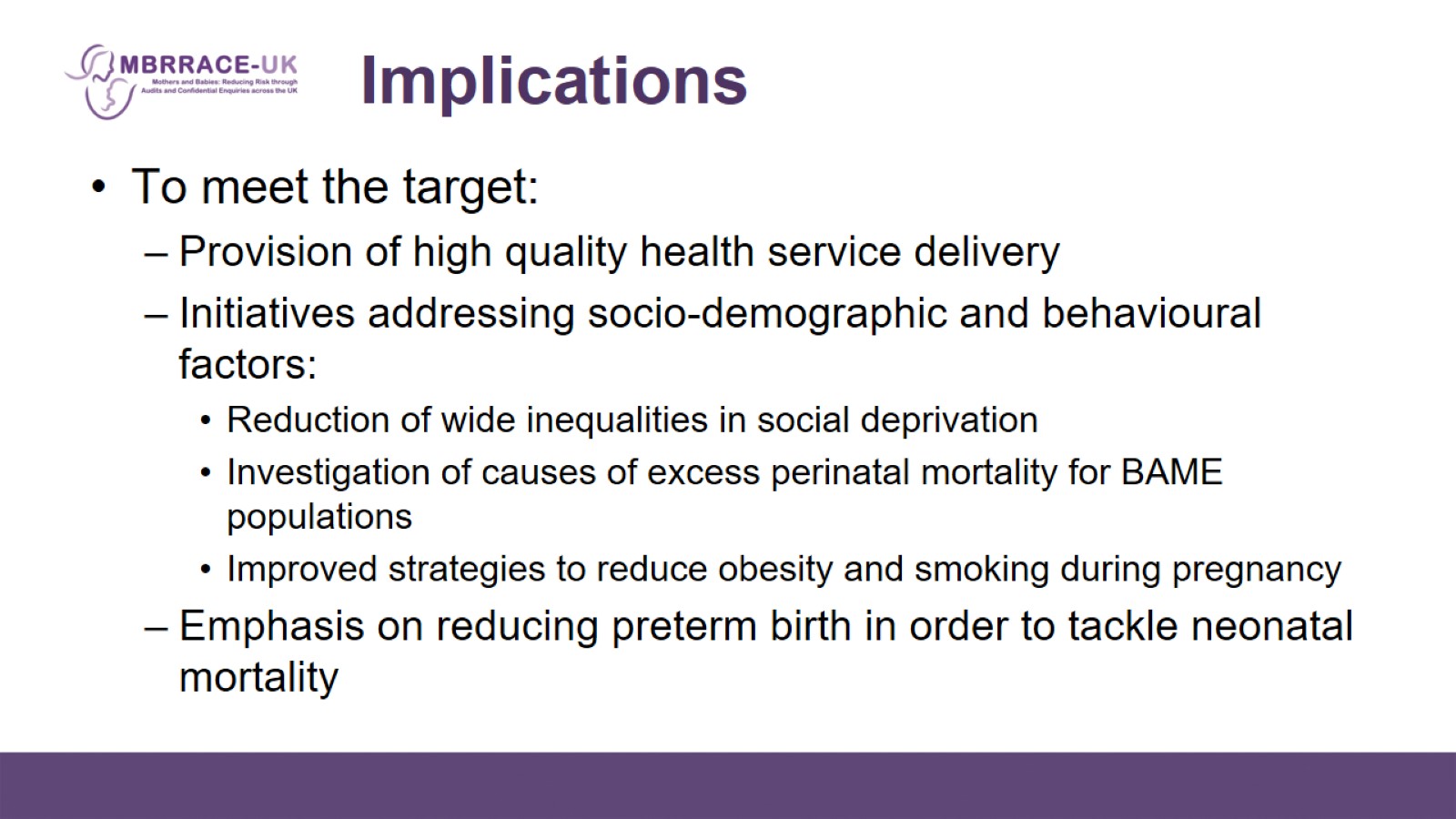 Implications
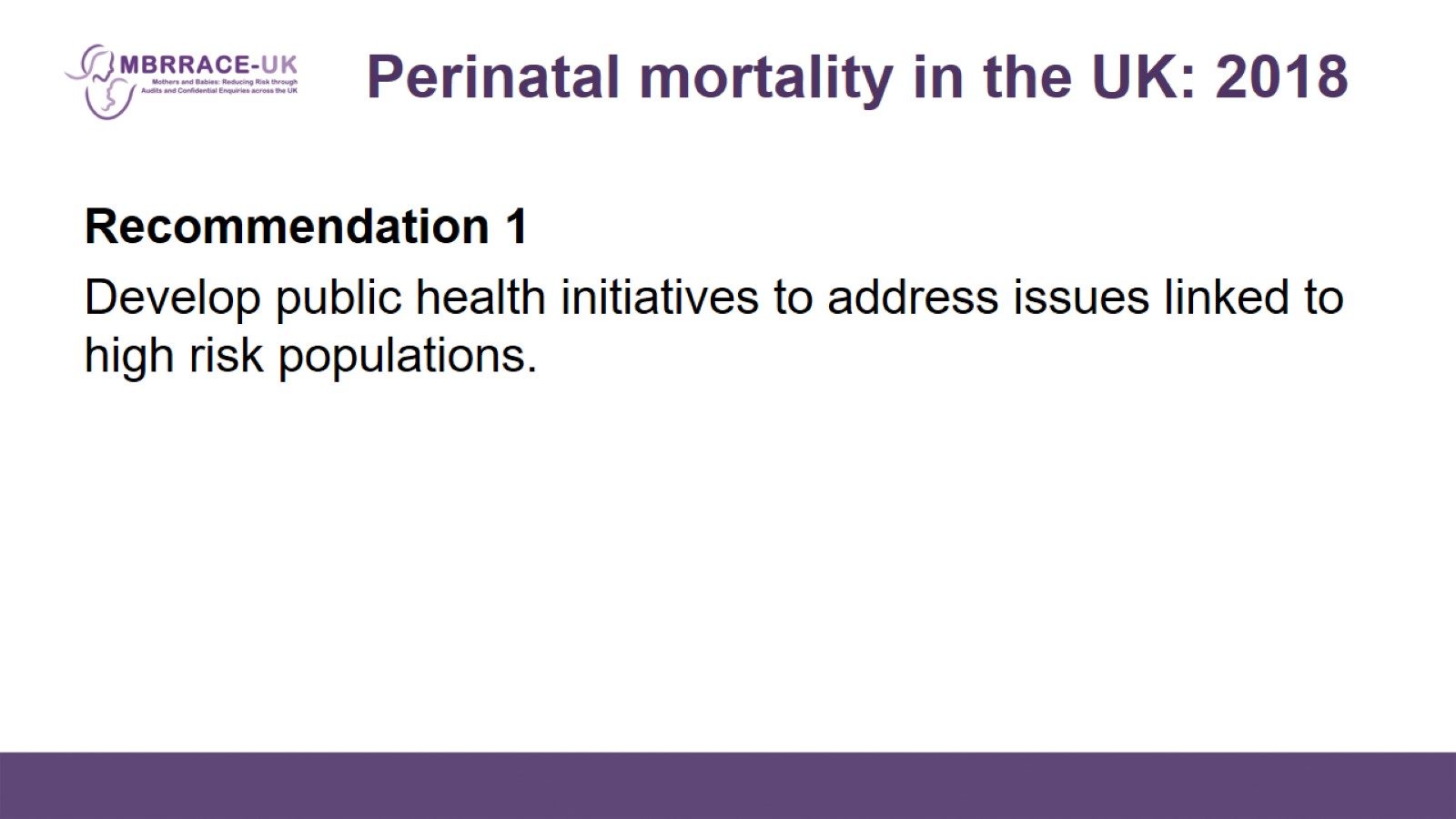 Perinatal mortality in the UK: 2018
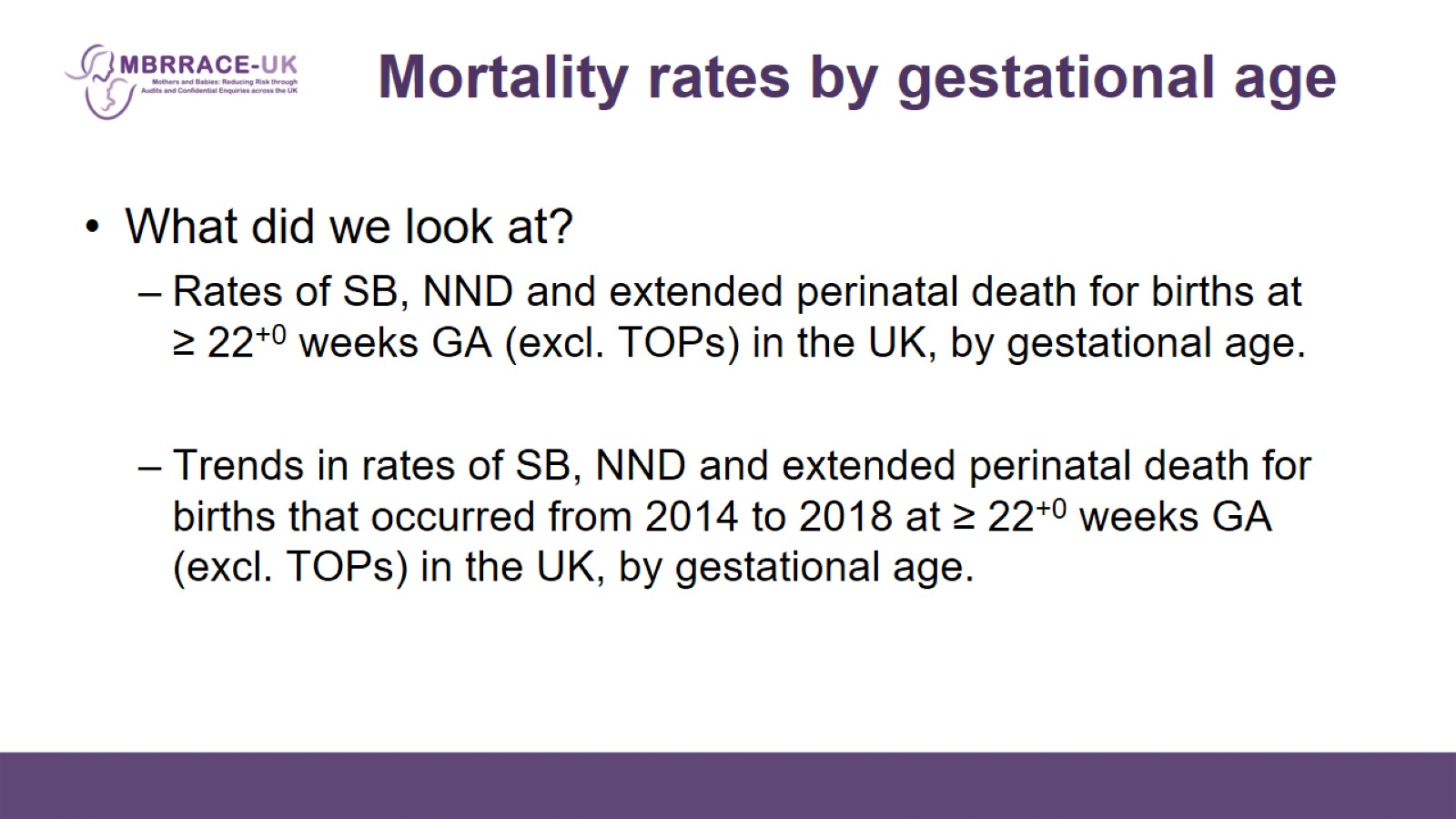 Mortality rates by gestational age
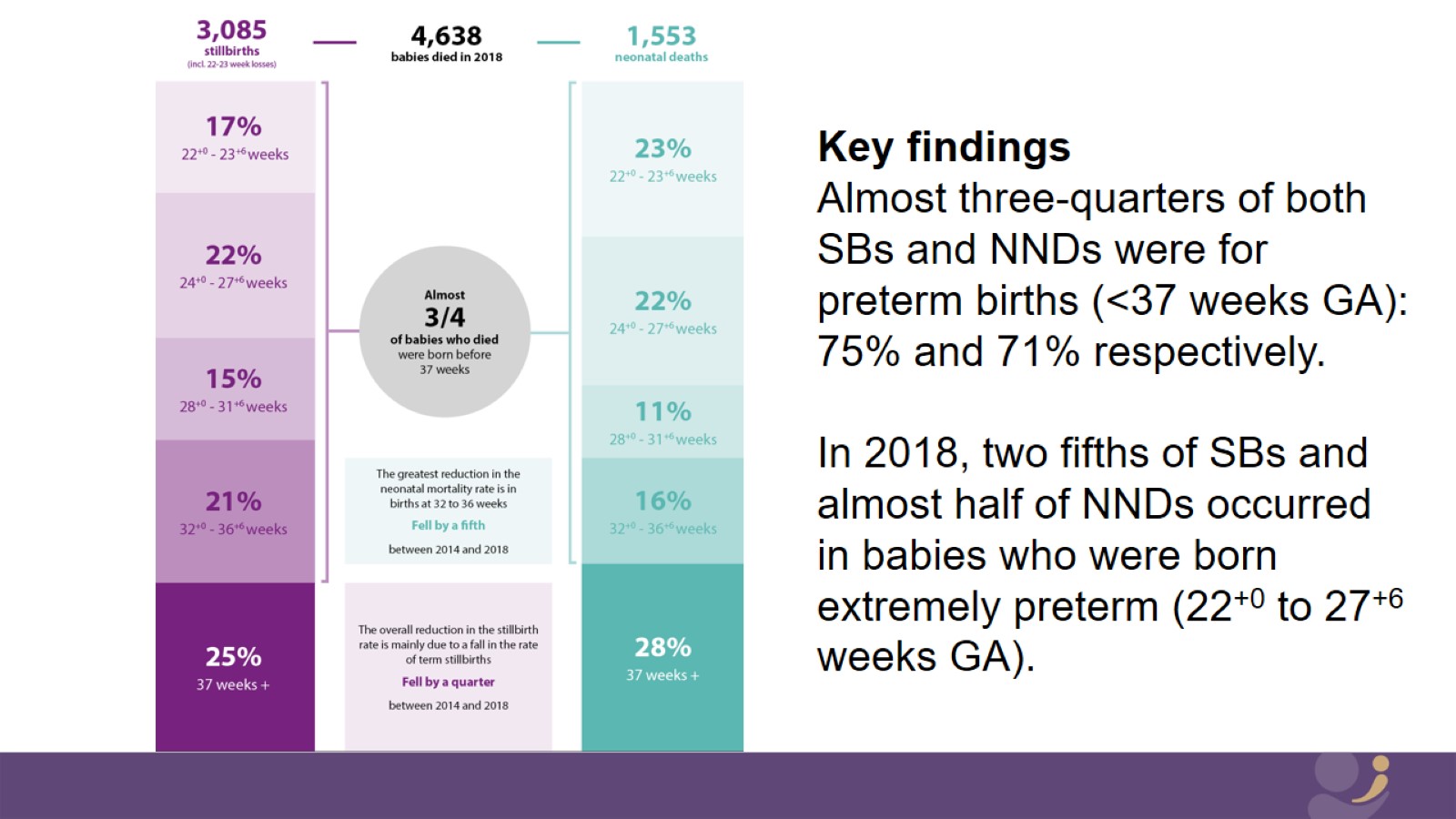 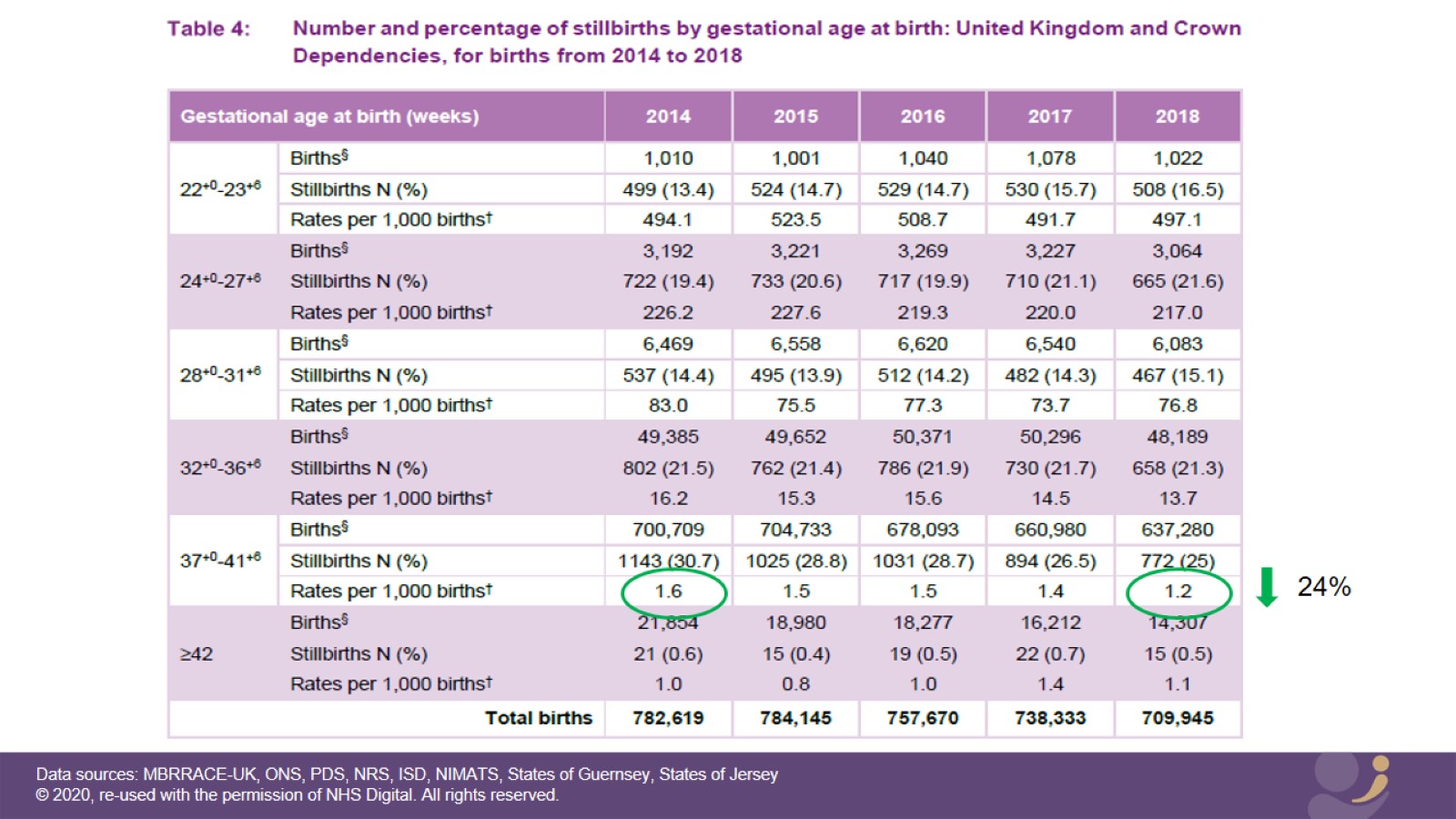 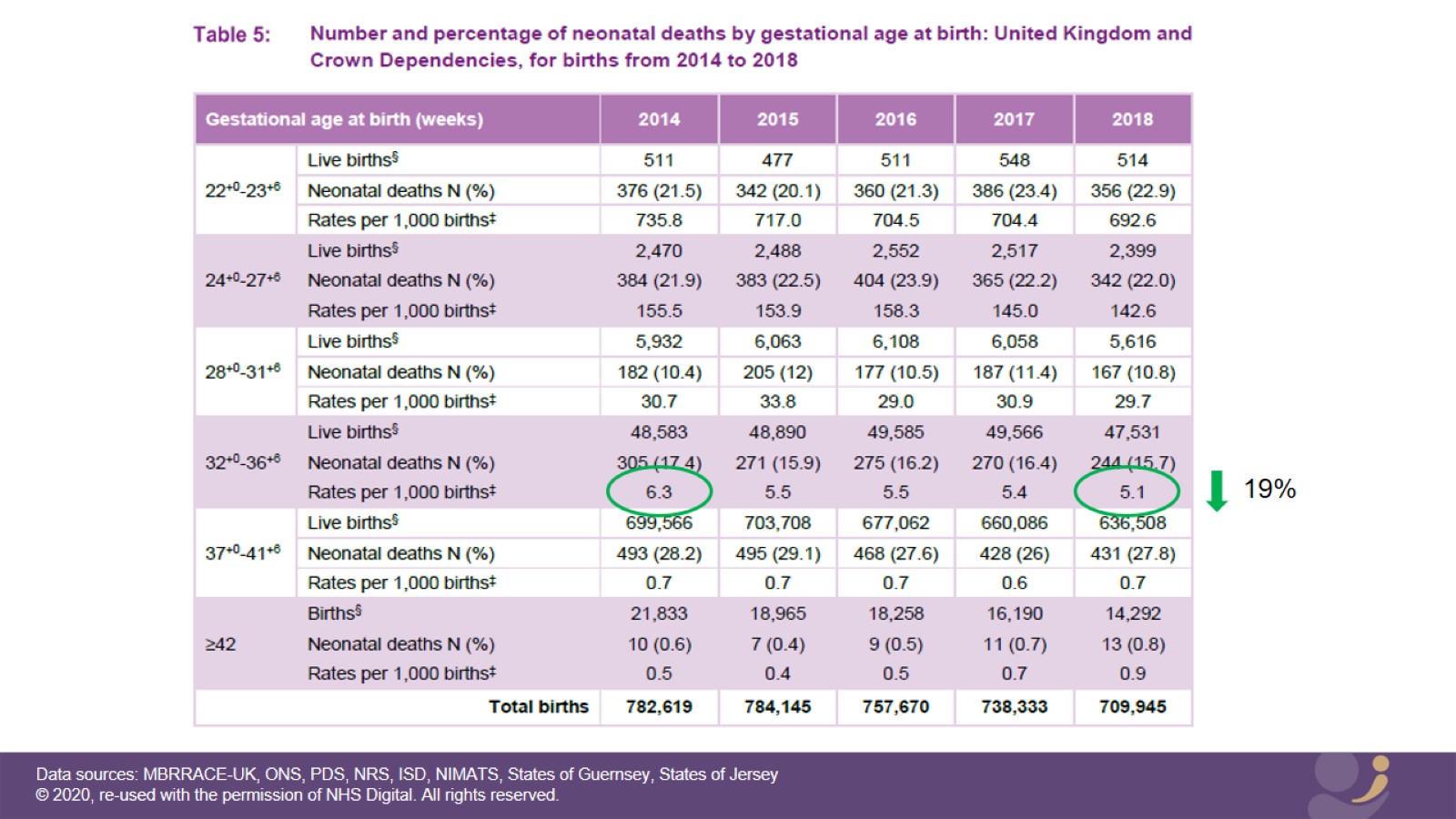 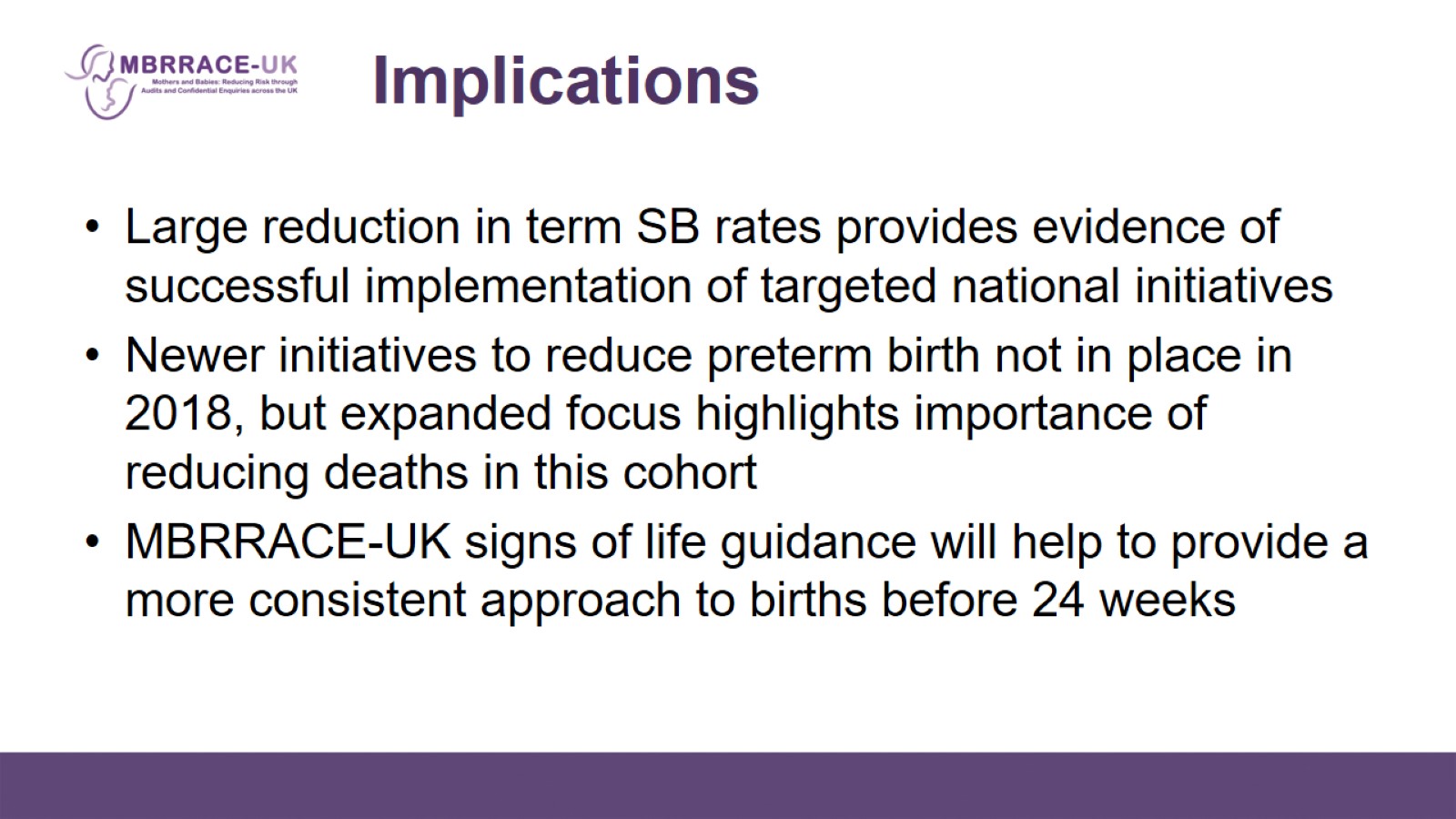 Implications
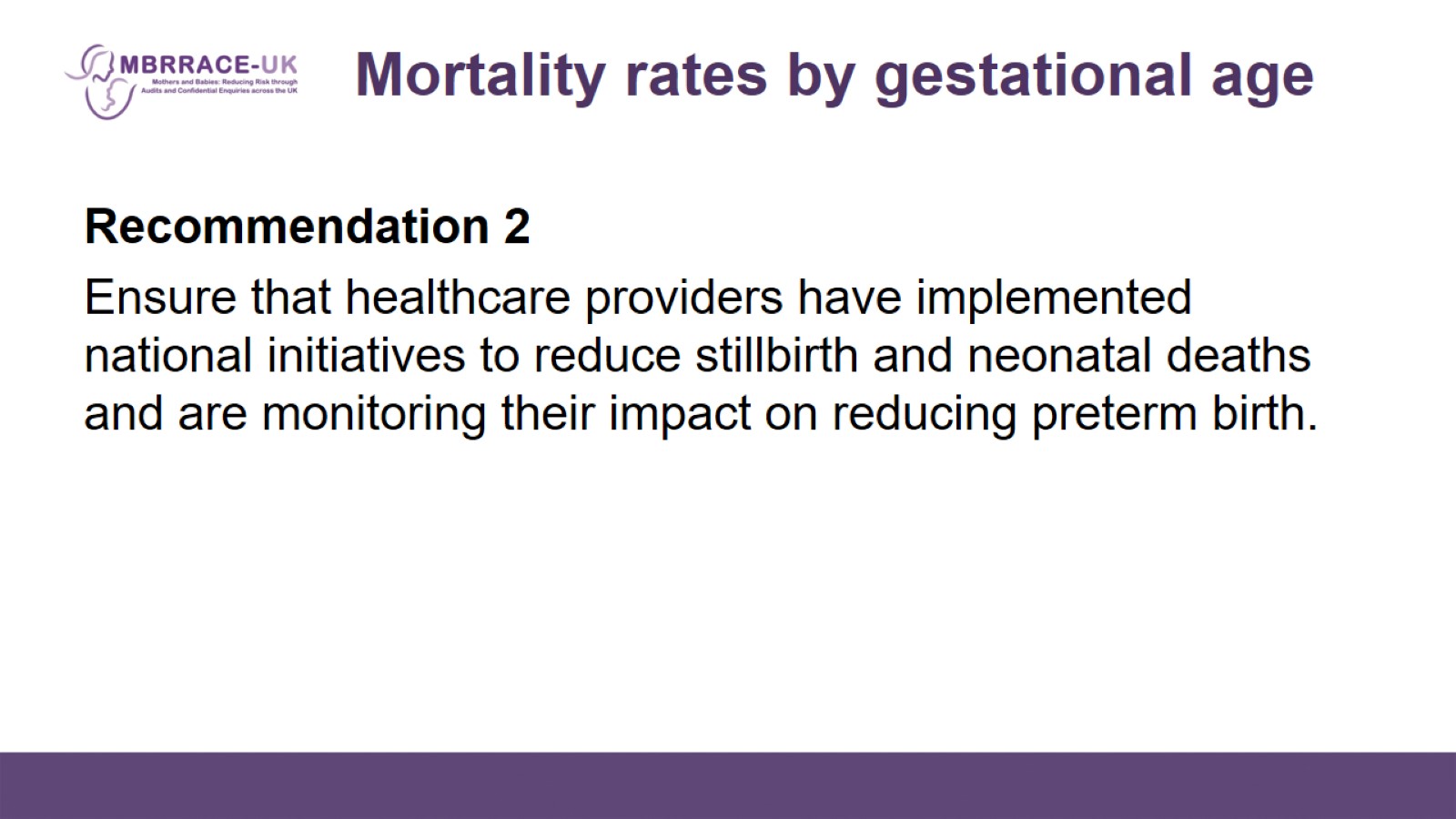 Mortality rates by gestational age
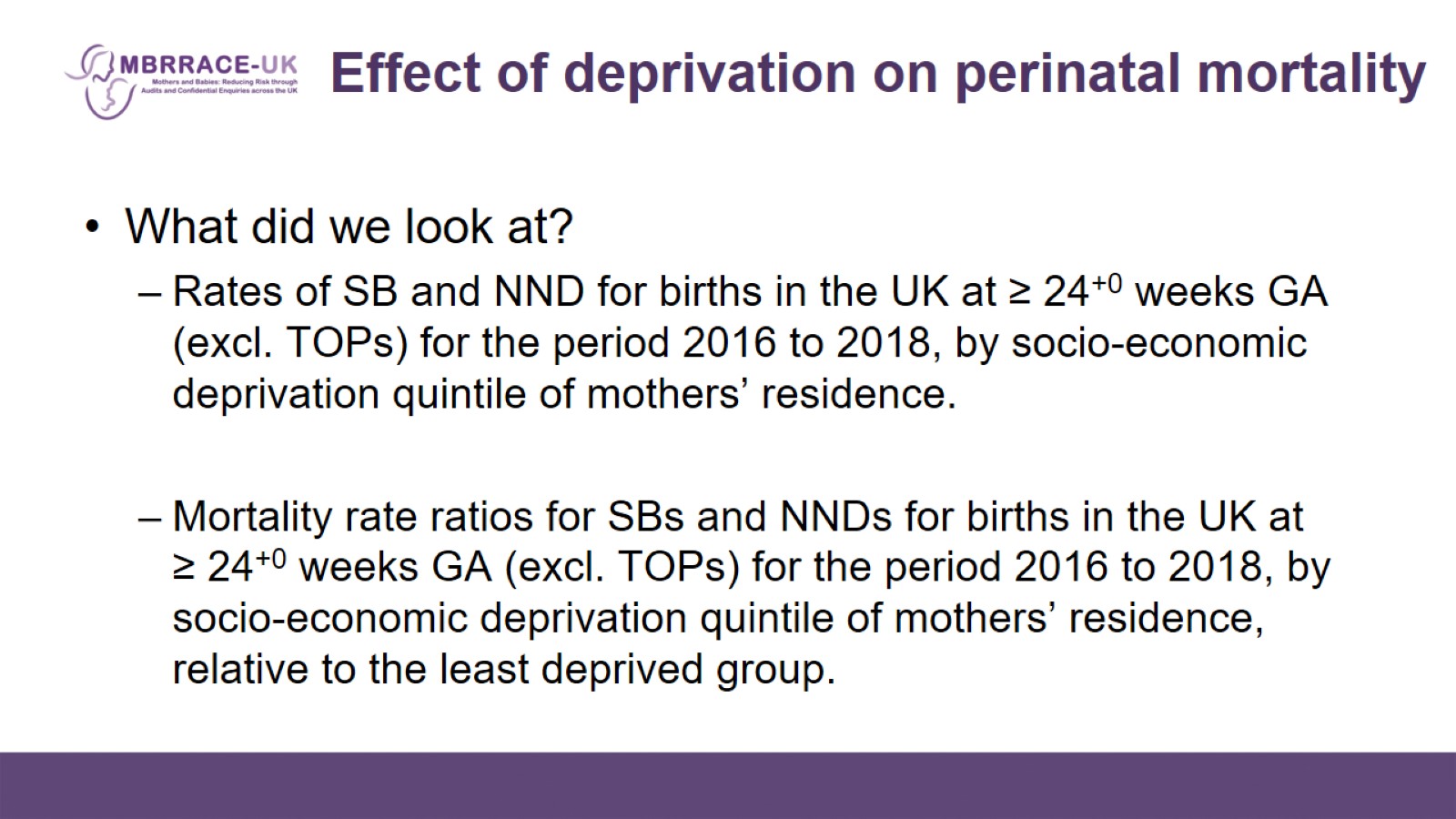 Effect of deprivation on perinatal mortality
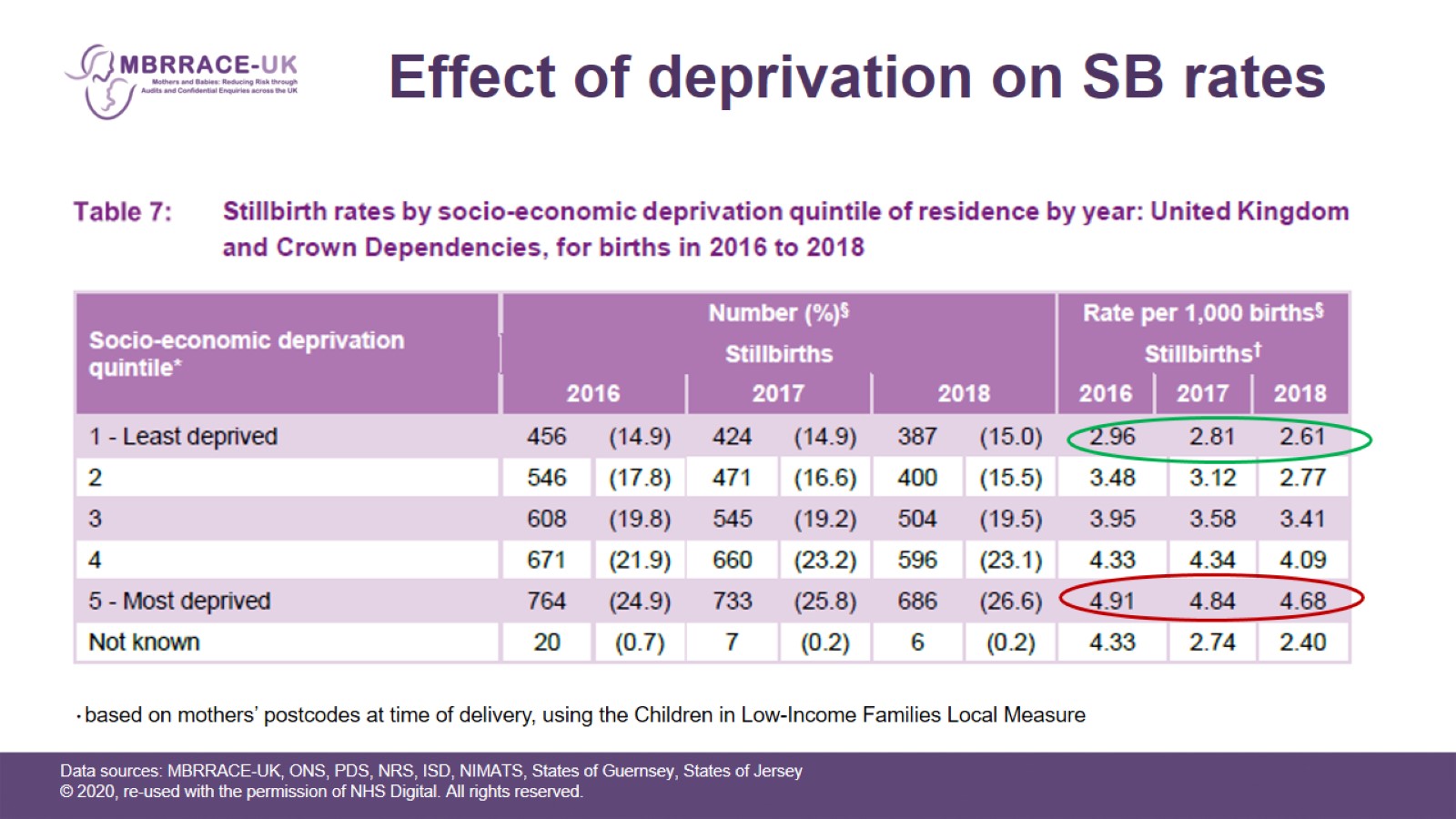 Effect of deprivation on SB rates
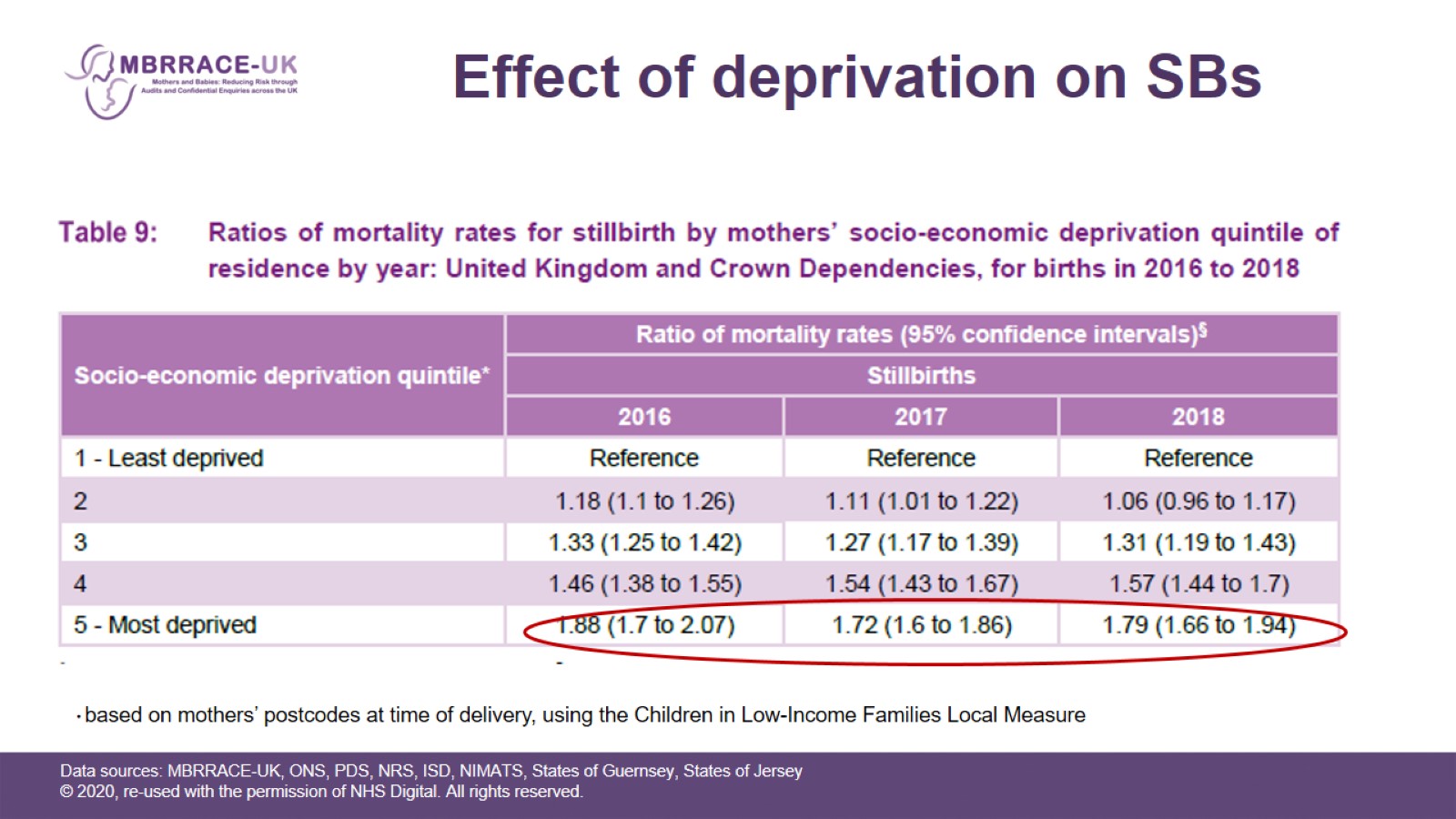 Effect of deprivation on SBs
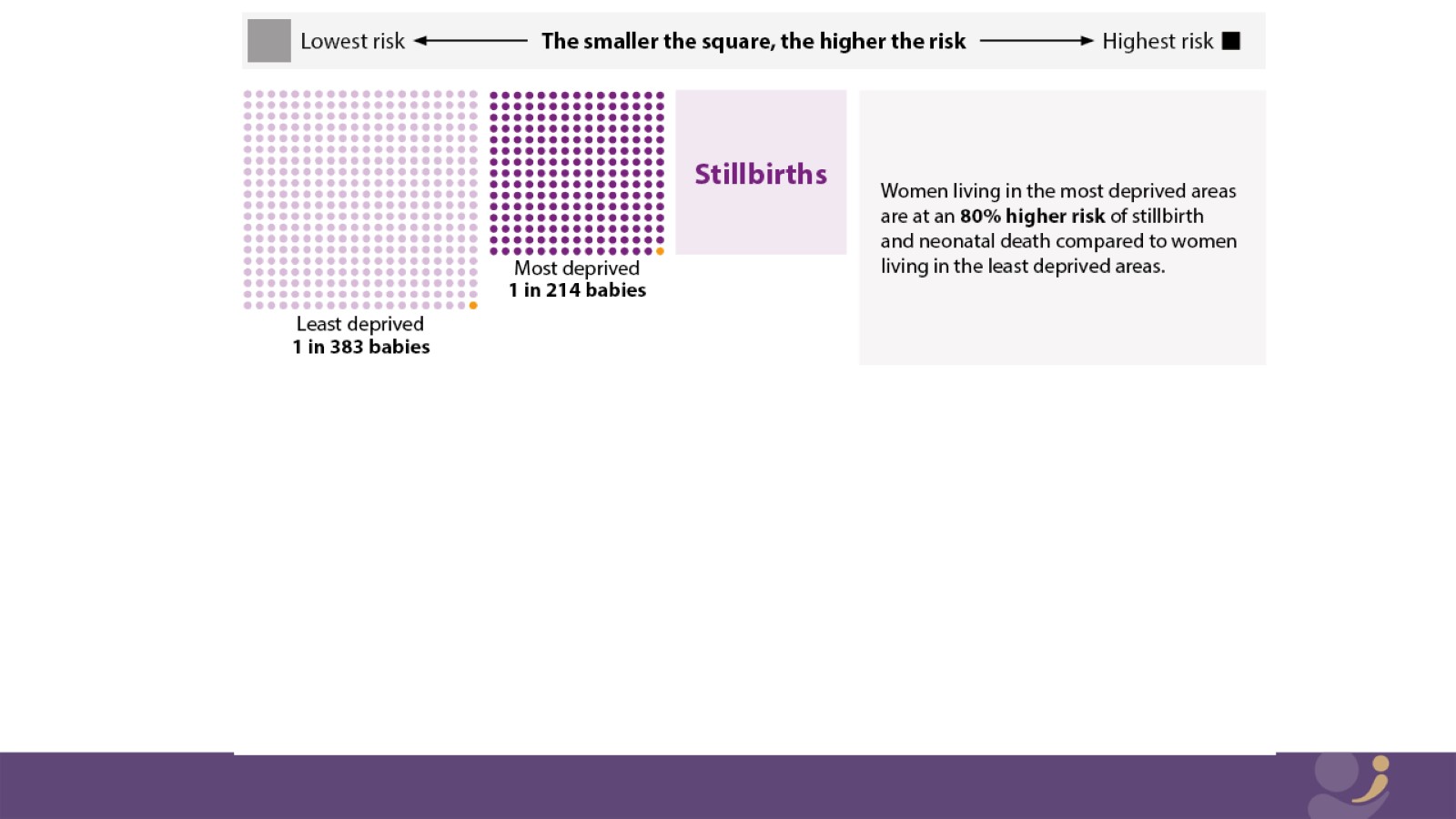 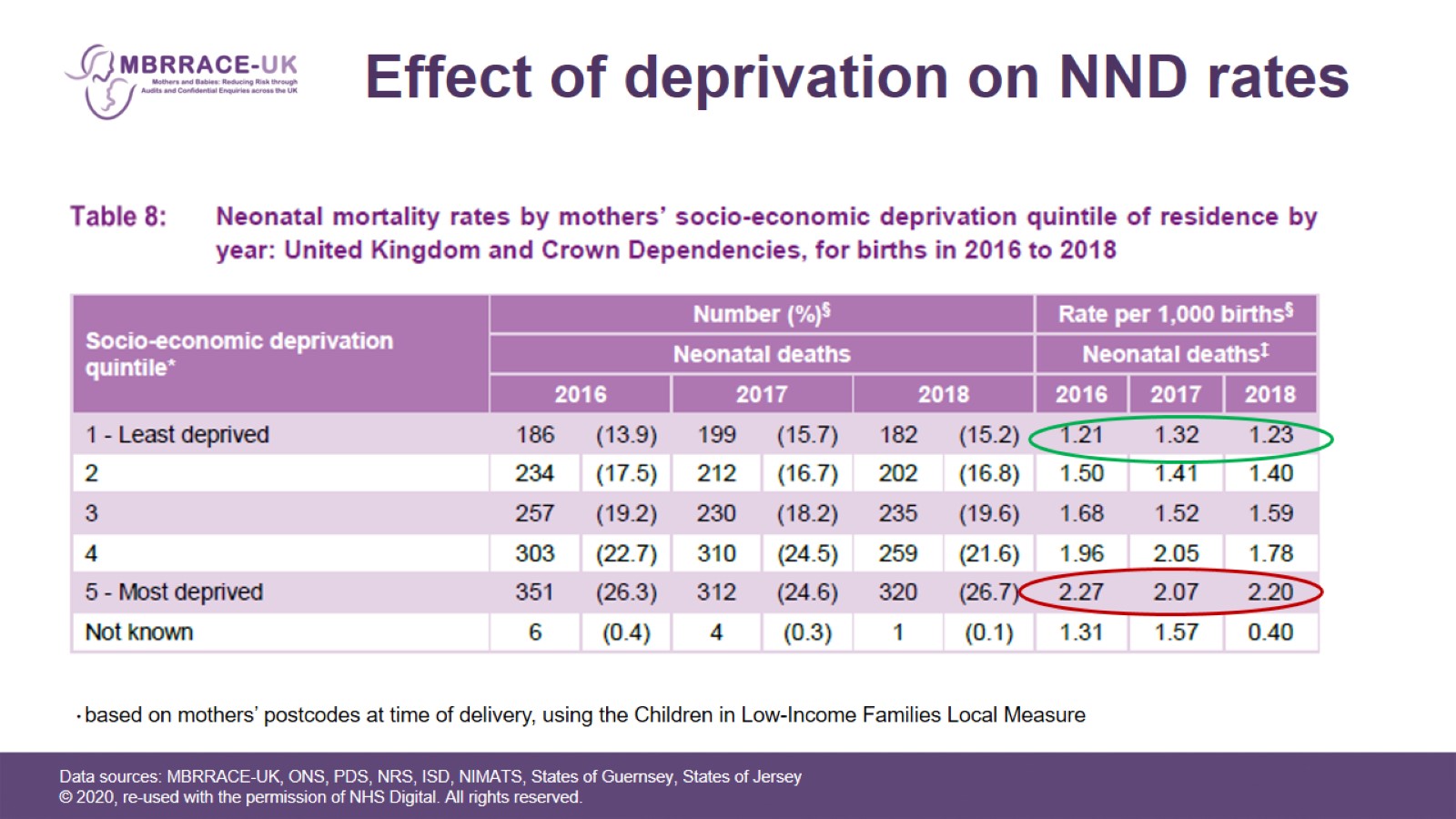 Effect of deprivation on NND rates
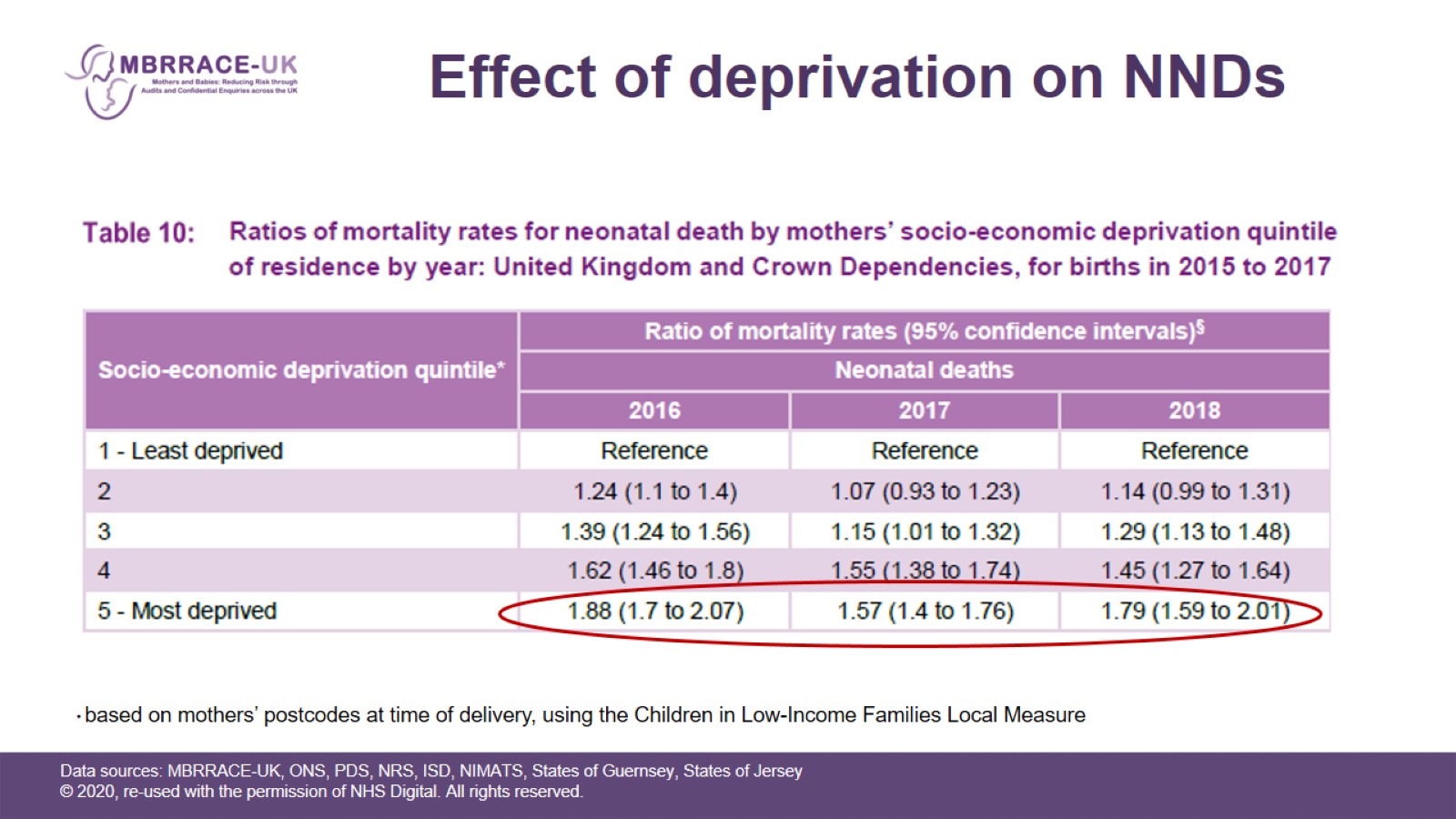 Effect of deprivation on NNDs
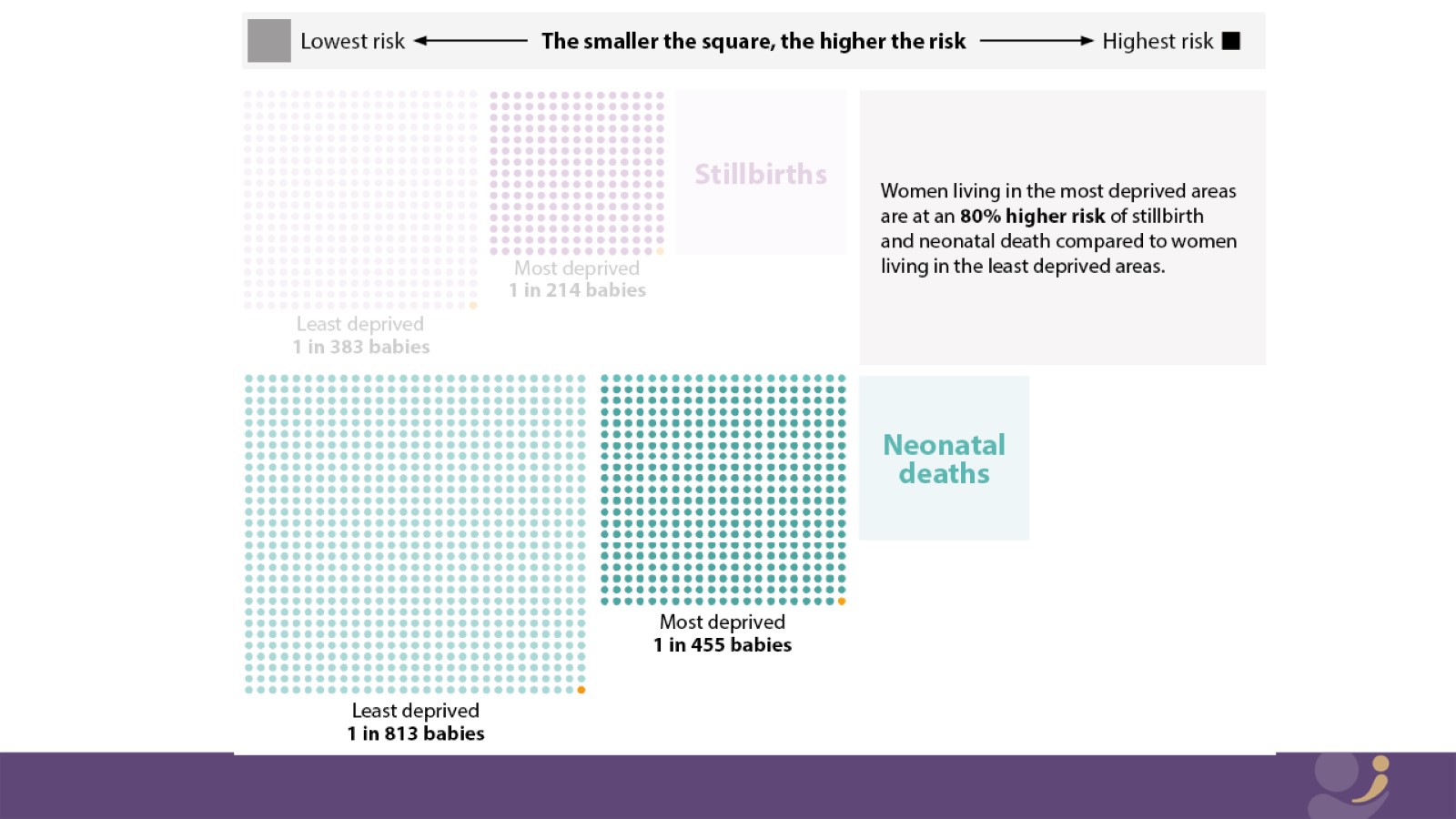 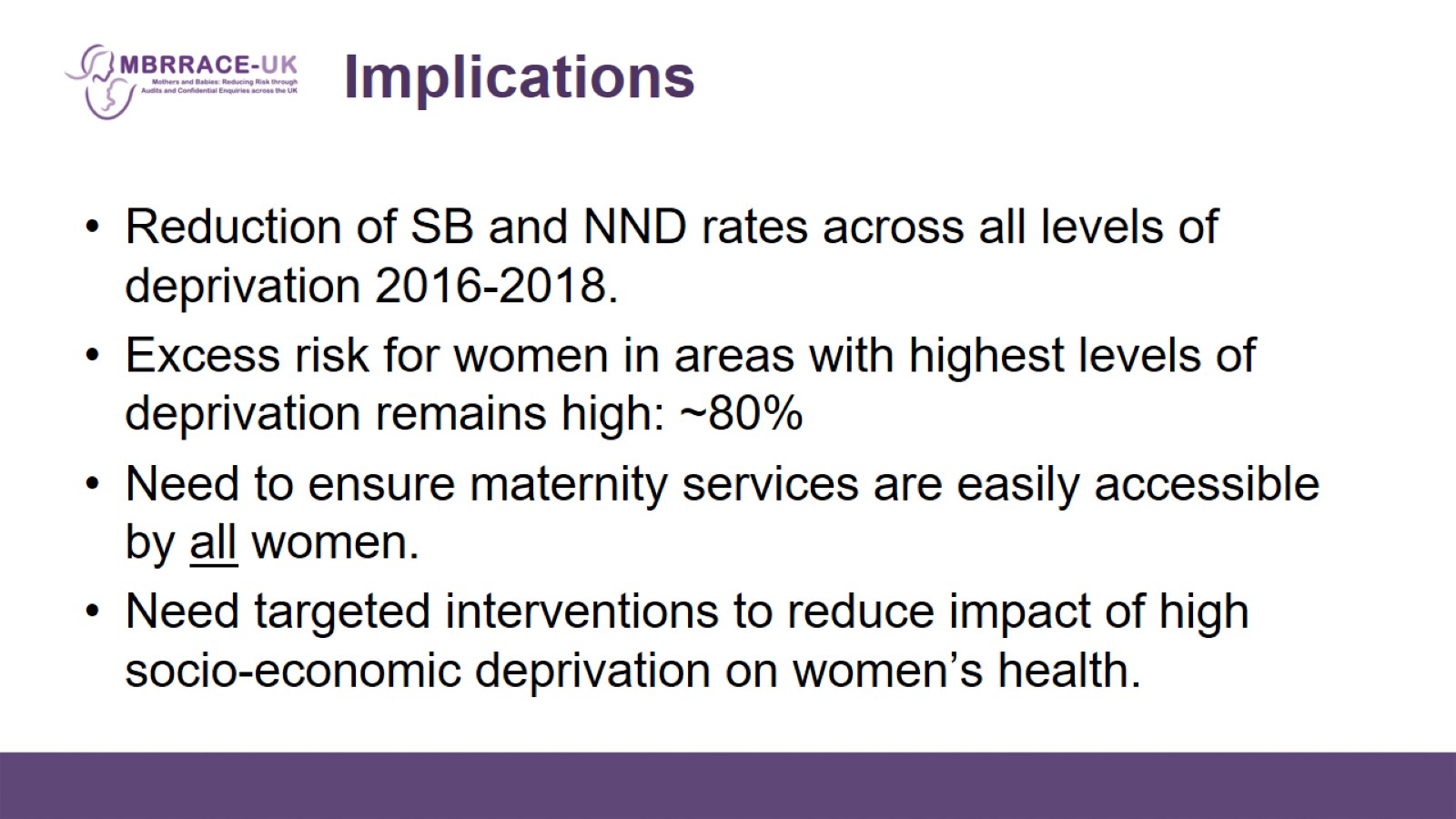 Implications
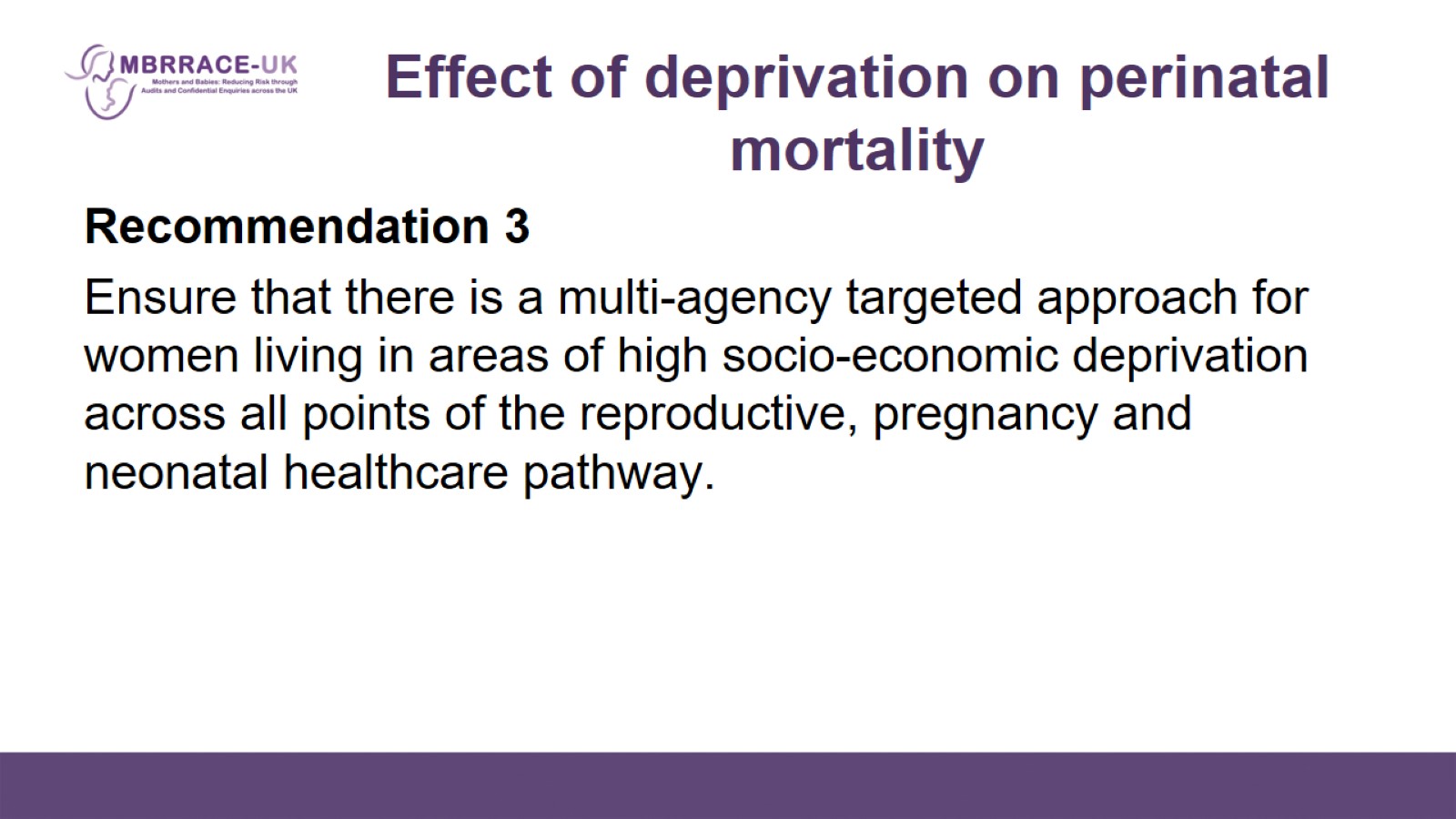 Effect of deprivation on perinatal mortality
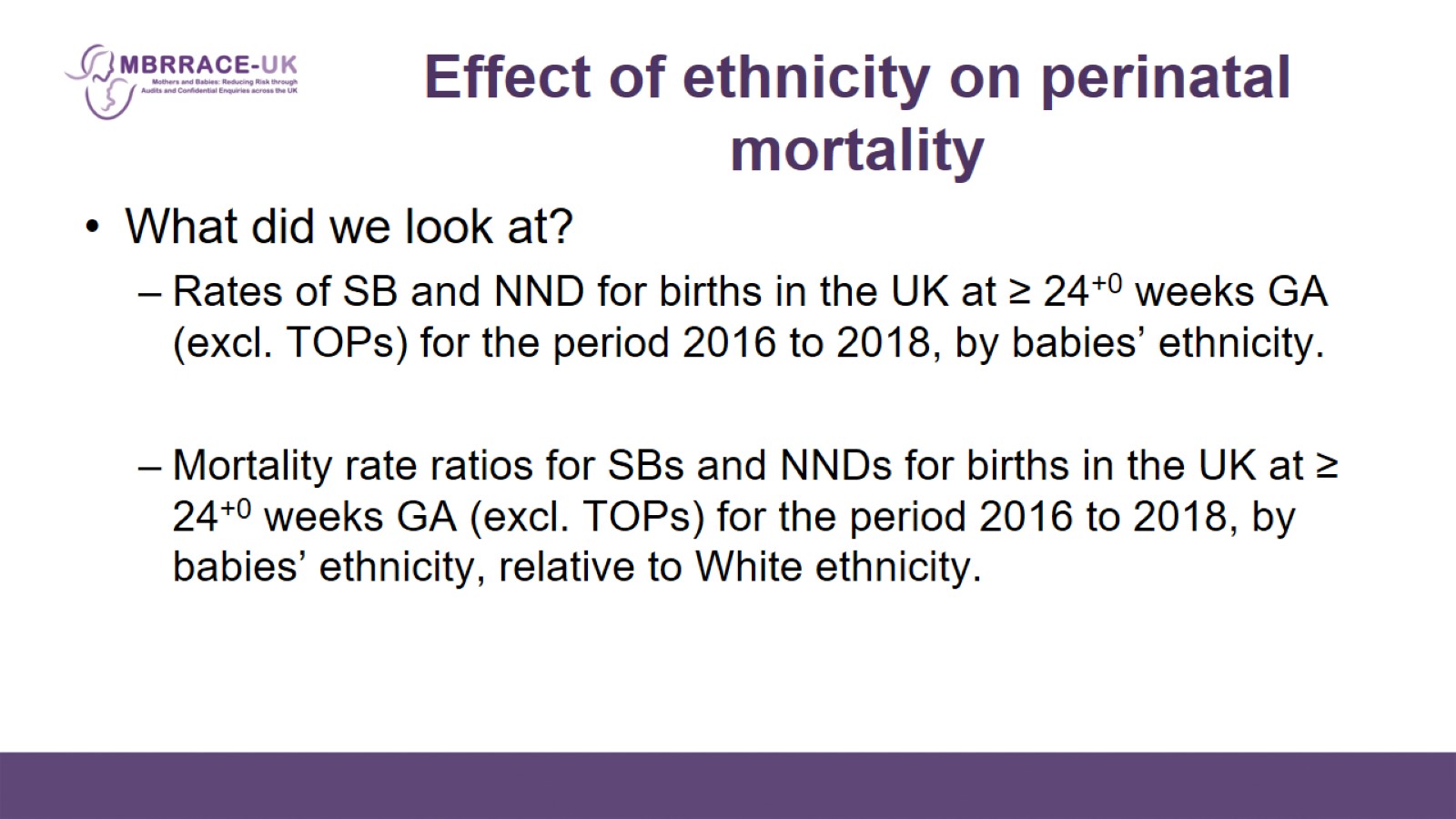 Effect of ethnicity on perinatal mortality
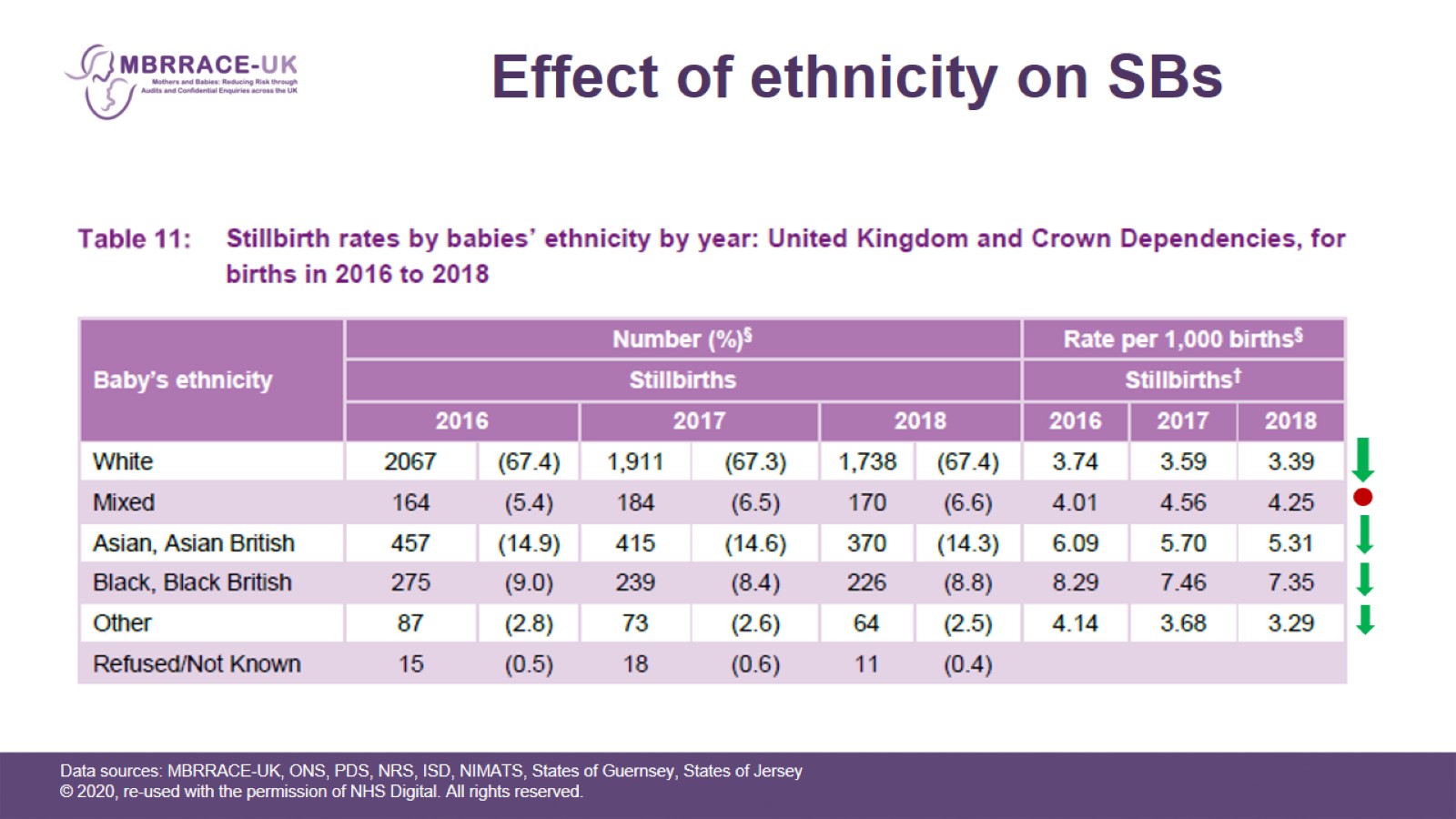 Effect of ethnicity on SBs
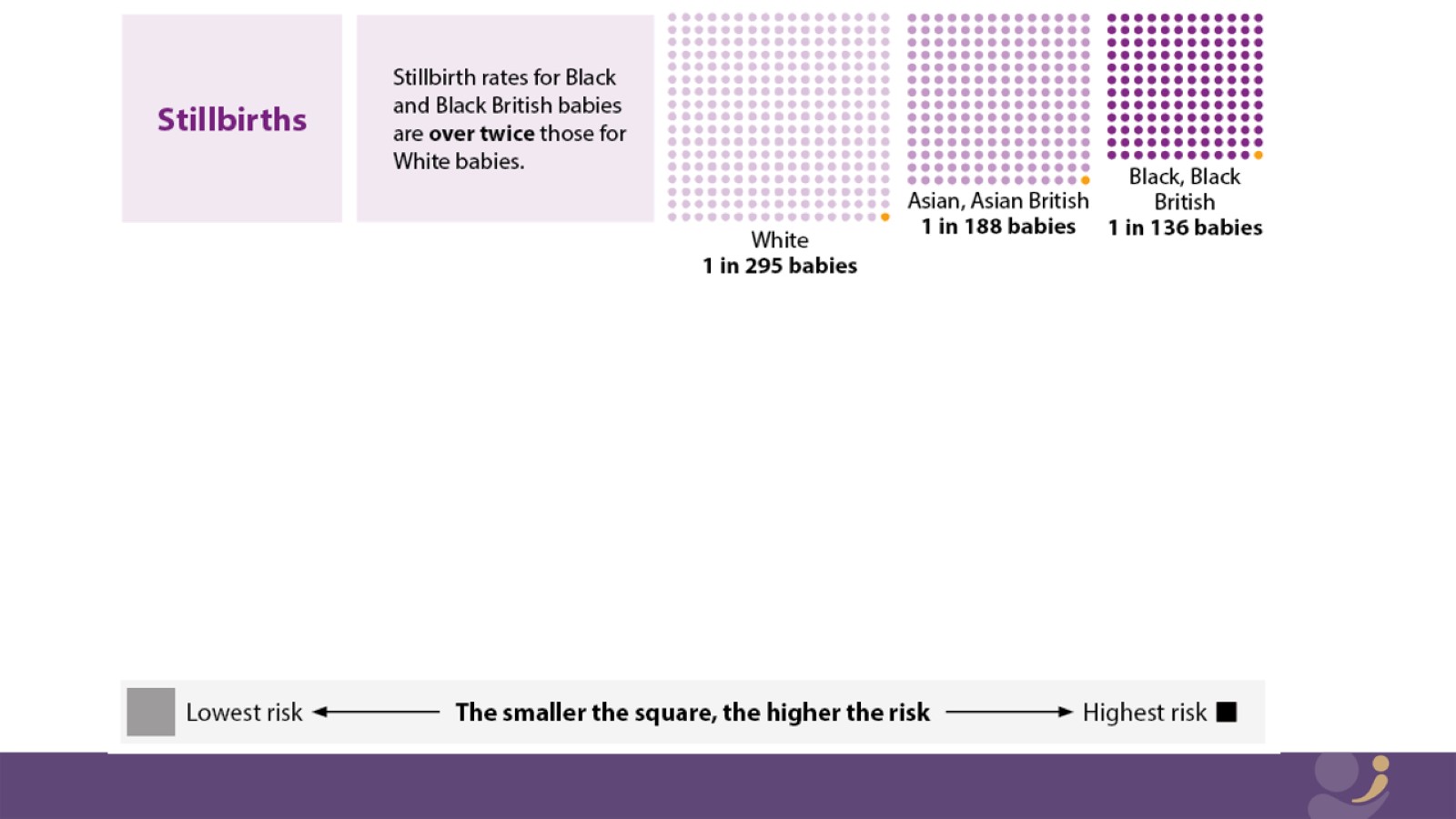 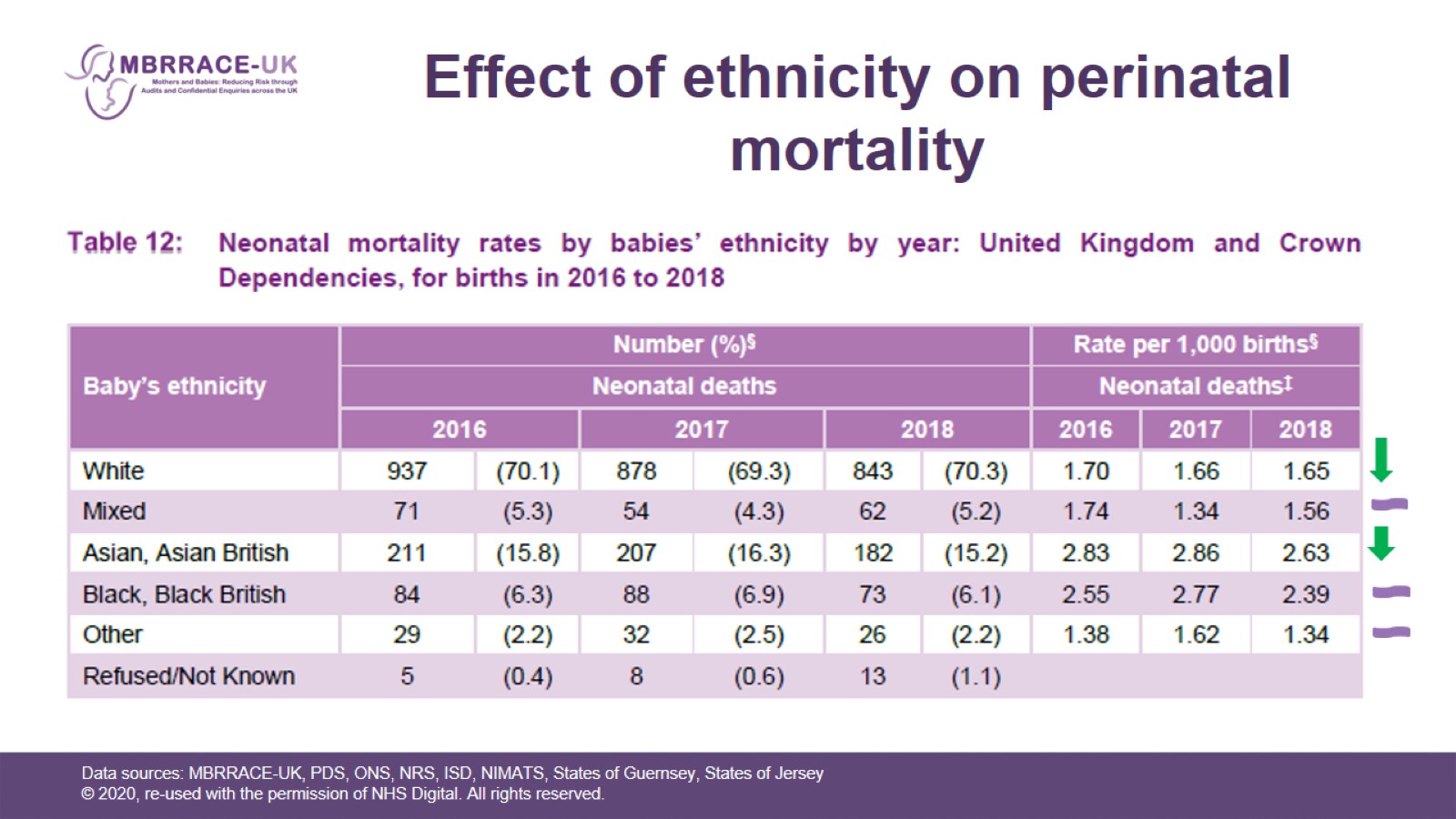 Effect of ethnicity on perinatal mortality
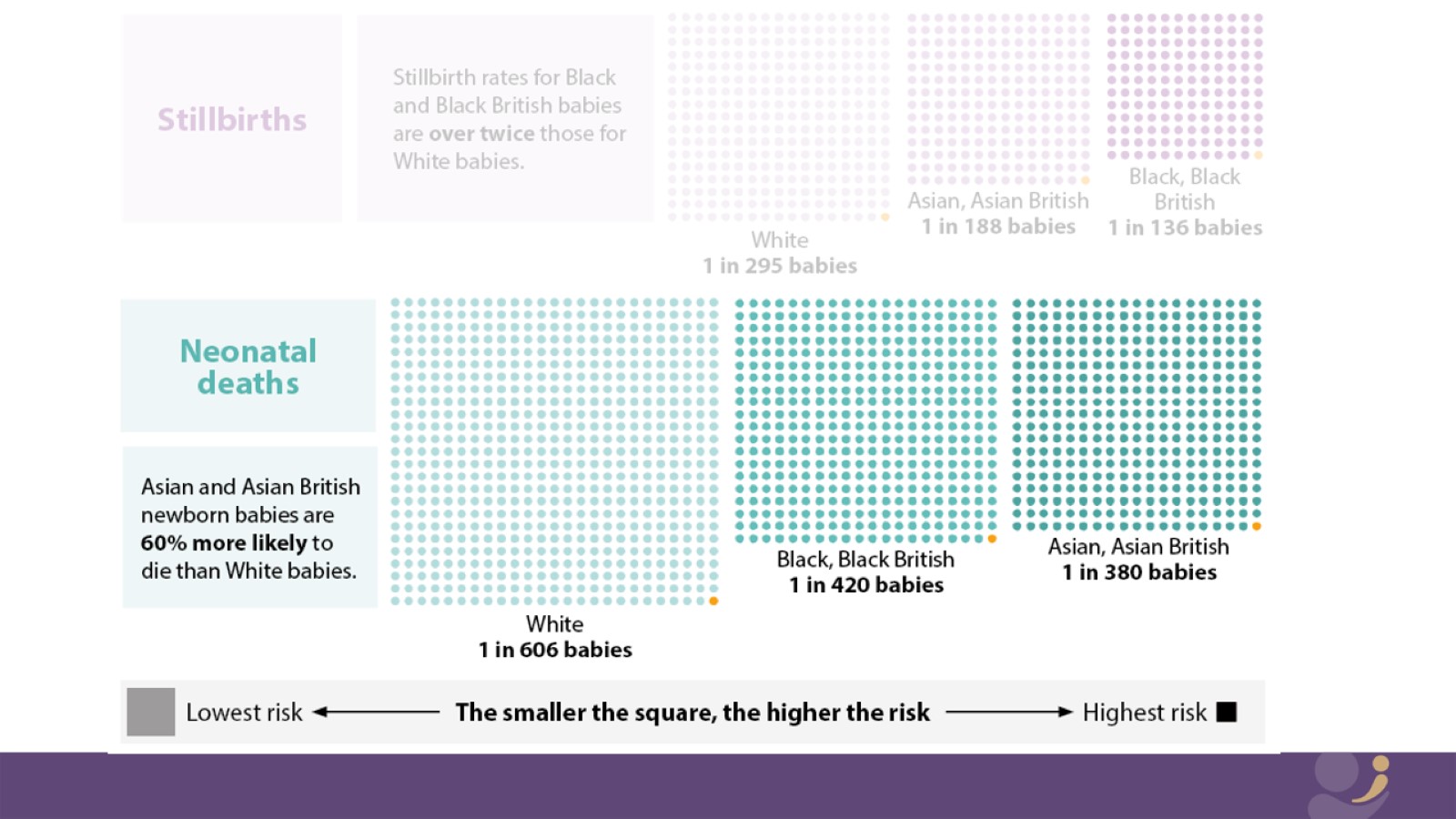 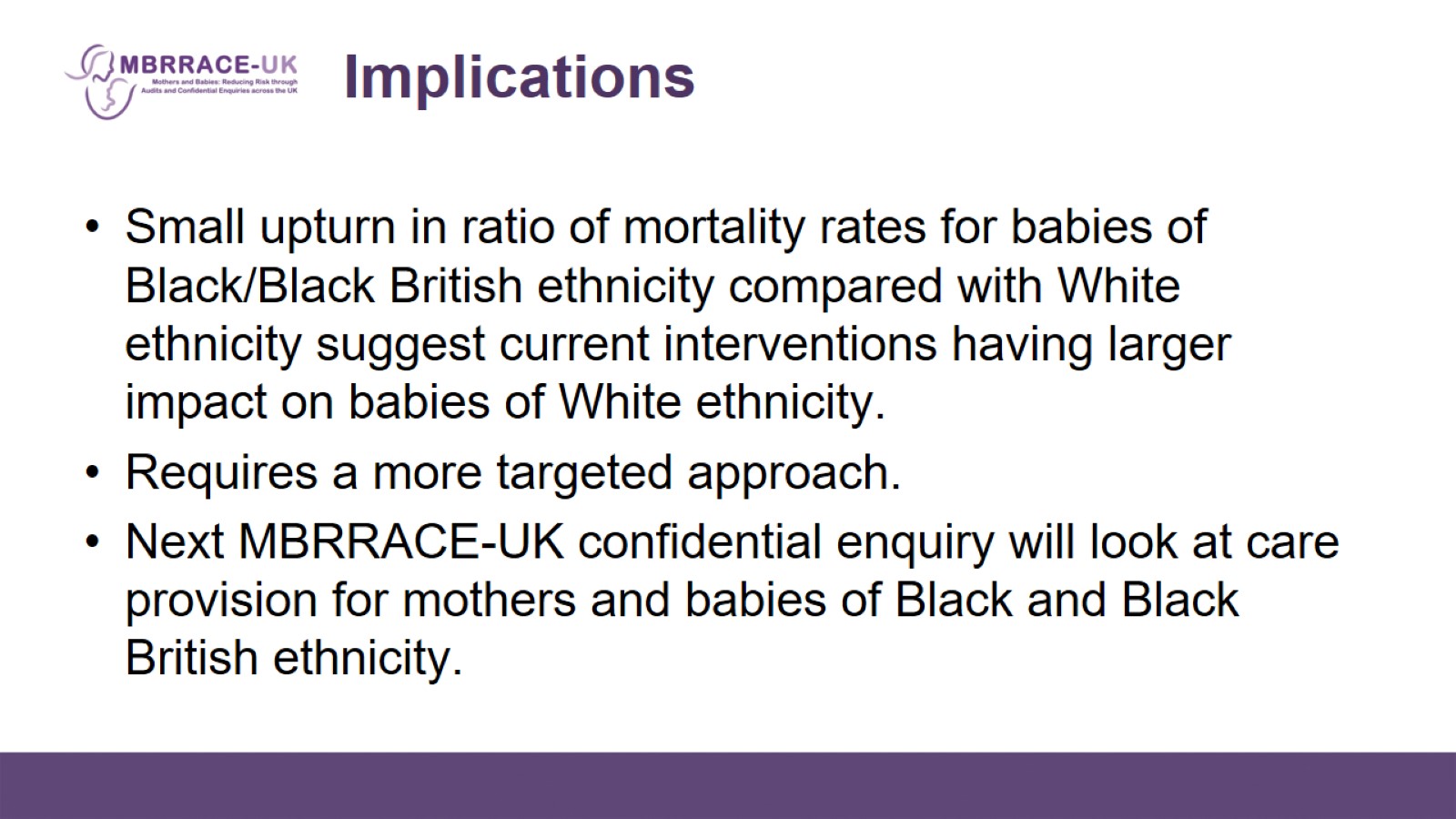 Implications
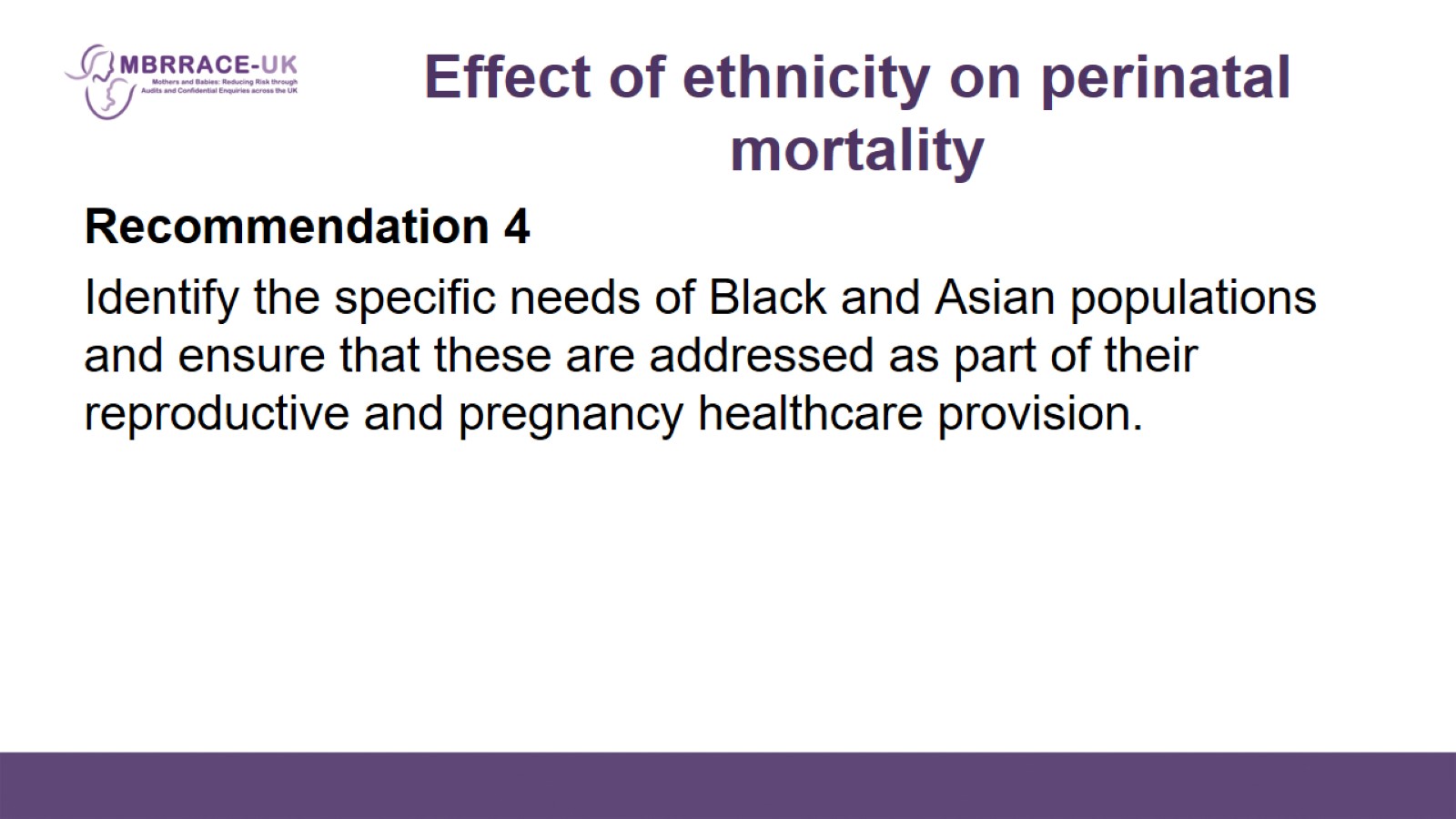 Effect of ethnicity on perinatal mortality
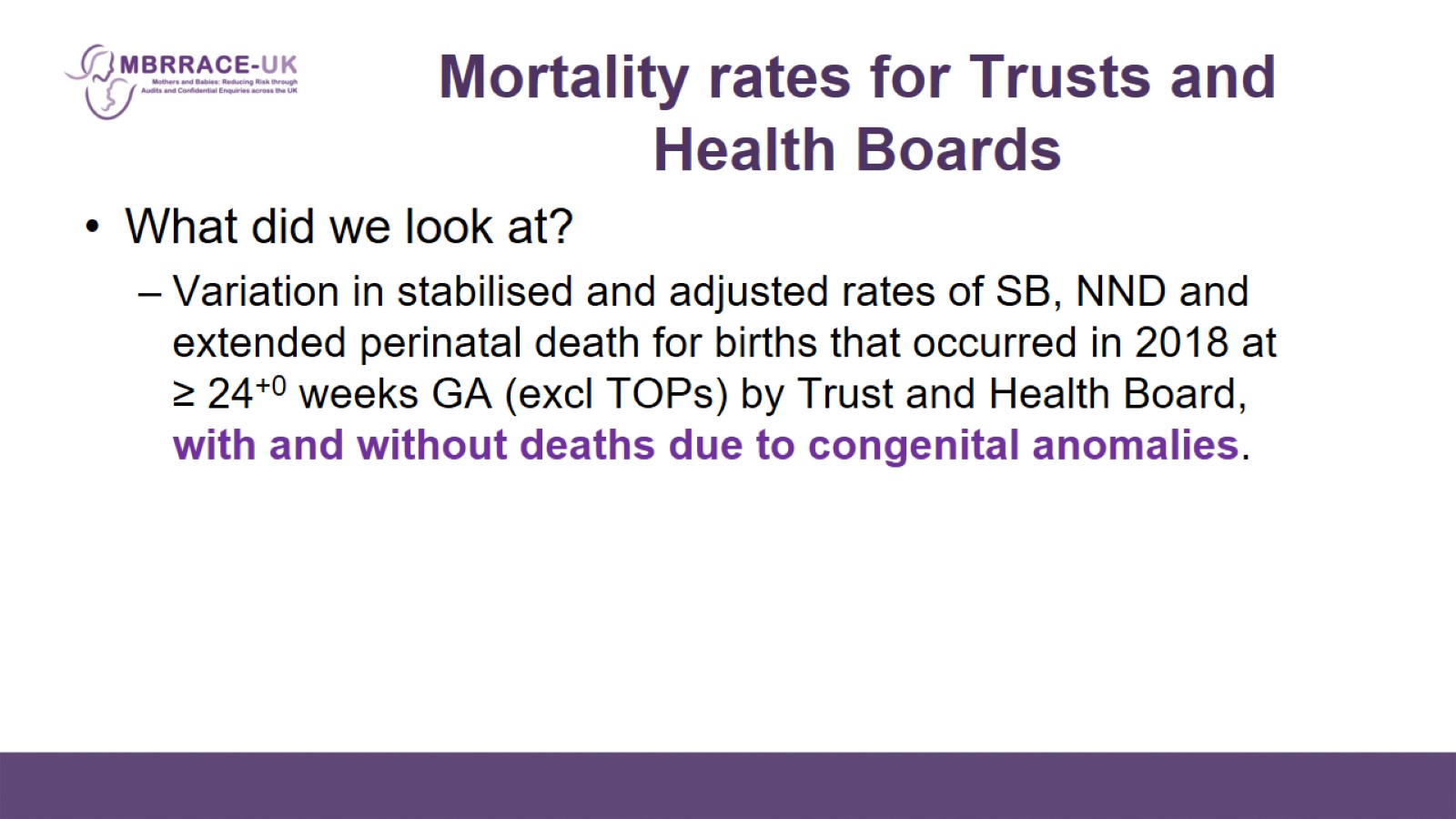 Mortality rates for Trusts and Health Boards
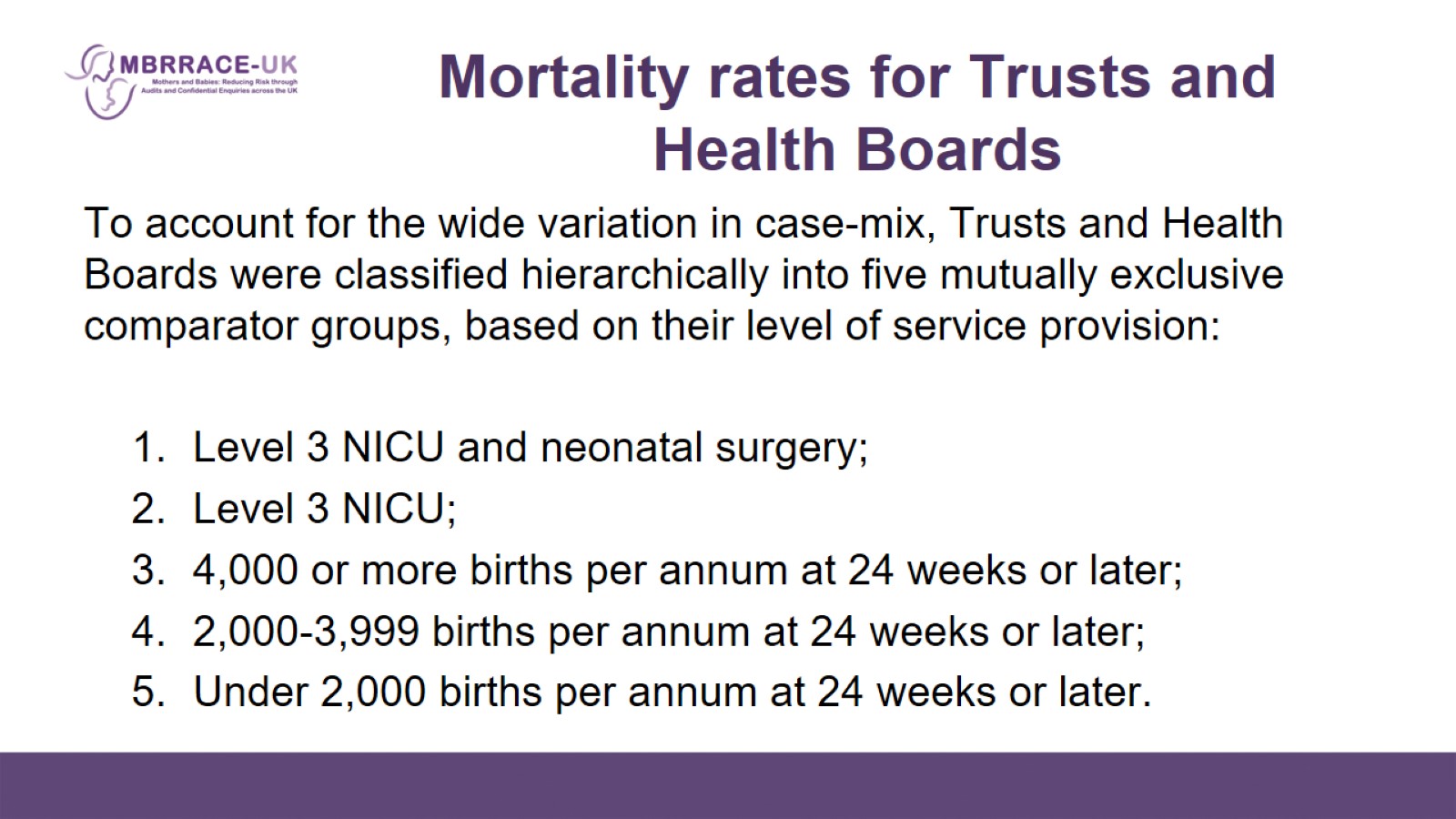 Mortality rates for Trusts and Health Boards
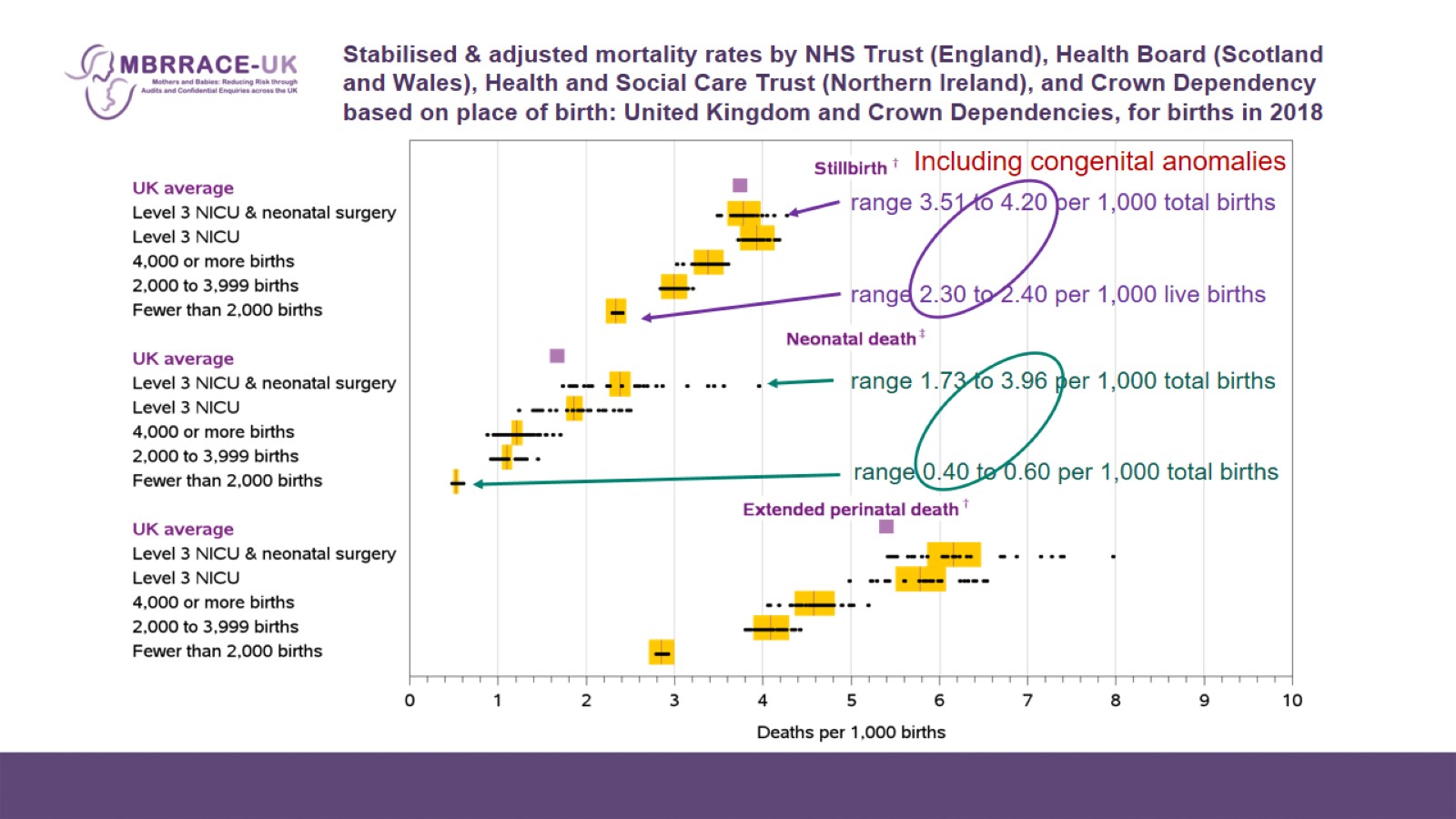 Stabilised & adjusted mortality rates by NHS Trust (England), Health Board (Scotland and Wales), Health and Social Care Trust (Northern Ireland), and Crown Dependency based on place of birth: United Kingdom and Crown Dependencies, for births in 2018
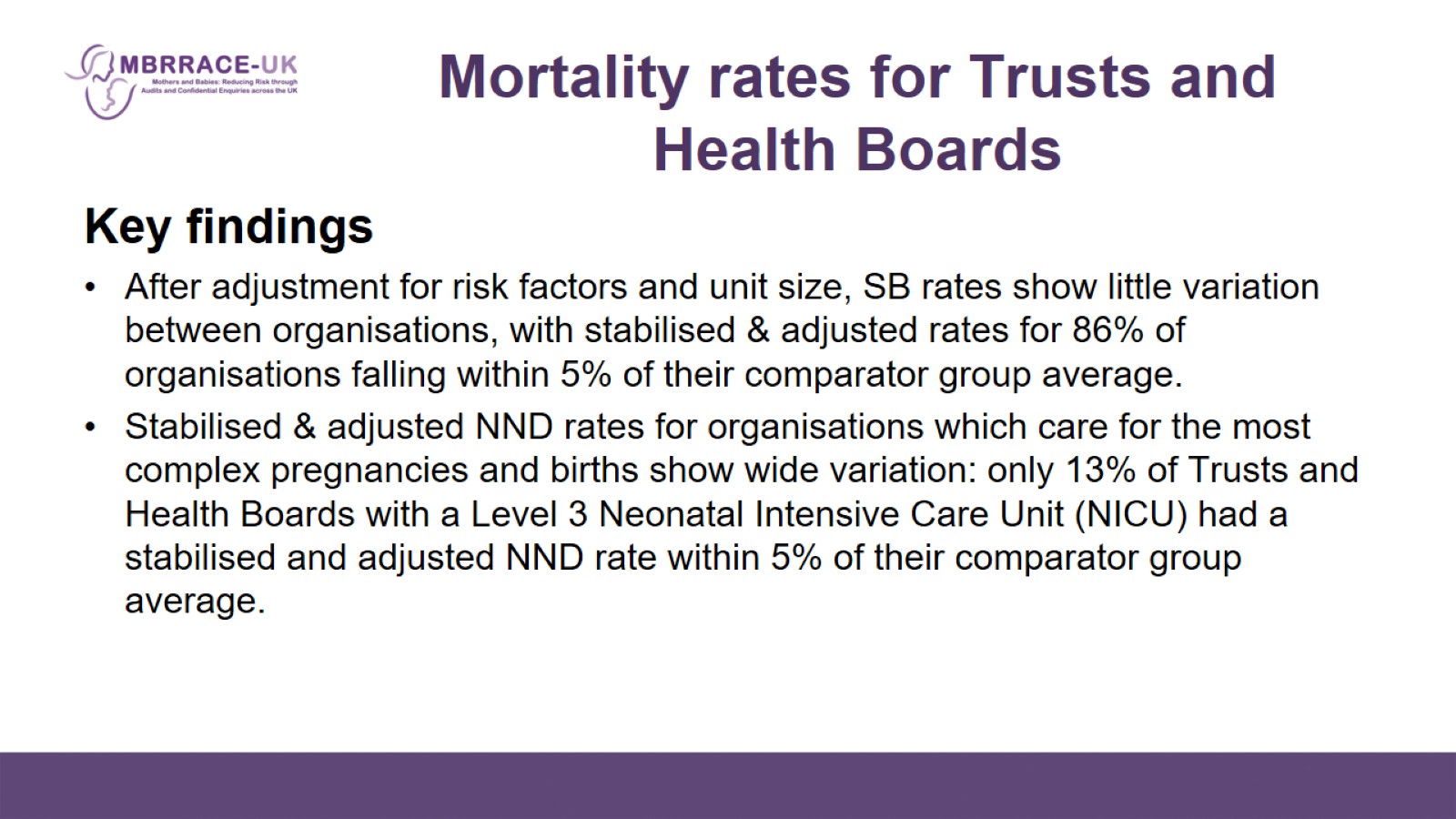 Mortality rates for Trusts and Health Boards
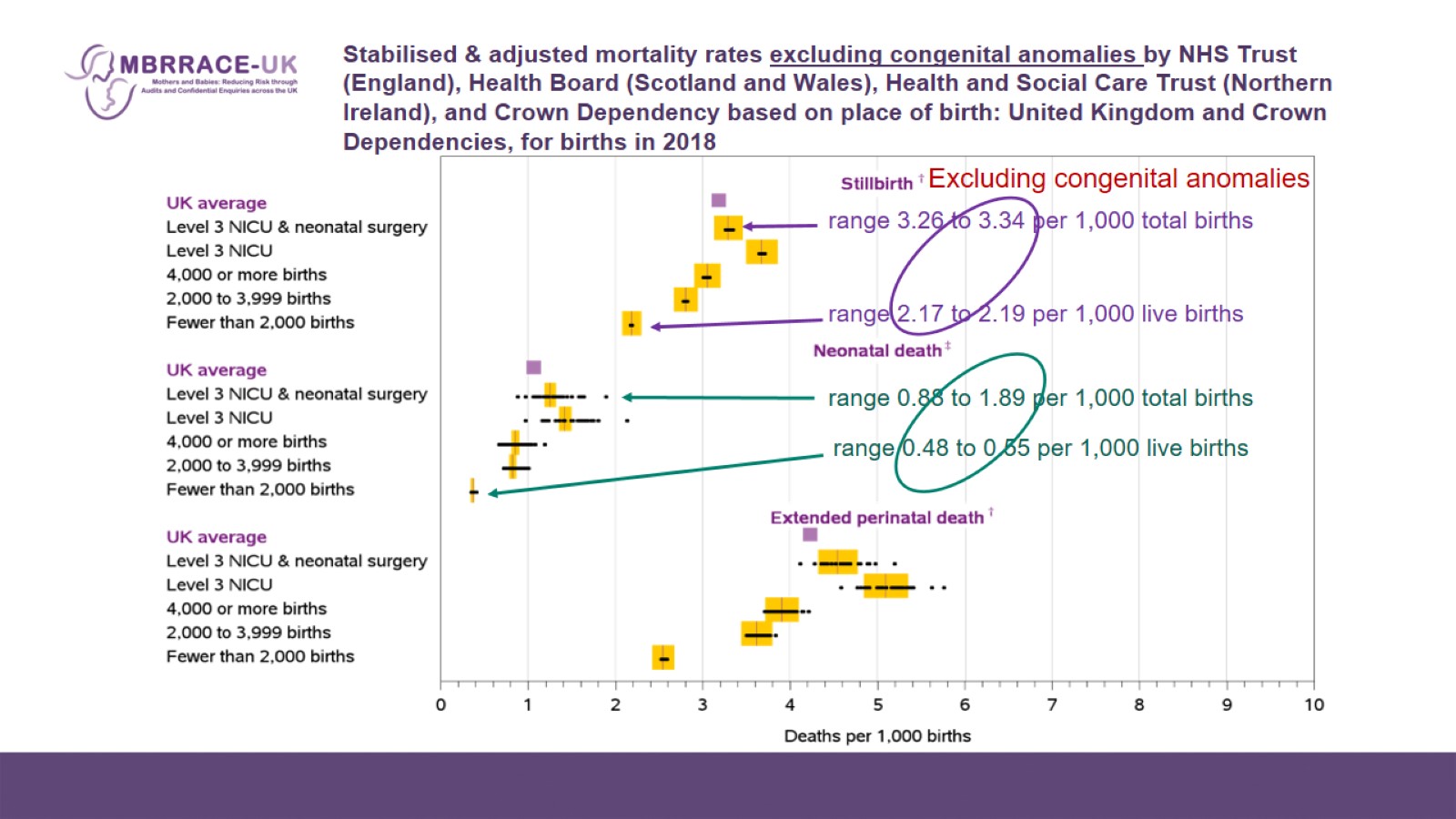 Stabilised & adjusted mortality rates excluding congenital anomalies by NHS Trust (England), Health Board (Scotland and Wales), Health and Social Care Trust (Northern Ireland), and Crown Dependency based on place of birth: United Kingdom and Crown Dependencies, for births in 2018
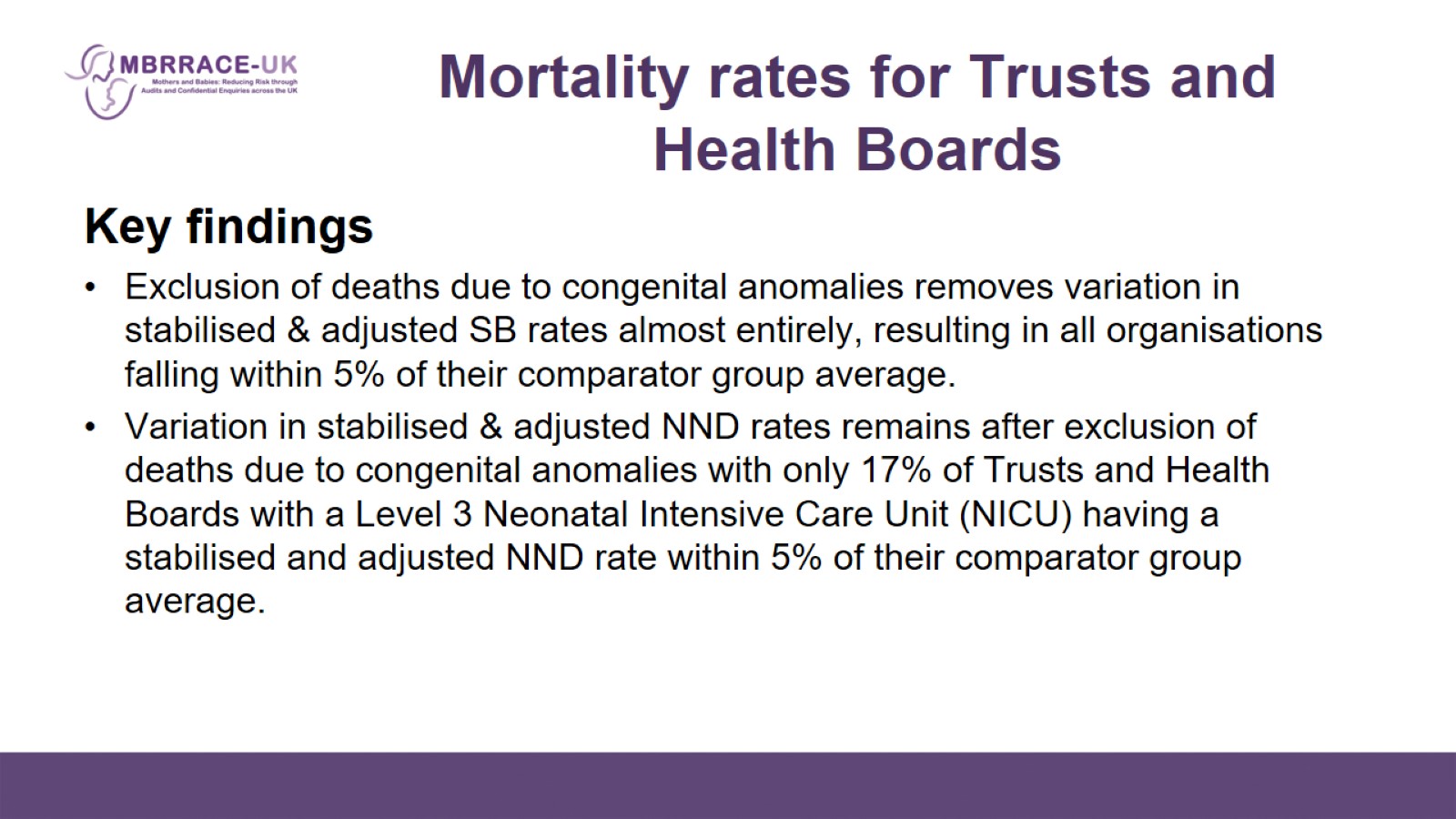 Mortality rates for Trusts and Health Boards
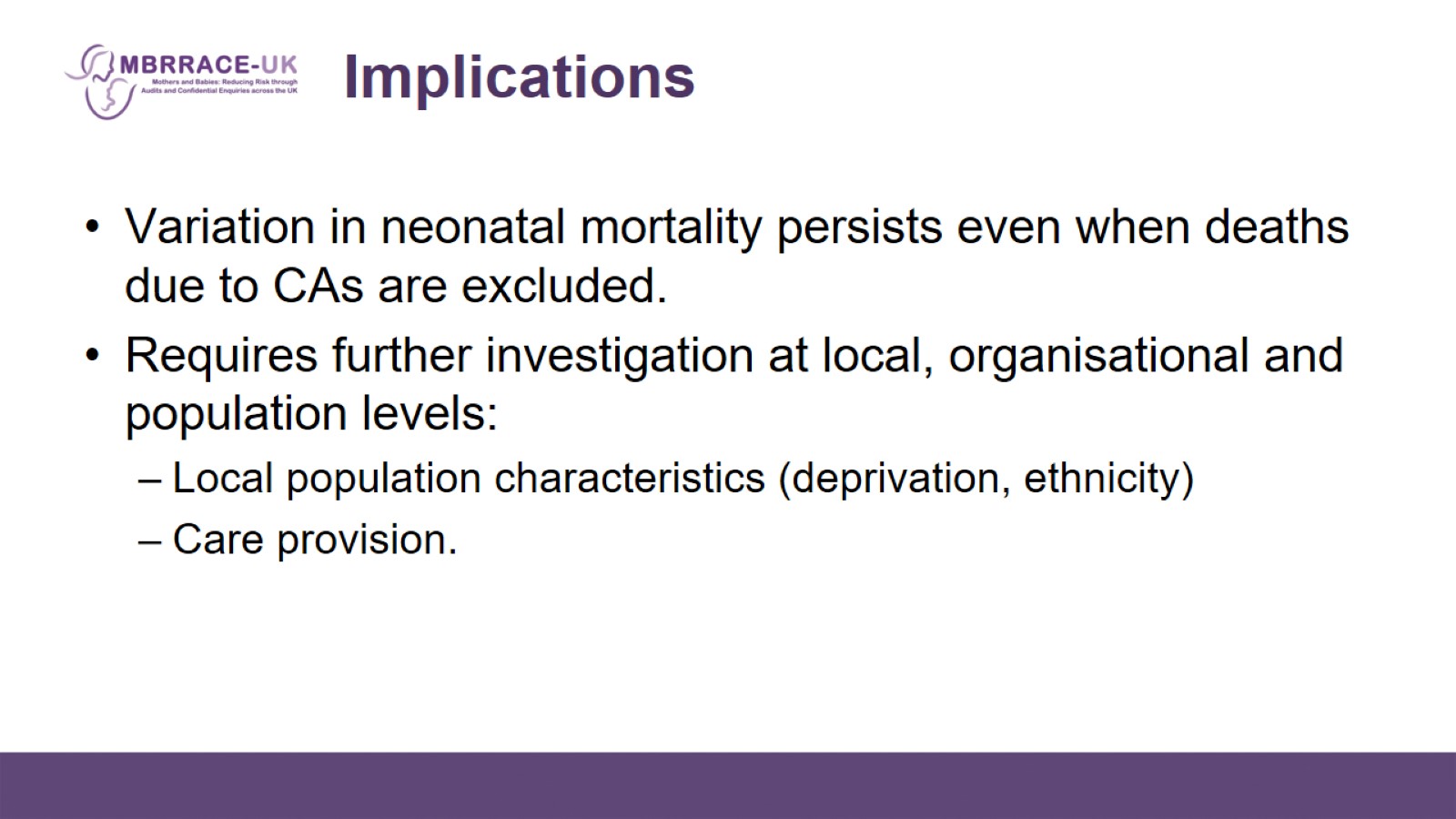 Implications
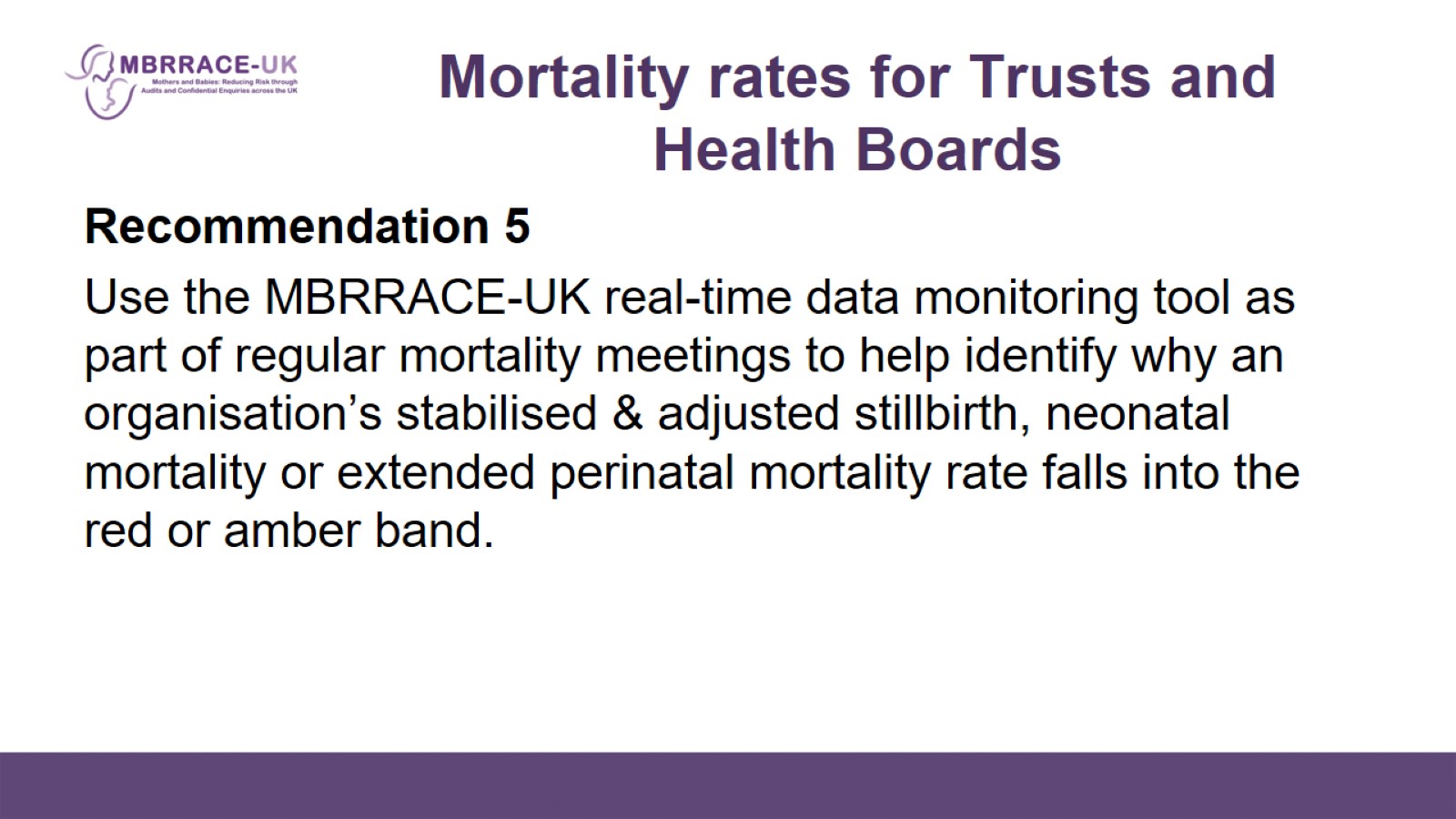 Mortality rates for Trusts and Health Boards
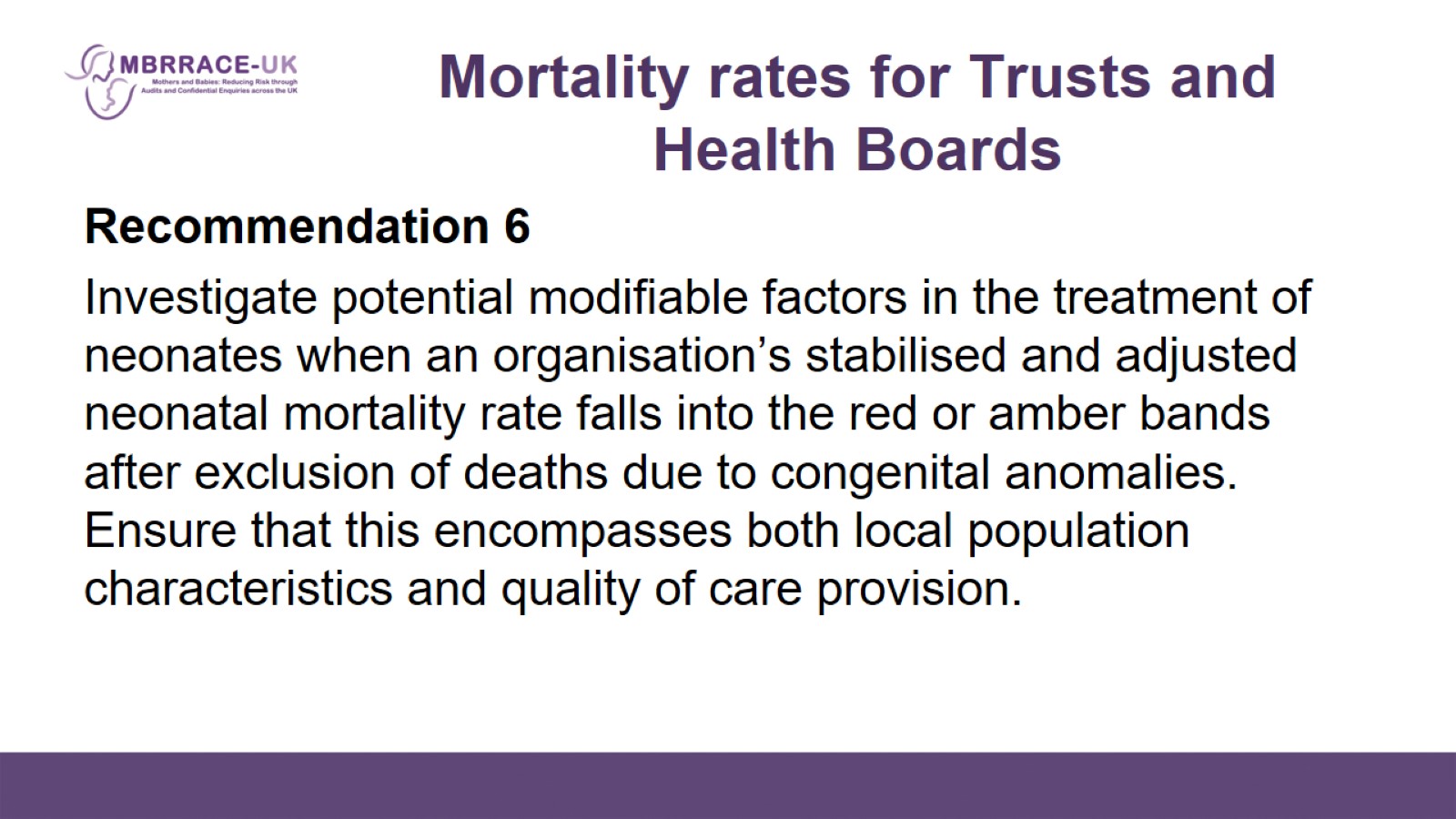 Mortality rates for Trusts and Health Boards
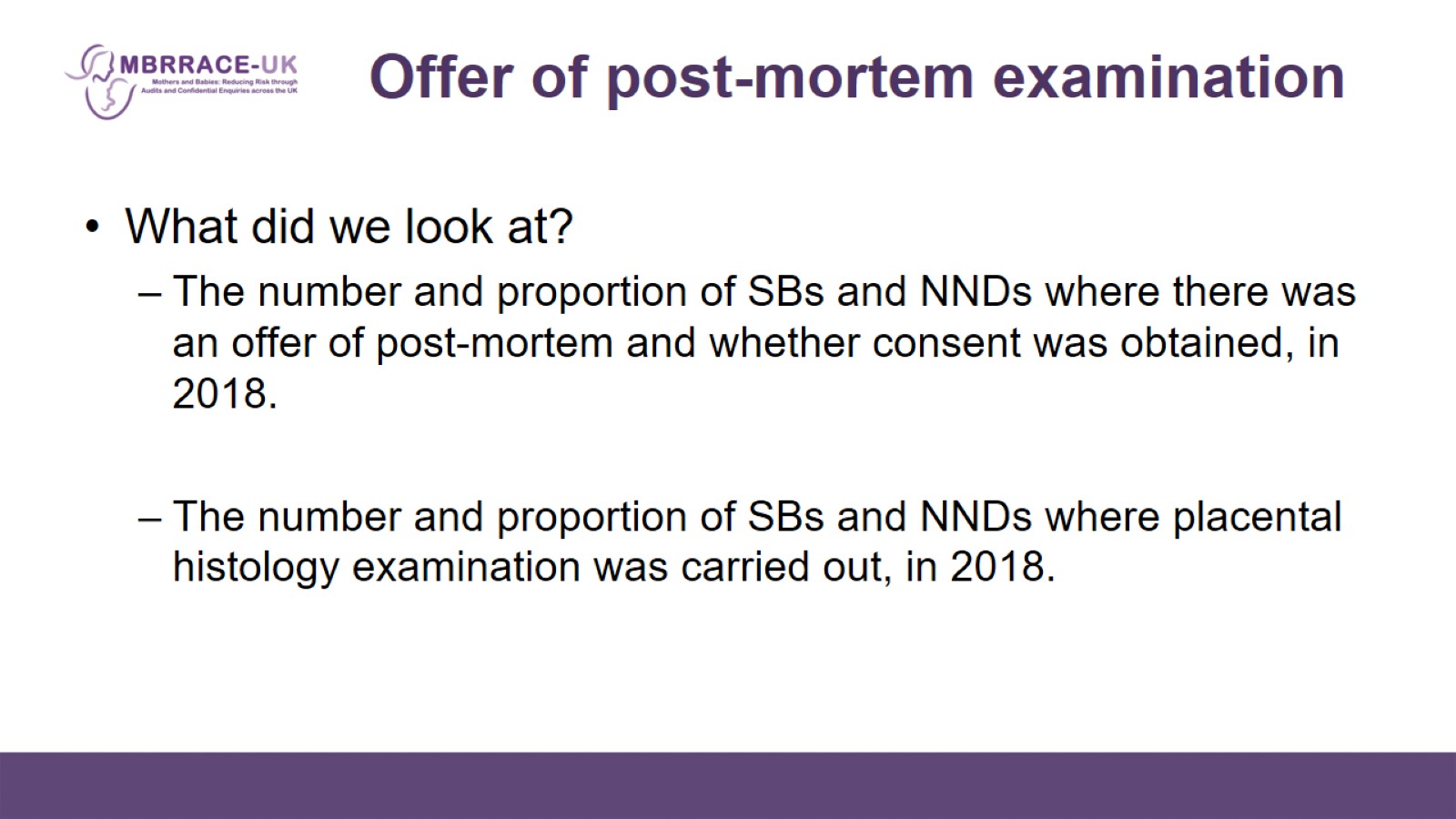 Offer of post-mortem examination
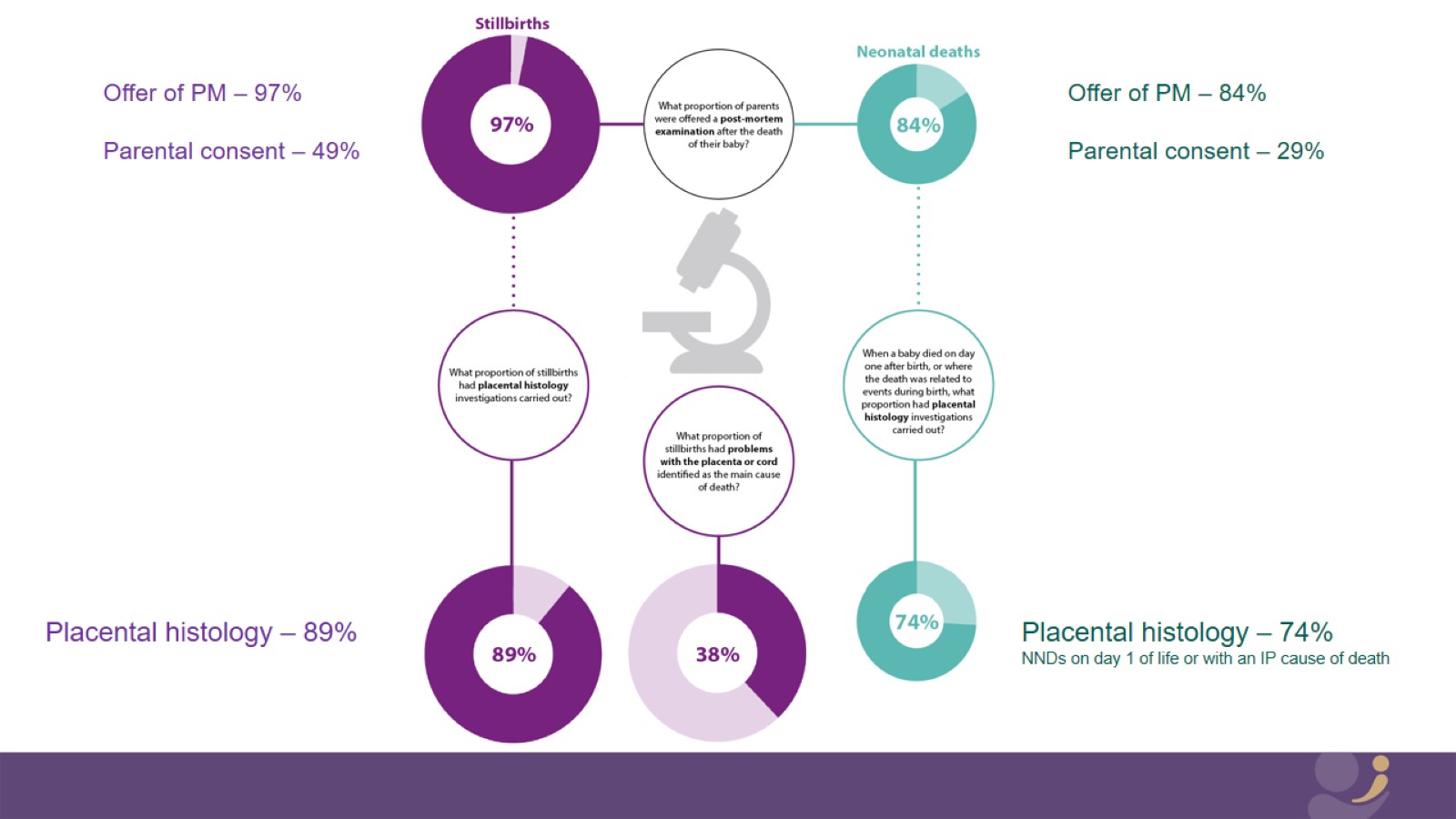 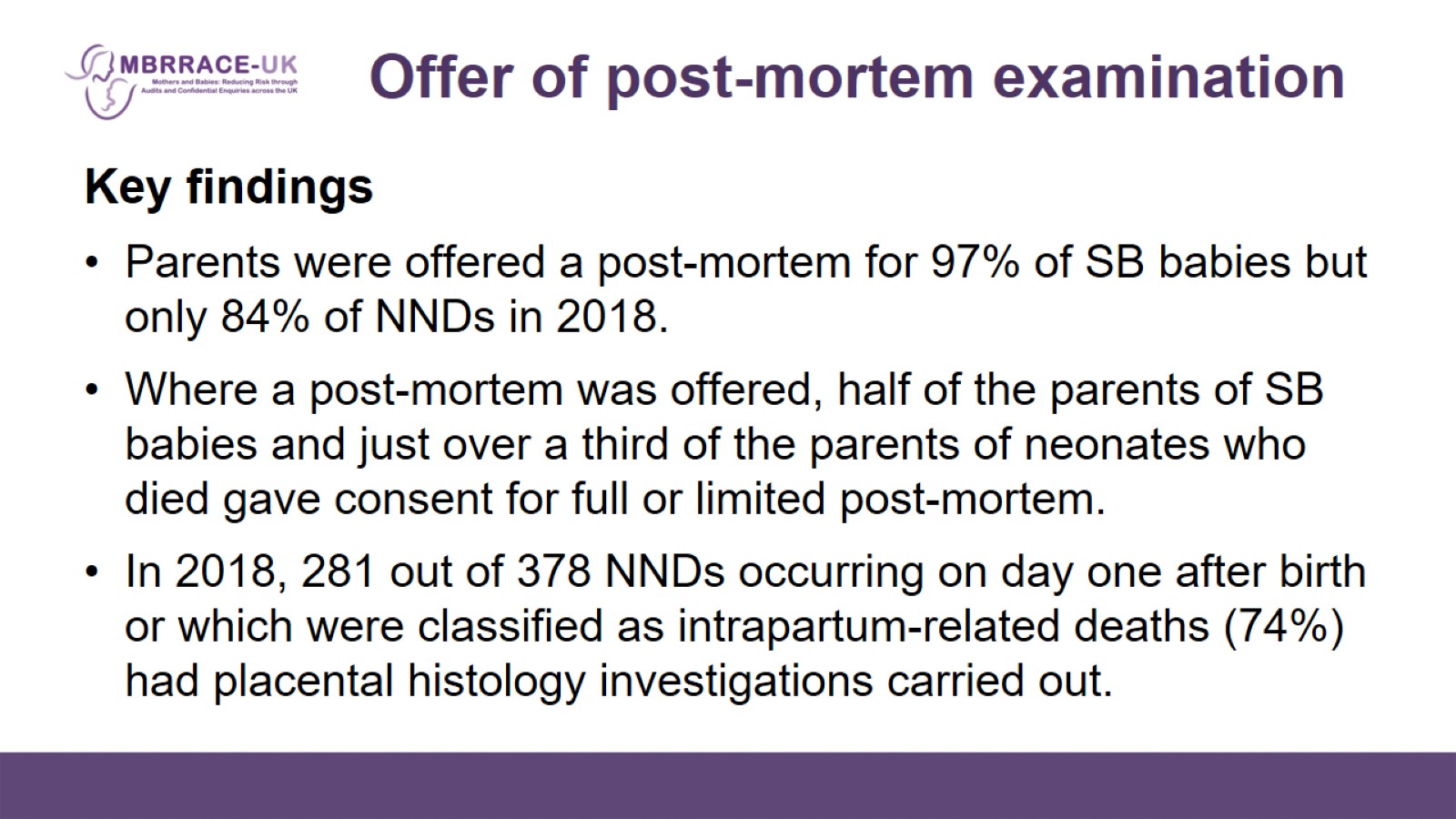 Offer of post-mortem examination
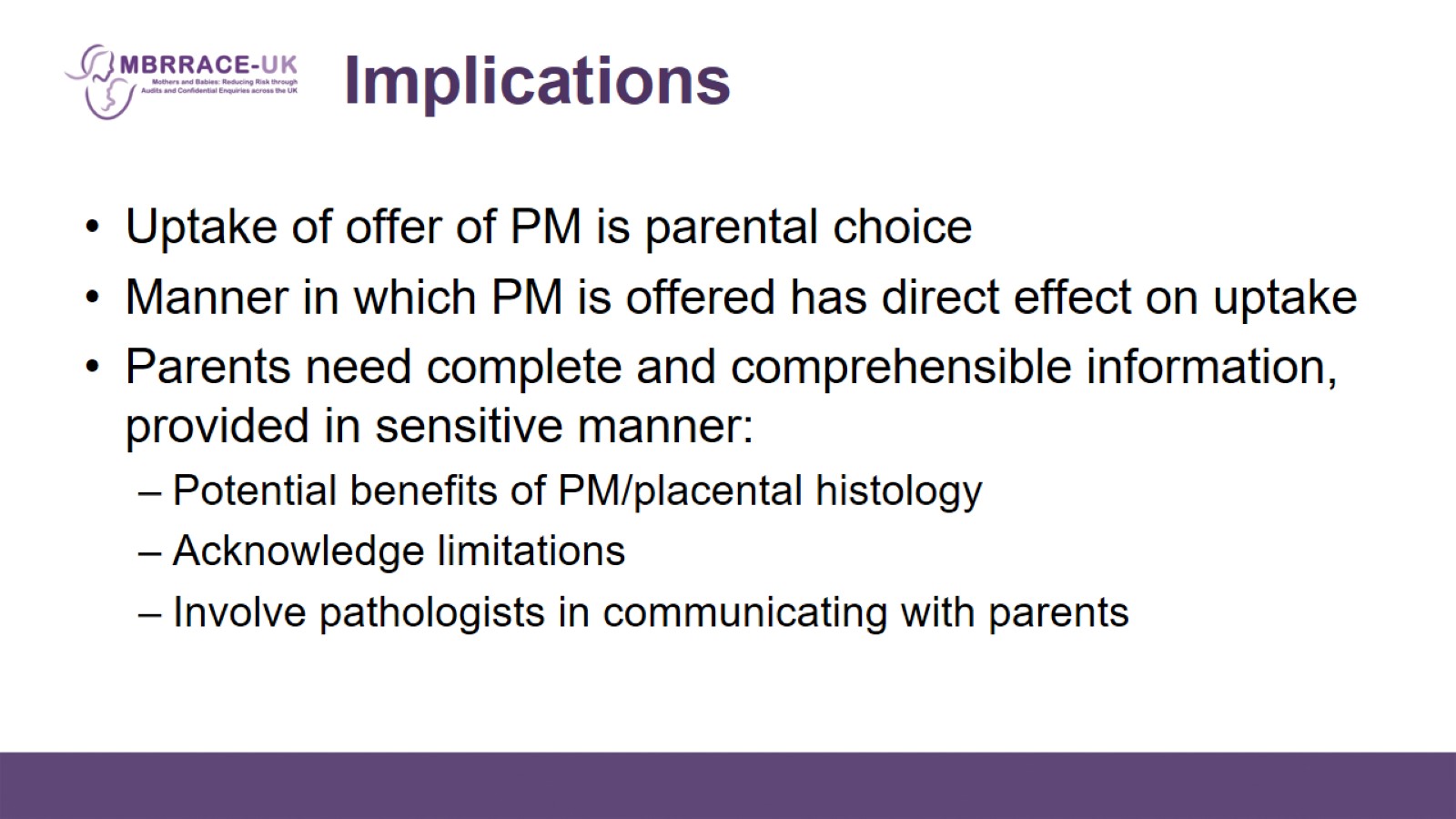 Implications
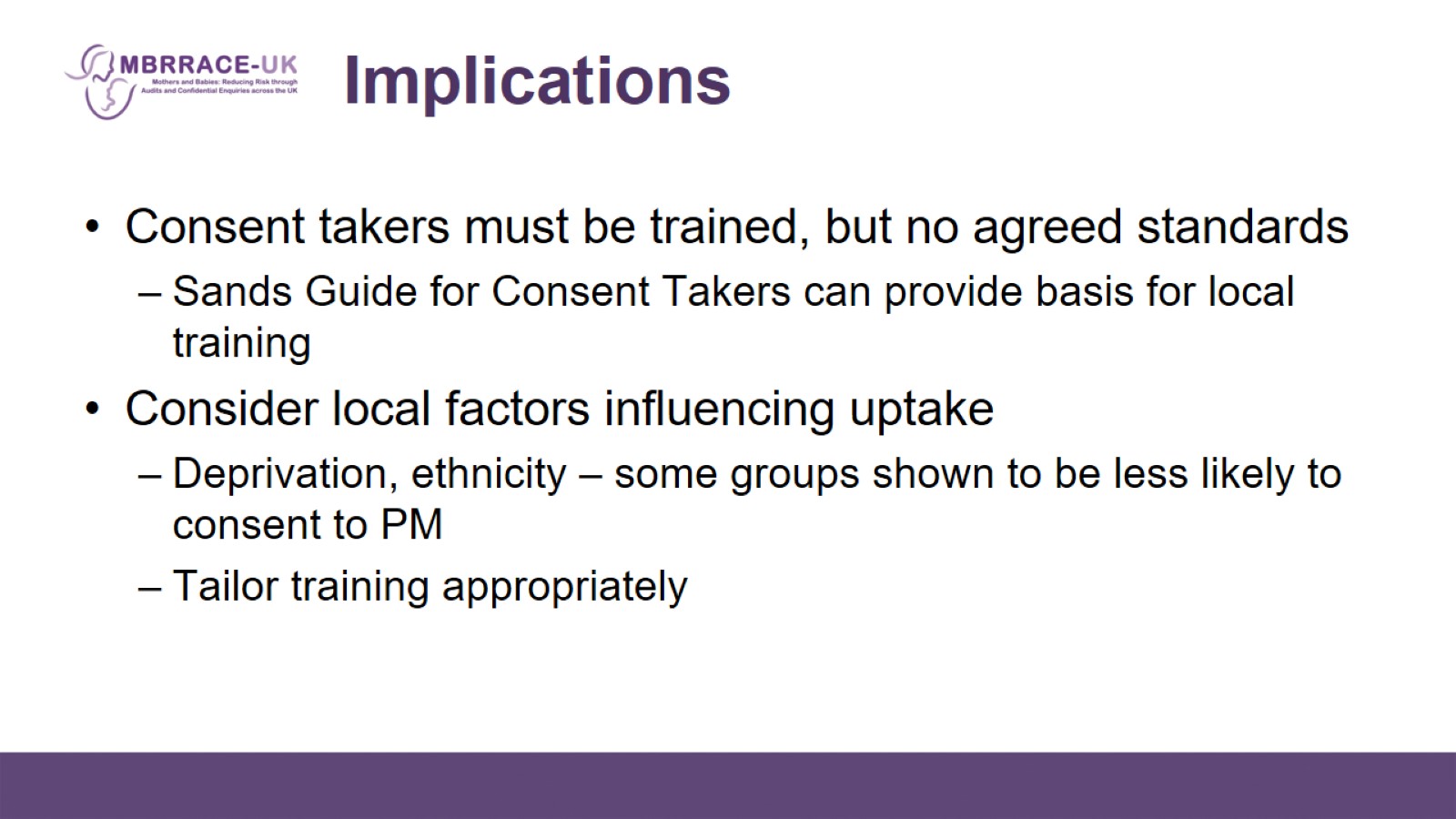 Implications
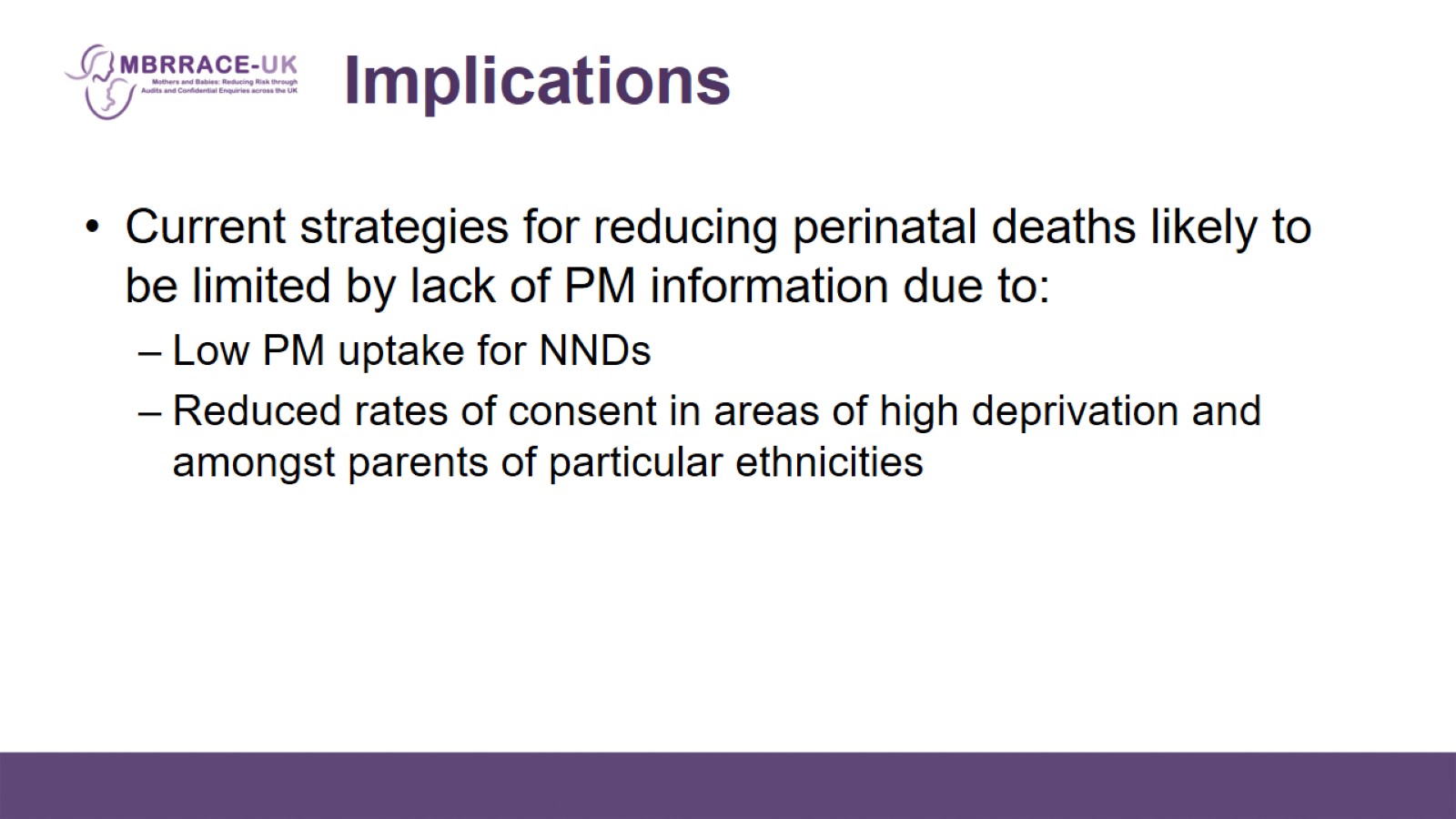 Implications
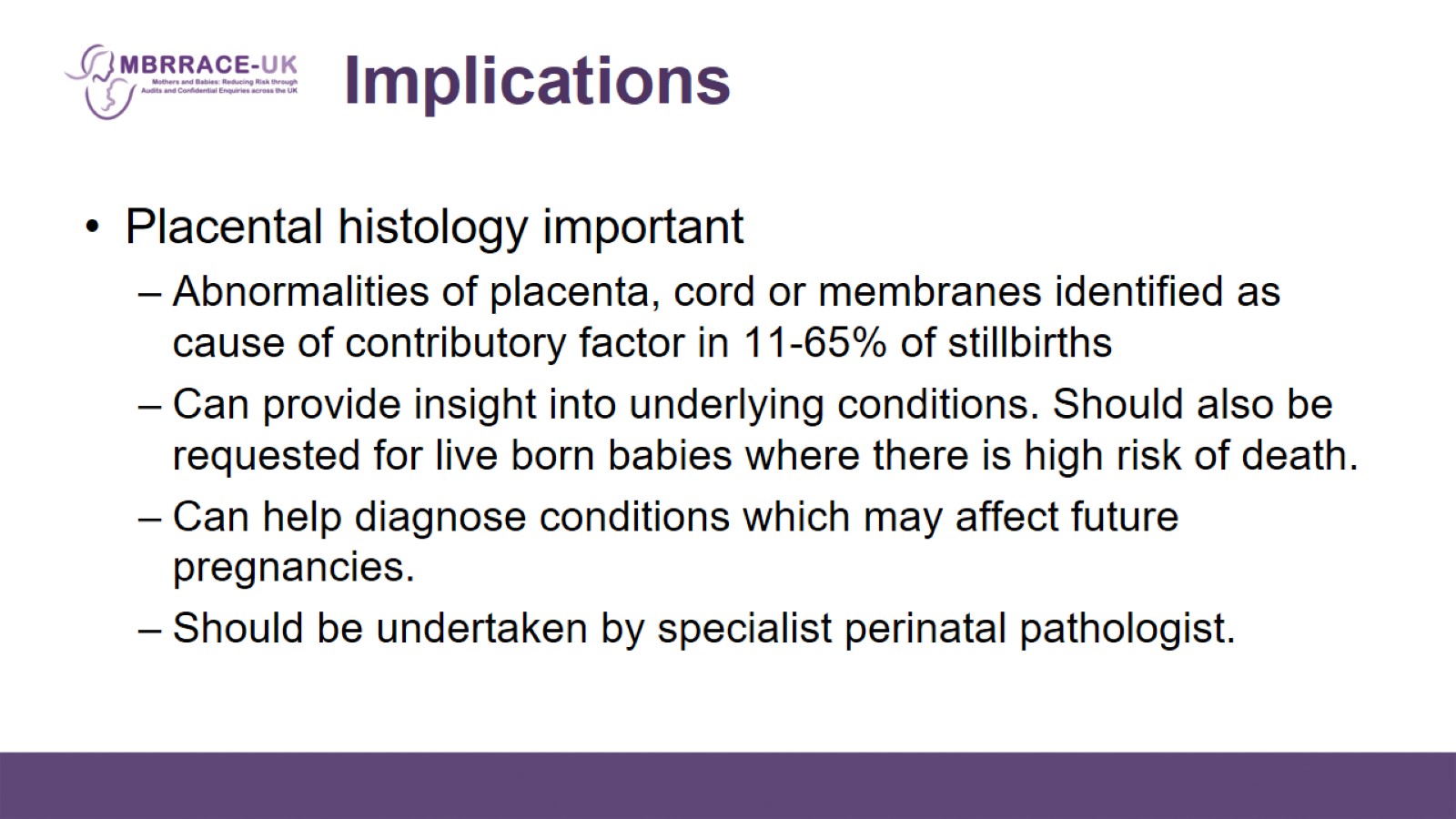 Implications
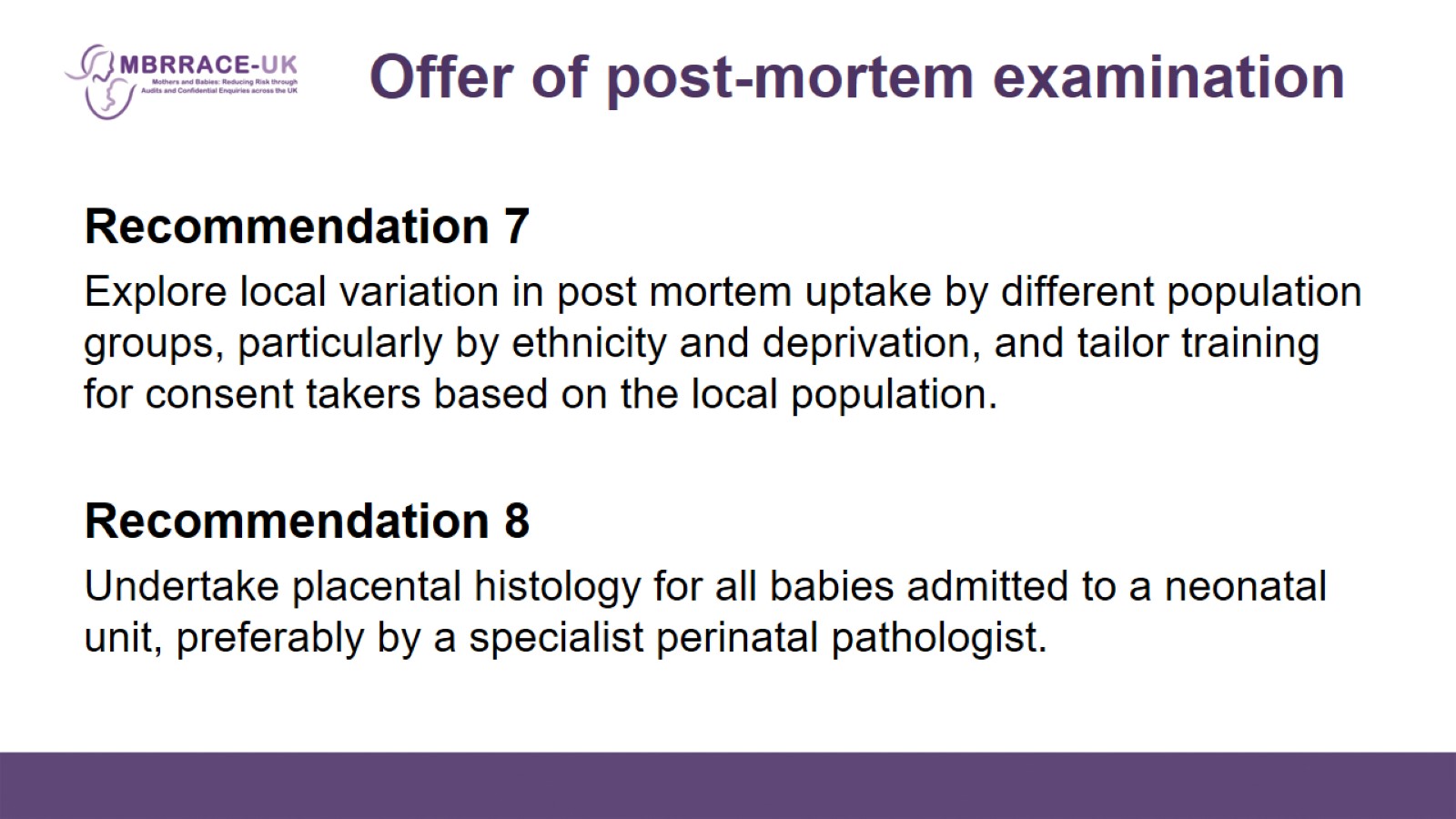 Offer of post-mortem examination
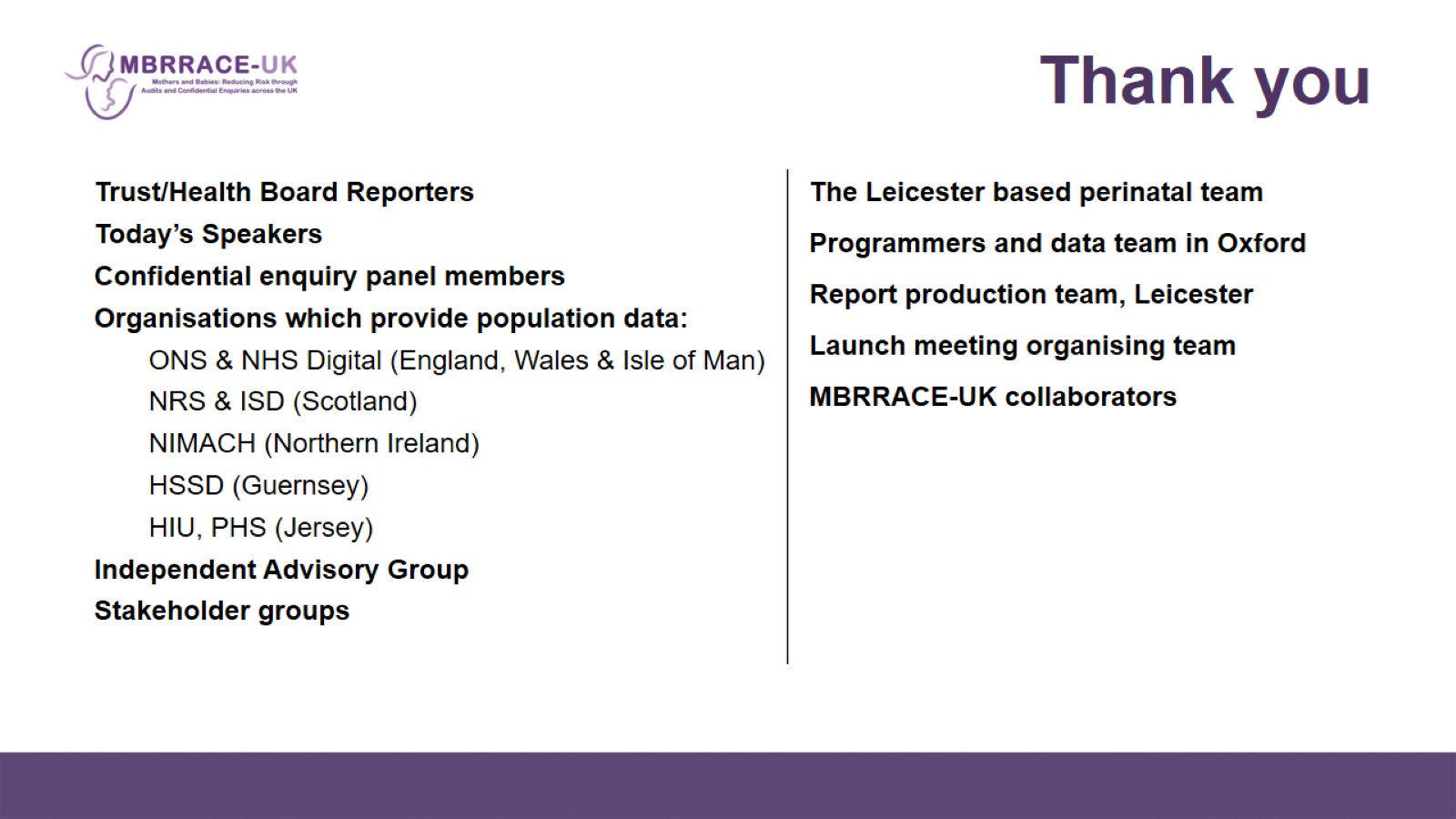 Thank you
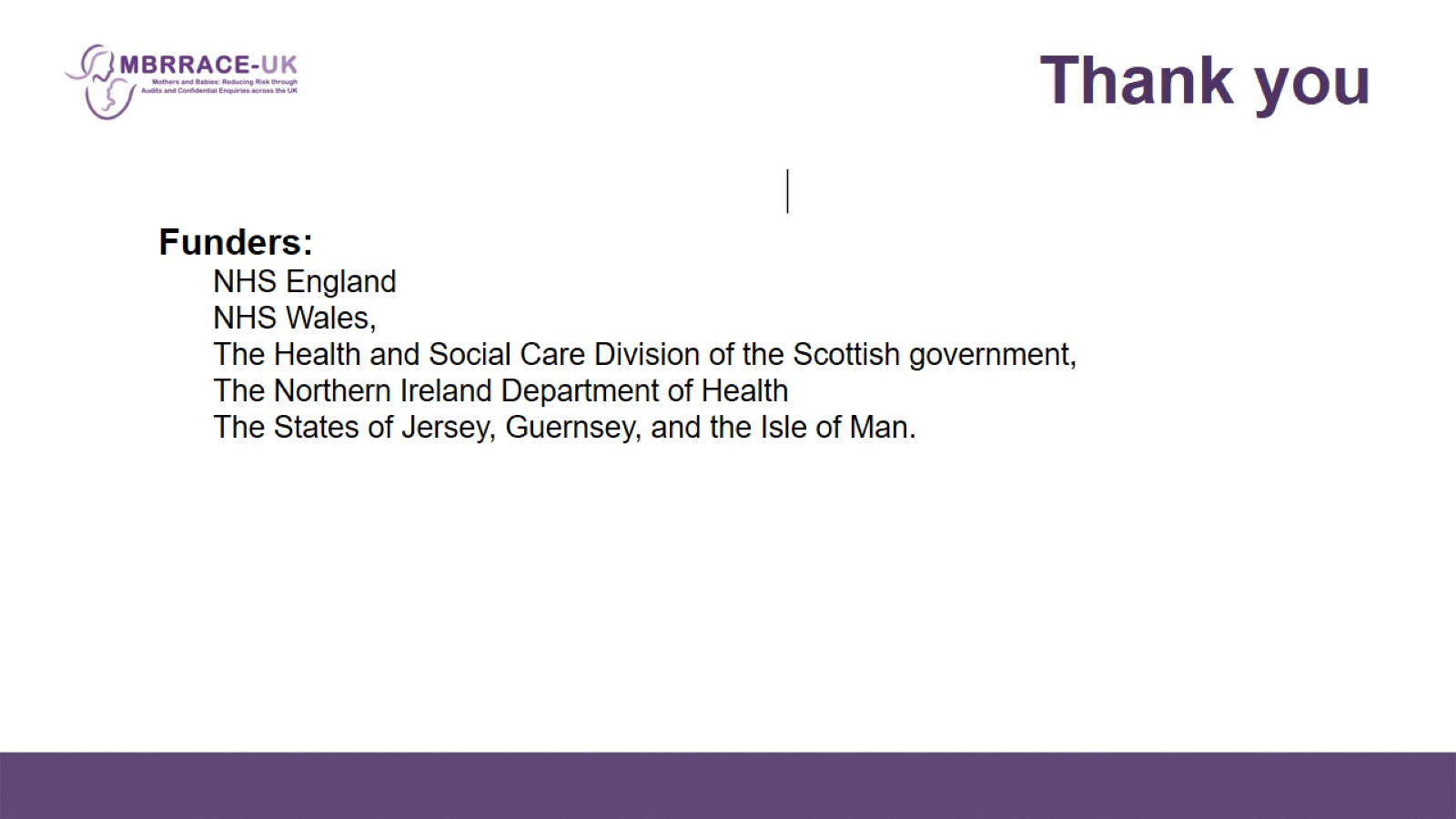 Thank you